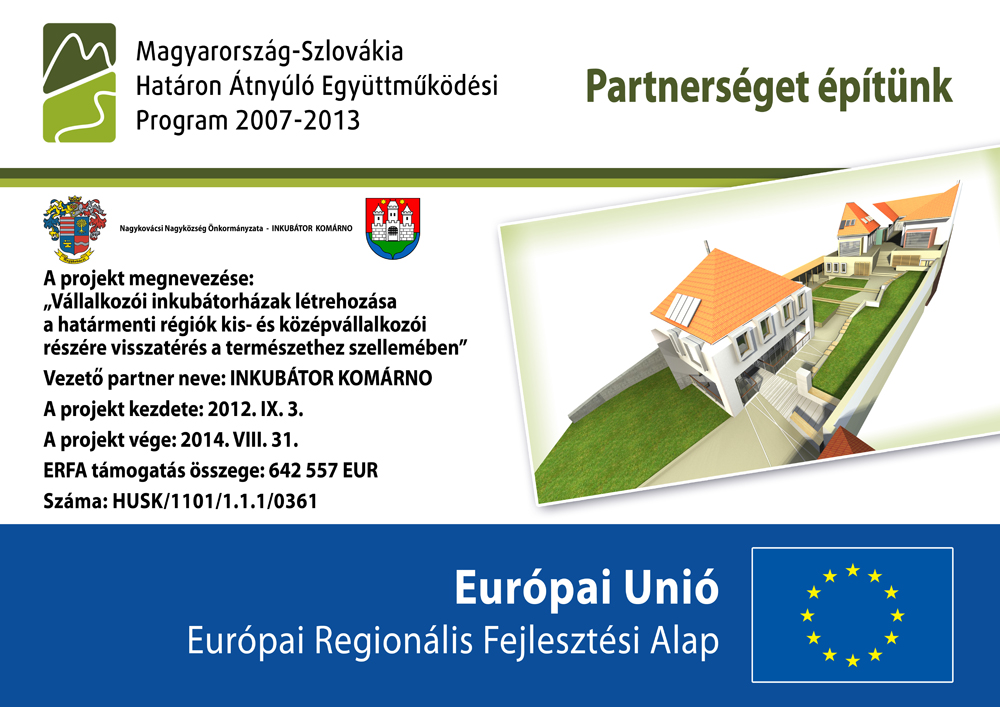 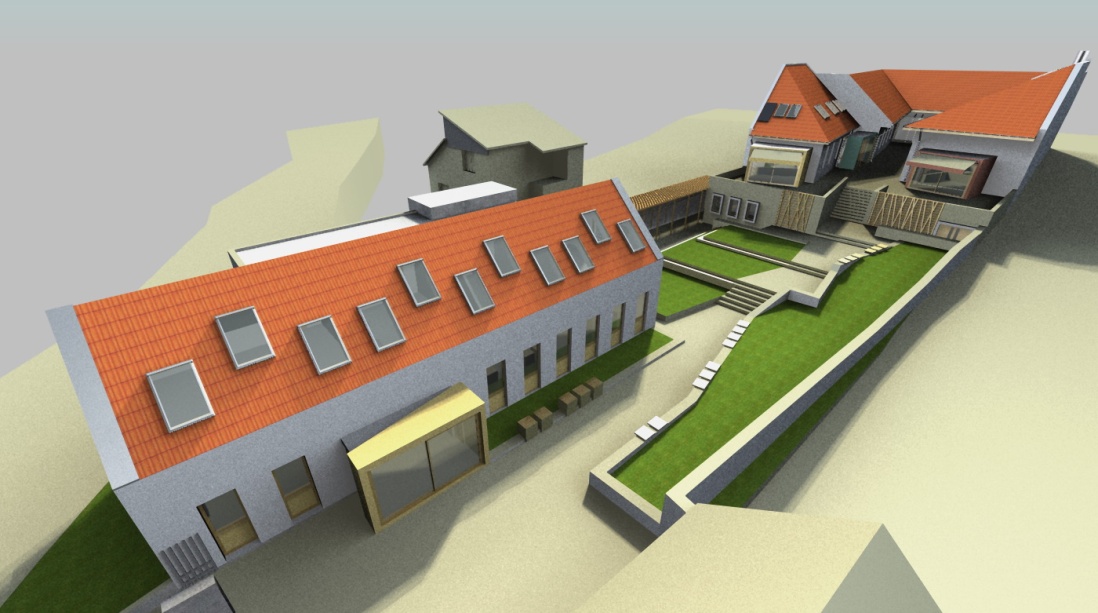 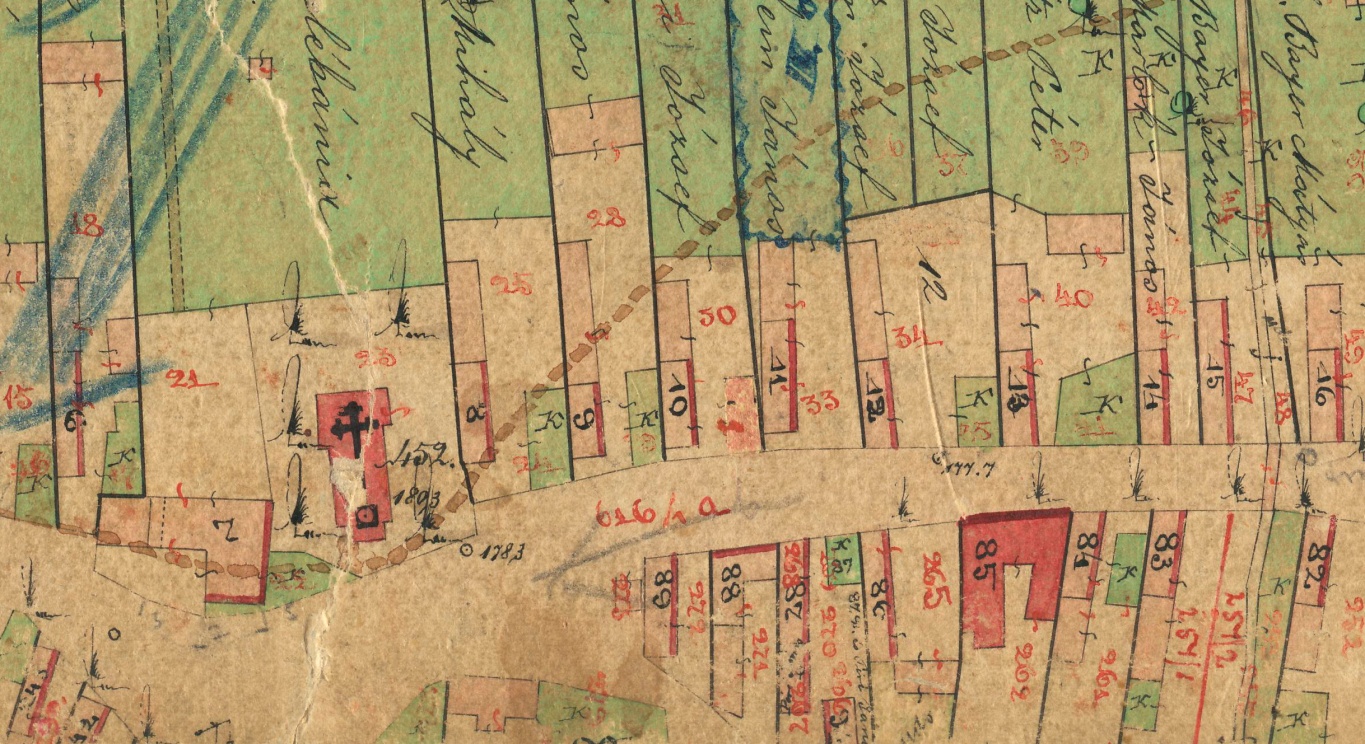 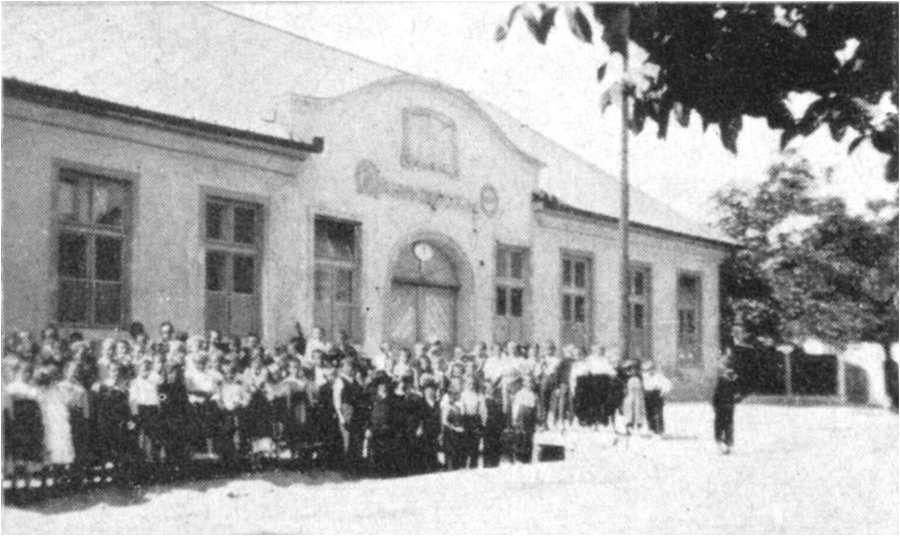 Anno Domini 
1910
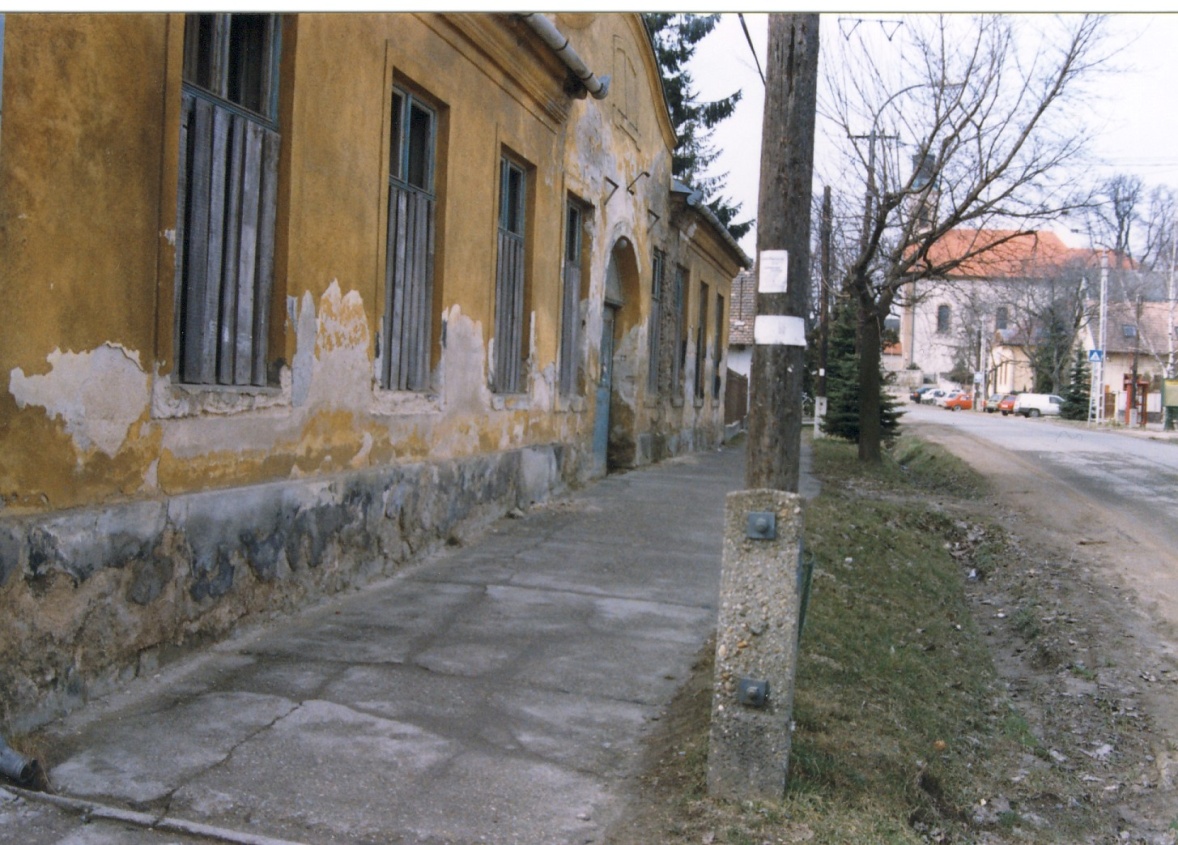 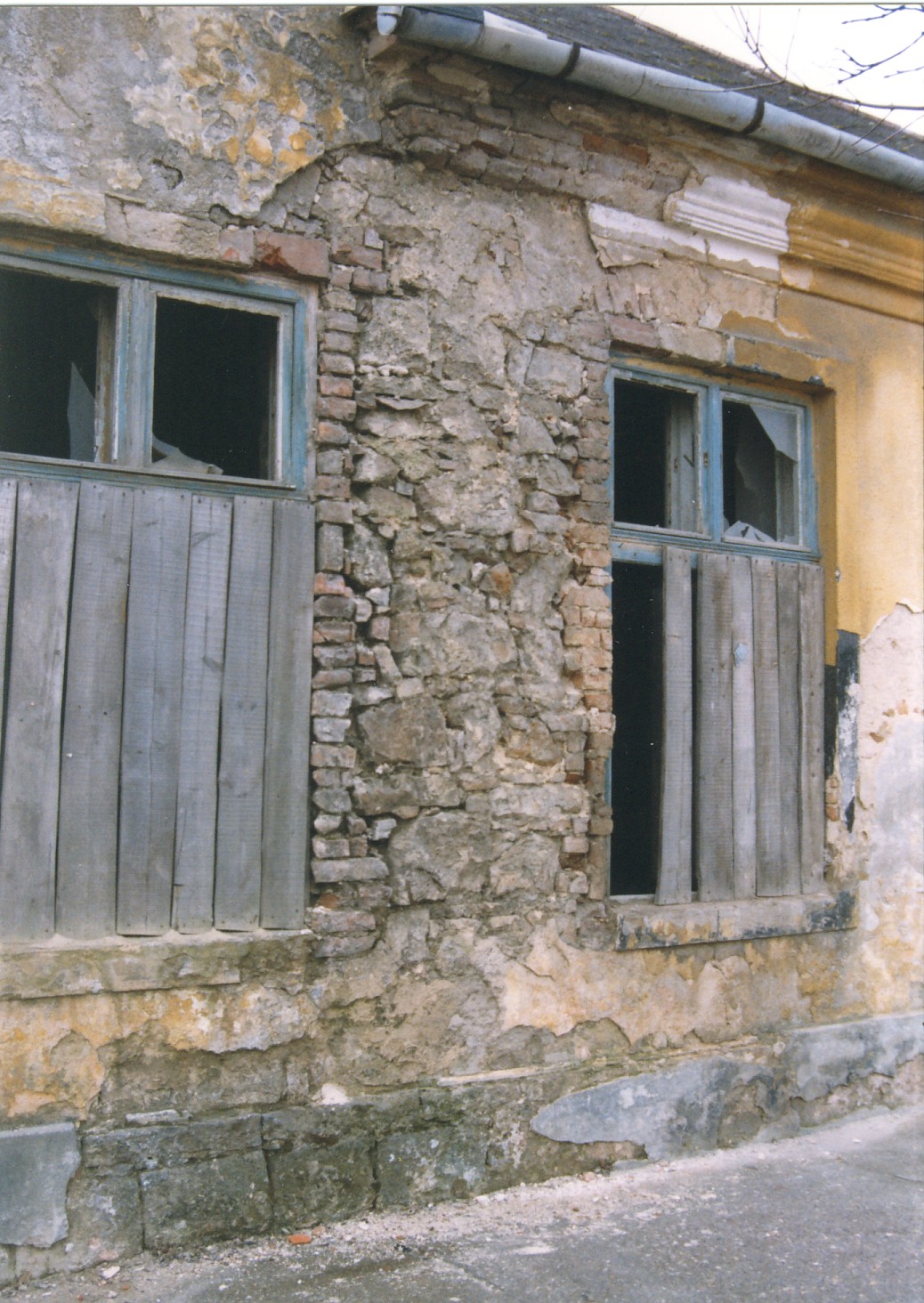 Anno Domini 1996
[Speaker Notes: Öregiskola

A település első iskolája a XIX század második felében épült mai formáját az 1910-es átépítéskor nyerte el. A ’70-es években életveszélyesnek nyilvánították, tanítás megszűnt pusztulás megkezdődött. A ’90-es évek elején eladási szándék iskolának, panziónak. (szerencsére nem jöttek be) Életveszélyes állapotok 1996-ban műemléki felújítási pályázat 5 millió forint + helyi vállalkozói összefogás tetőfelújítás, cserepezés , 2001-2003 homlokzati ablakok cseréje, utcai homlokzat vakolása.]
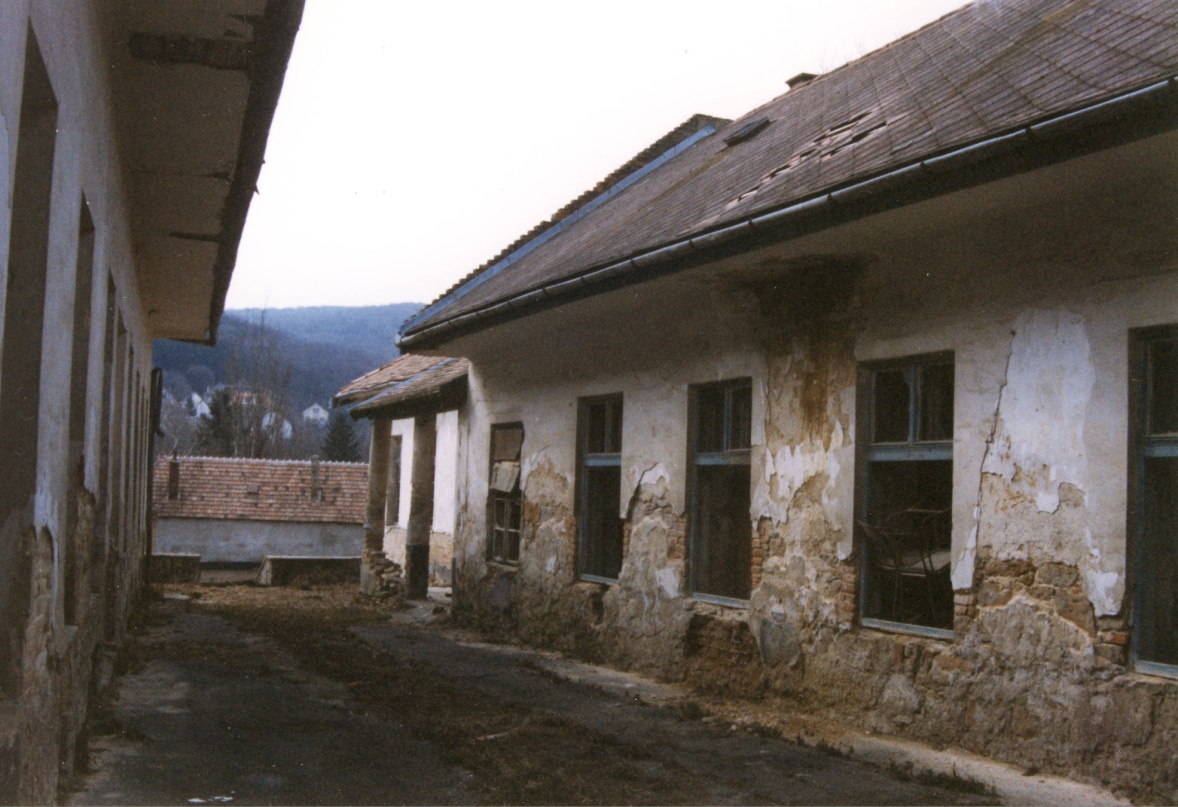 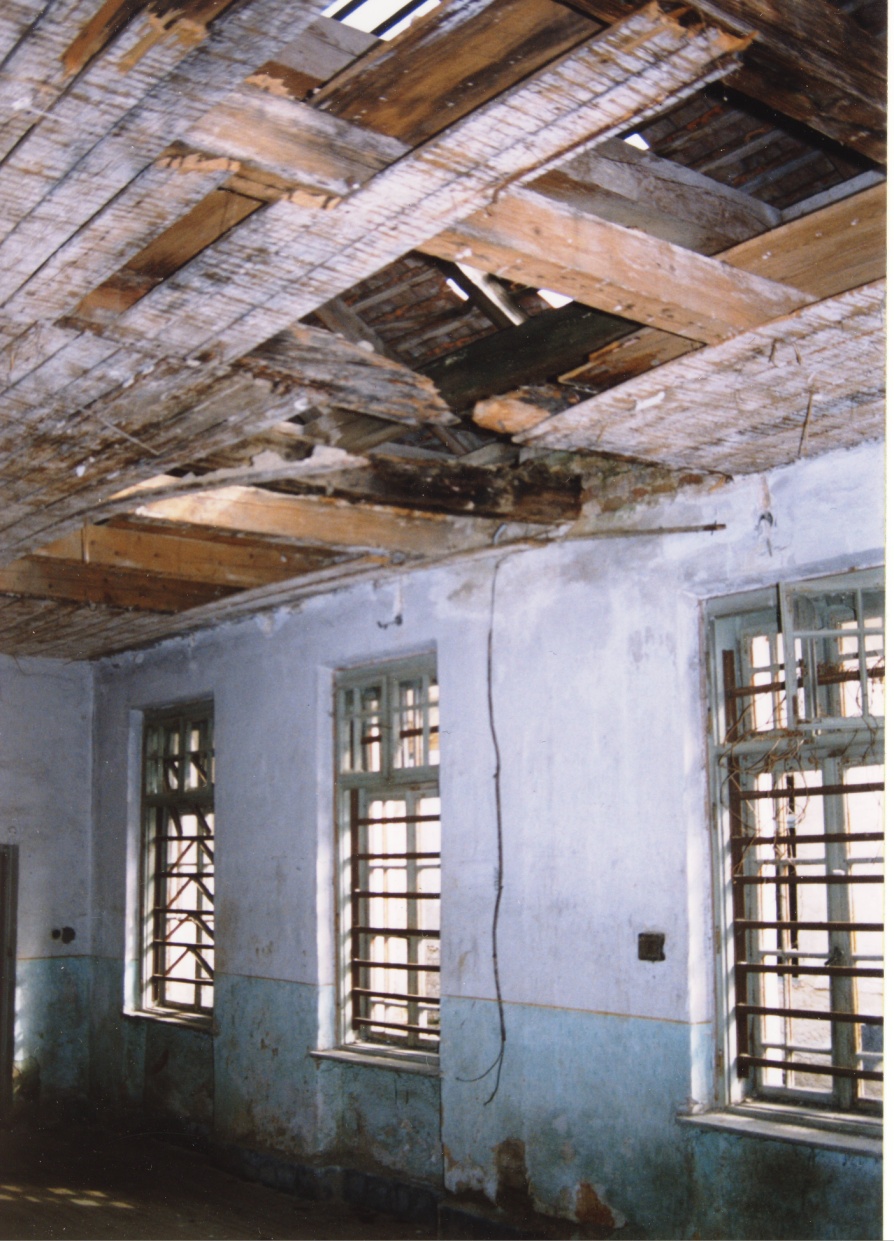 Anno Domini 1996
[Speaker Notes: Öregiskola

A település első iskolája a XIX század második felében épült mai formáját az 1910-es átépítéskor nyerte el. A ’70-es években életveszélyesnek nyilvánították, tanítás megszűnt pusztulás megkezdődött. A ’90-es évek elején eladási szándék iskolának, panziónak. (szerencsére nem jöttek be) Életveszélyes állapotok 1996-ban műemléki felújítási pályázat 5 millió forint + helyi vállalkozói összefogás tetőfelújítás, cserepezés , 2001-2003 homlokzati ablakok cseréje, utcai homlokzat vakolása.]
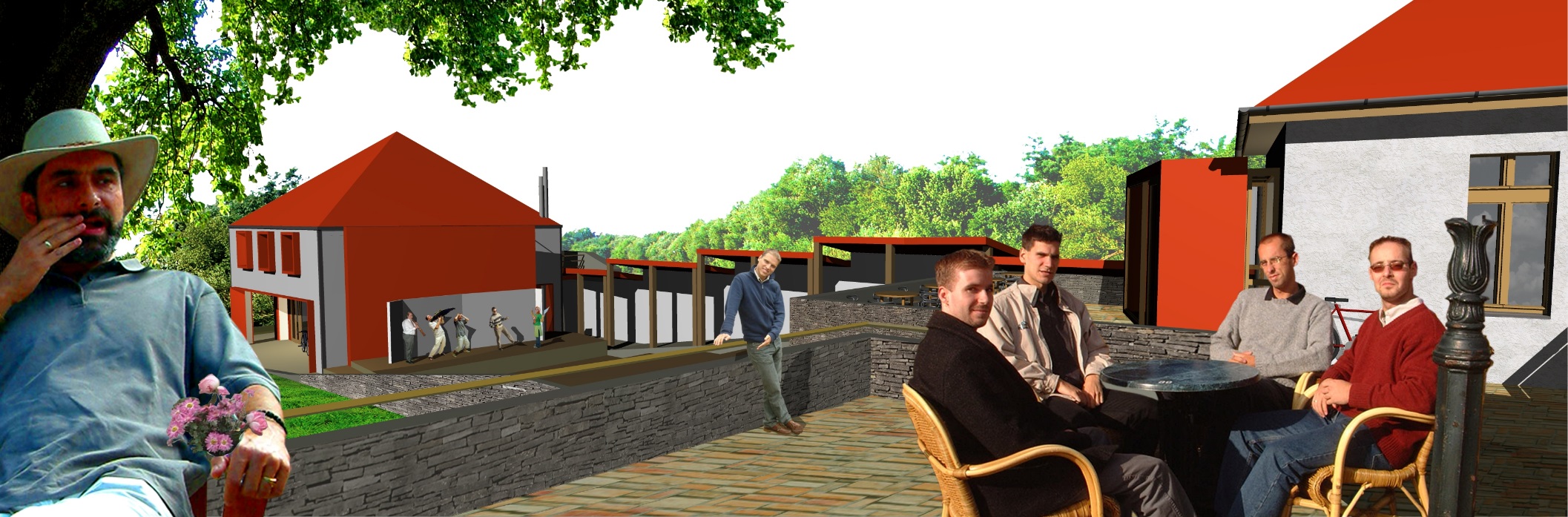 Turisztikai Látogató Központ ROP pályázat 2004
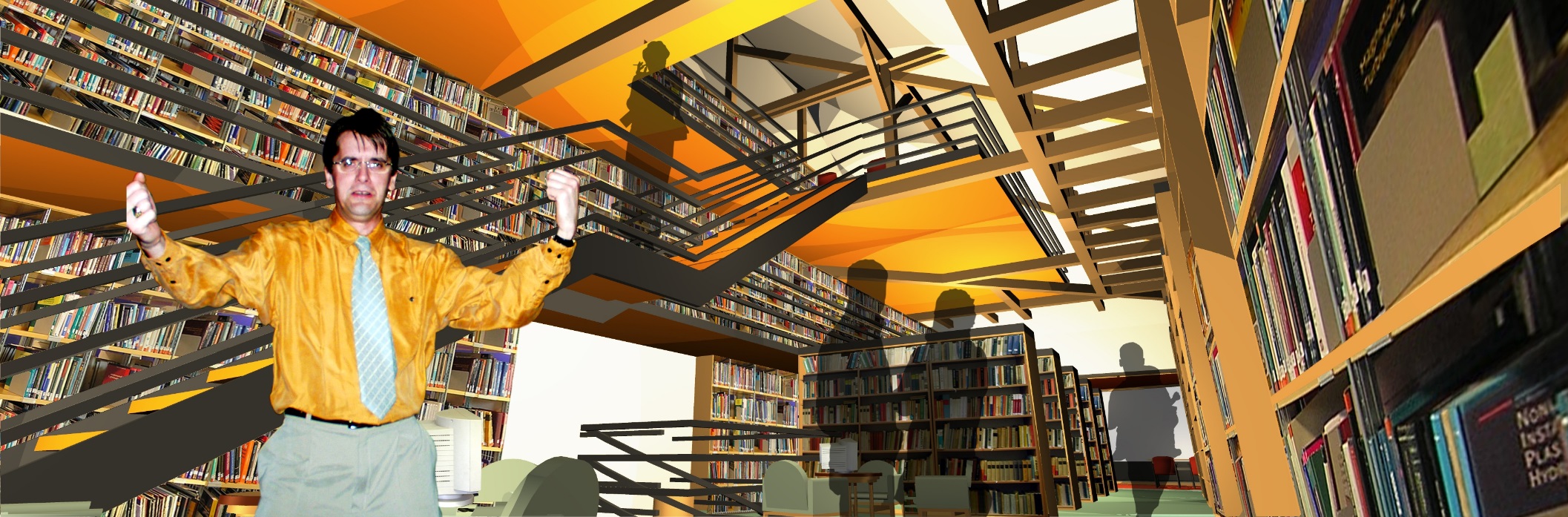 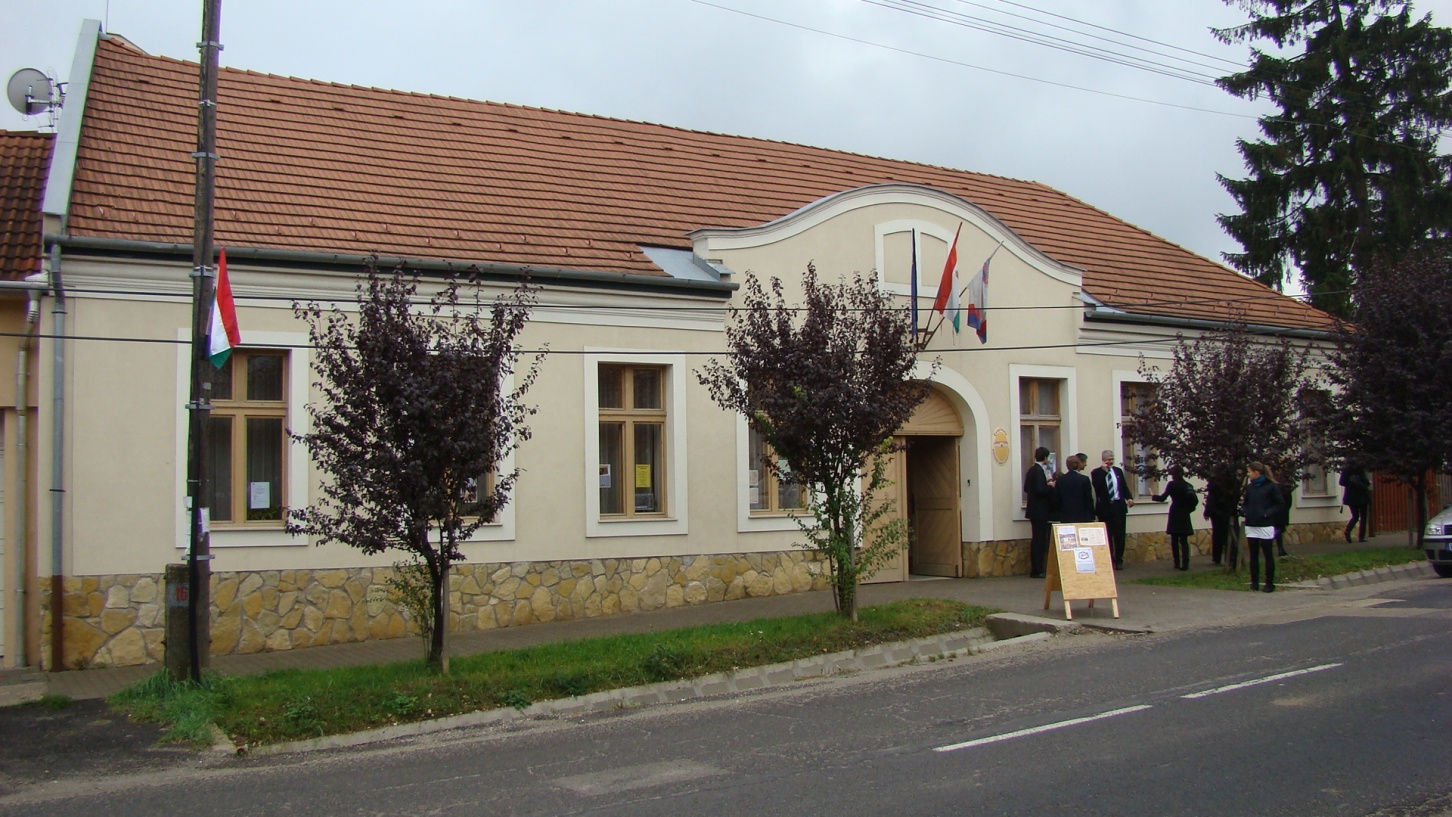 Anno Domini
2006
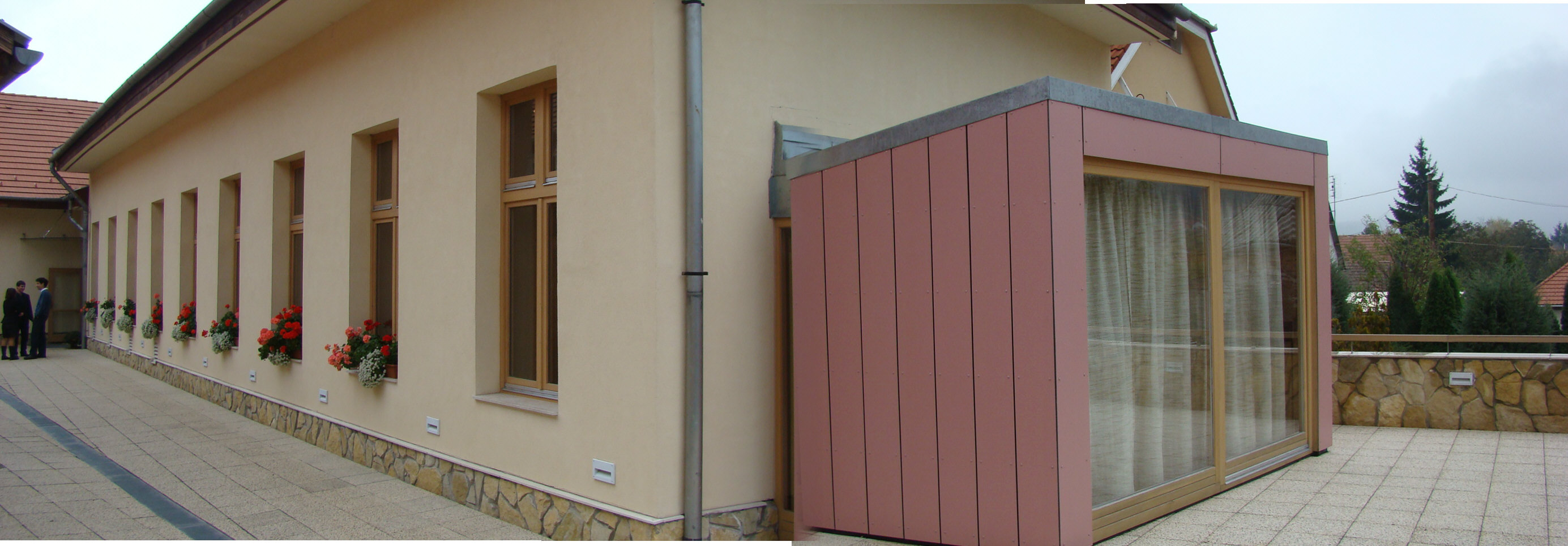 [Speaker Notes: A feléig kész ház  

Közösségi színtér biztosítása könyvtár vége önálló épületben]
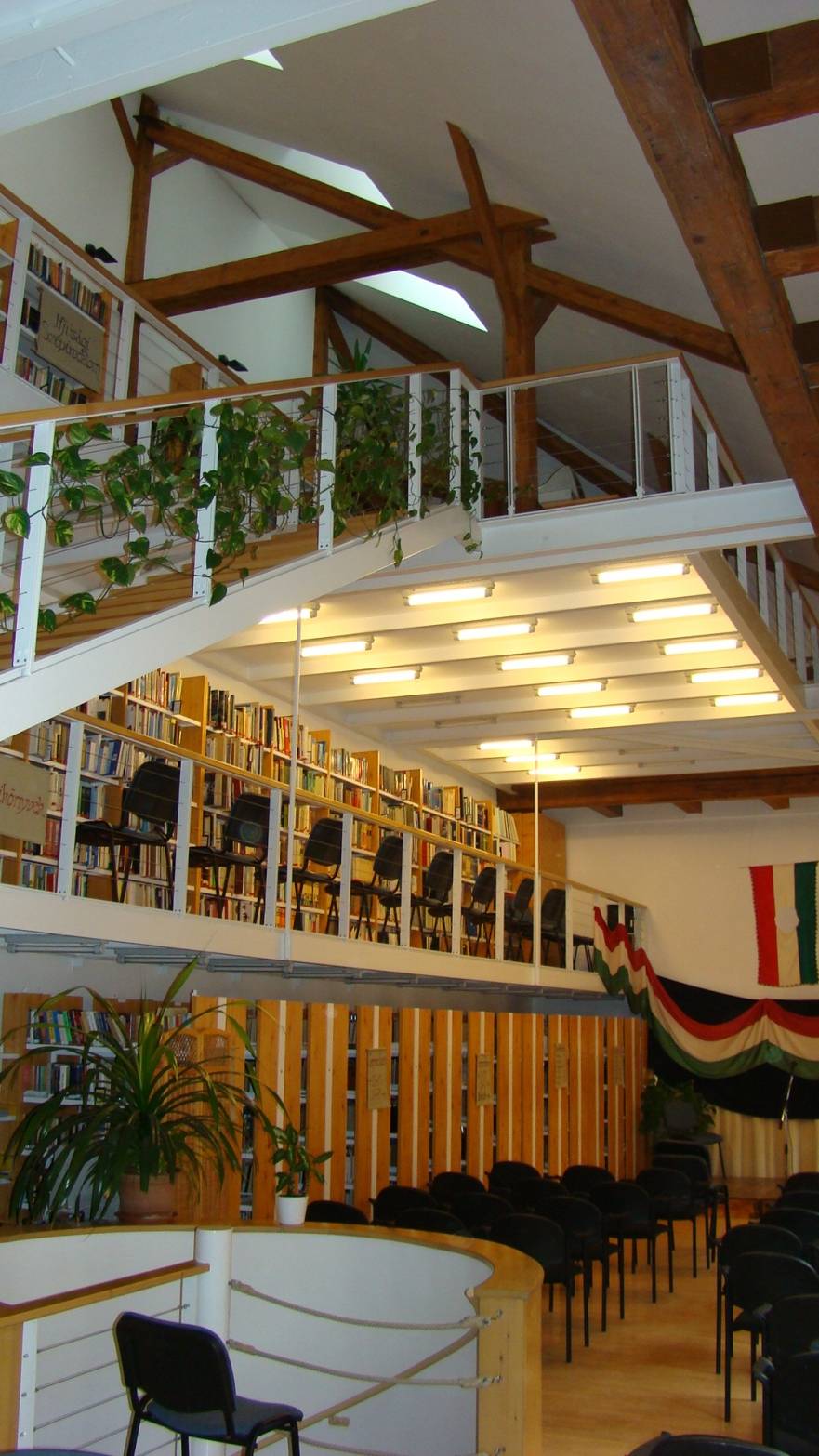 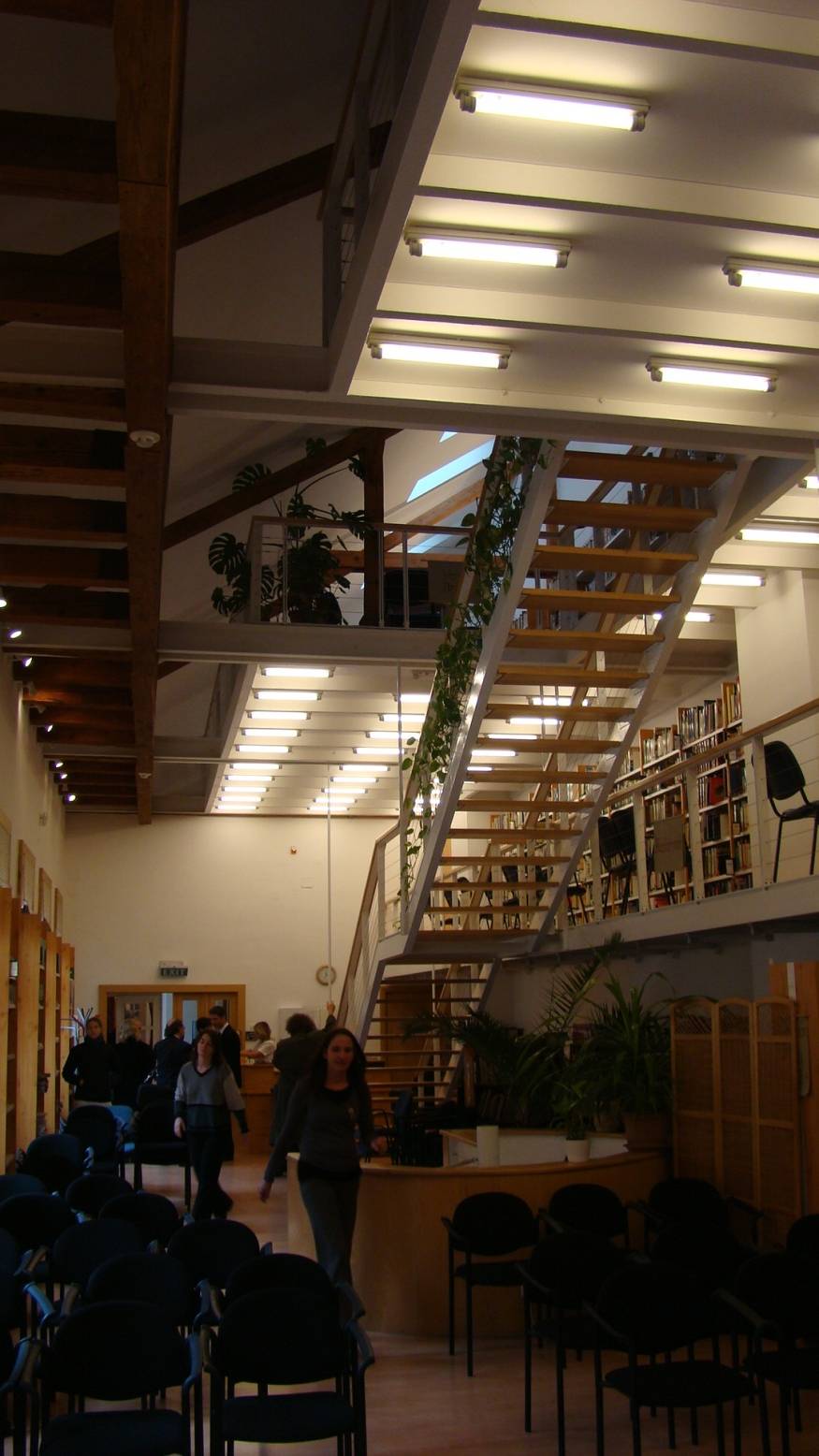 [Speaker Notes: A használat

Impozáns multifunkcionális belső tér]
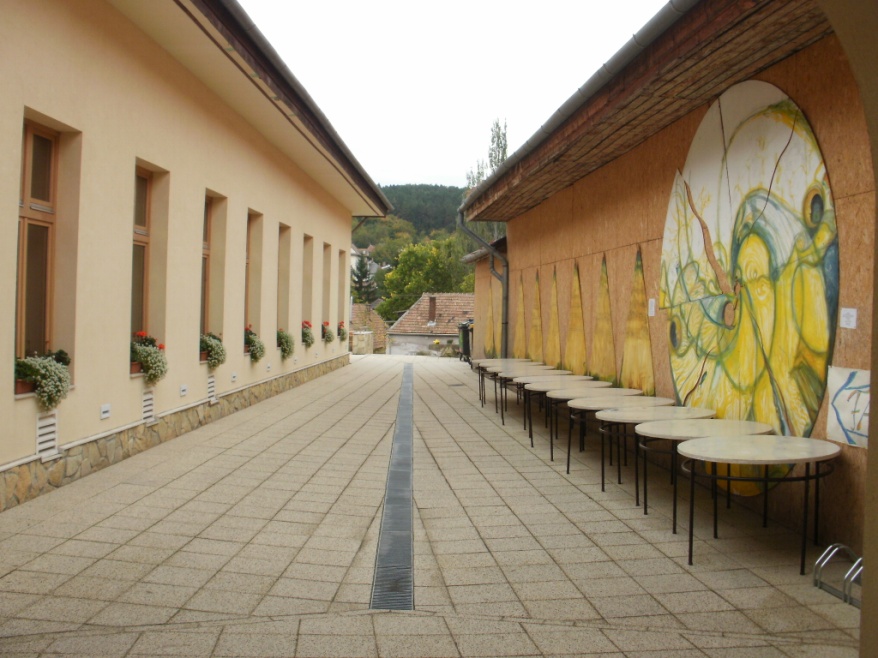 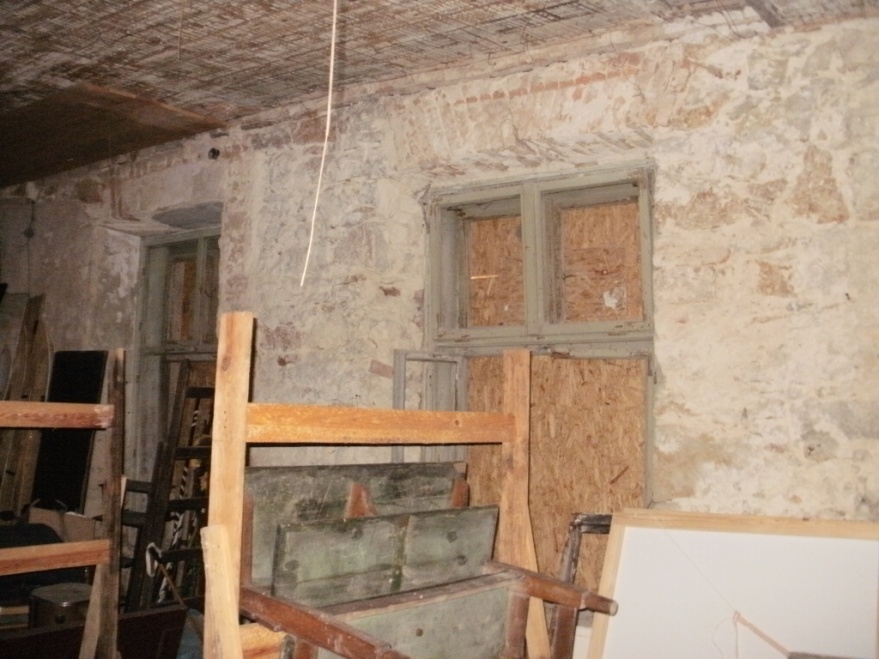 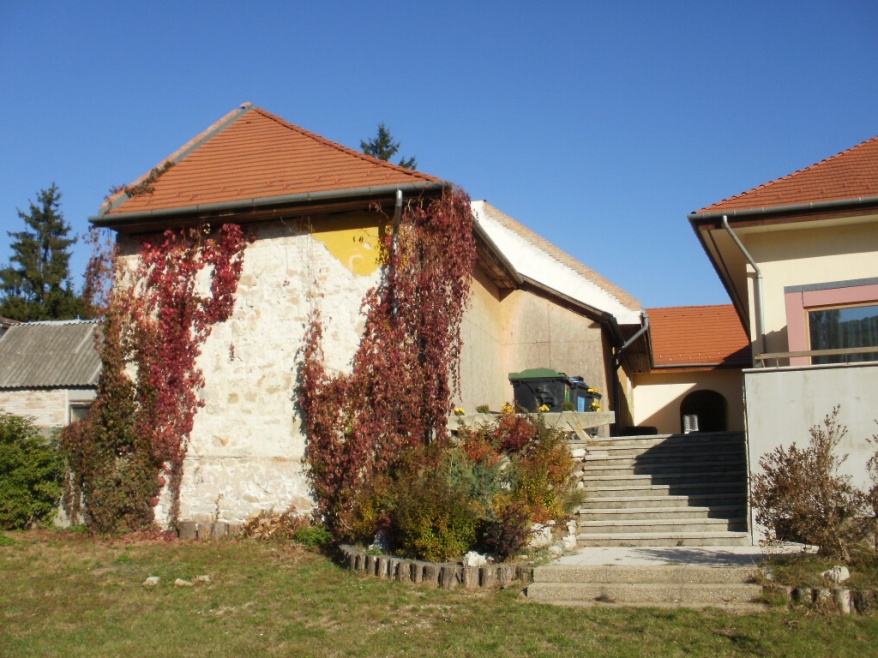 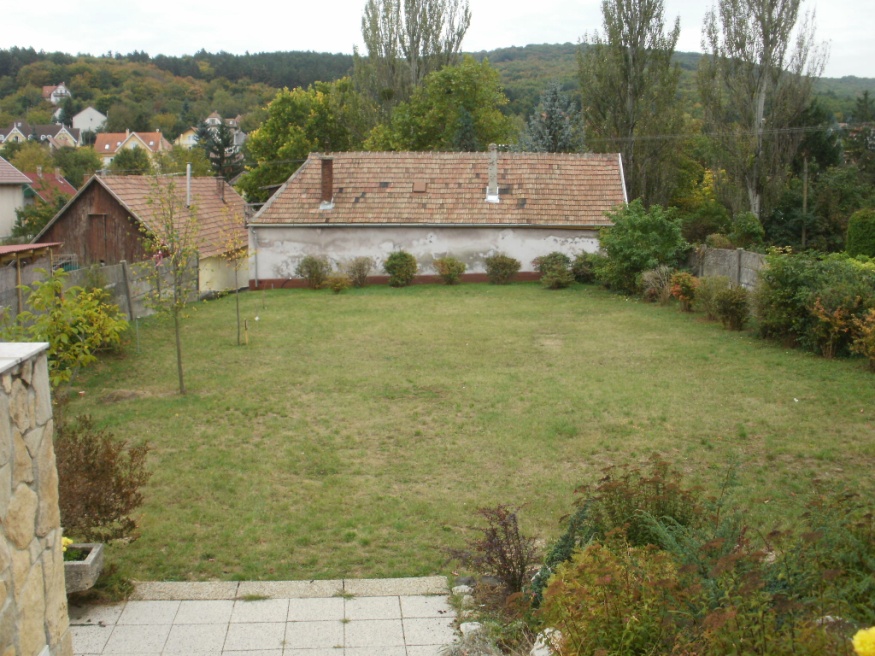 Anno Domini 2011
[Speaker Notes: Öregiskola

A település első iskolája a XIX század második felében épült mai formáját az 1910-es átépítéskor nyerte el. A ’70-es években életveszélyesnek nyilvánították, tanítás megszűnt pusztulás megkezdődött. A ’90-es évek elején eladási szándék iskolának, panziónak. (szerencsére nem jöttek be) Életveszélyes állapotok 1996-ban műemléki felújítási pályázat 5 millió forint + helyi vállalkozói összefogás tetőfelújítás, cserepezés , 2001-2003 homlokzati ablakok cseréje, utcai homlokzat vakolása.]
INKUBÁTORHÁZNAGYKOVÁCSI
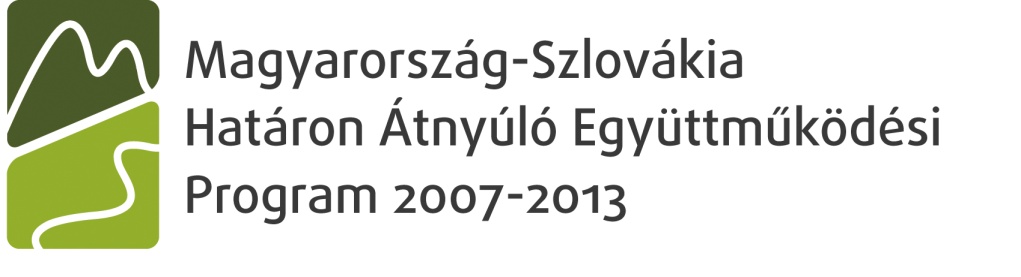 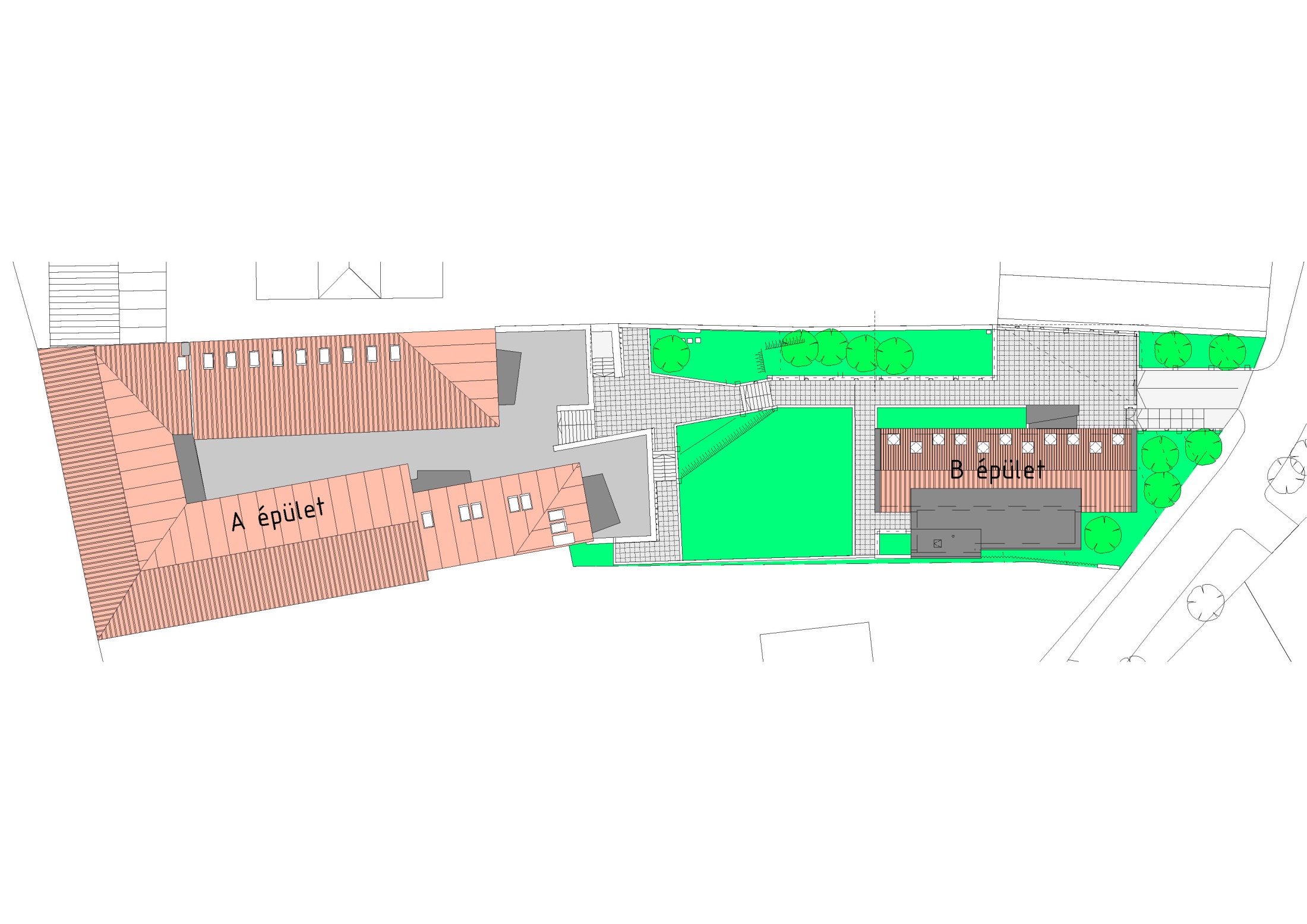 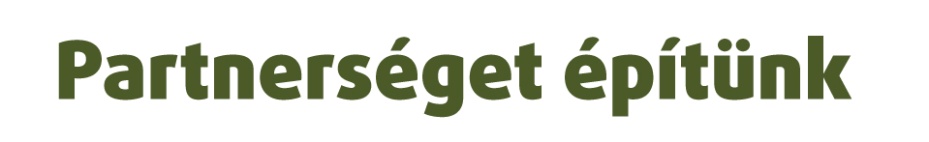 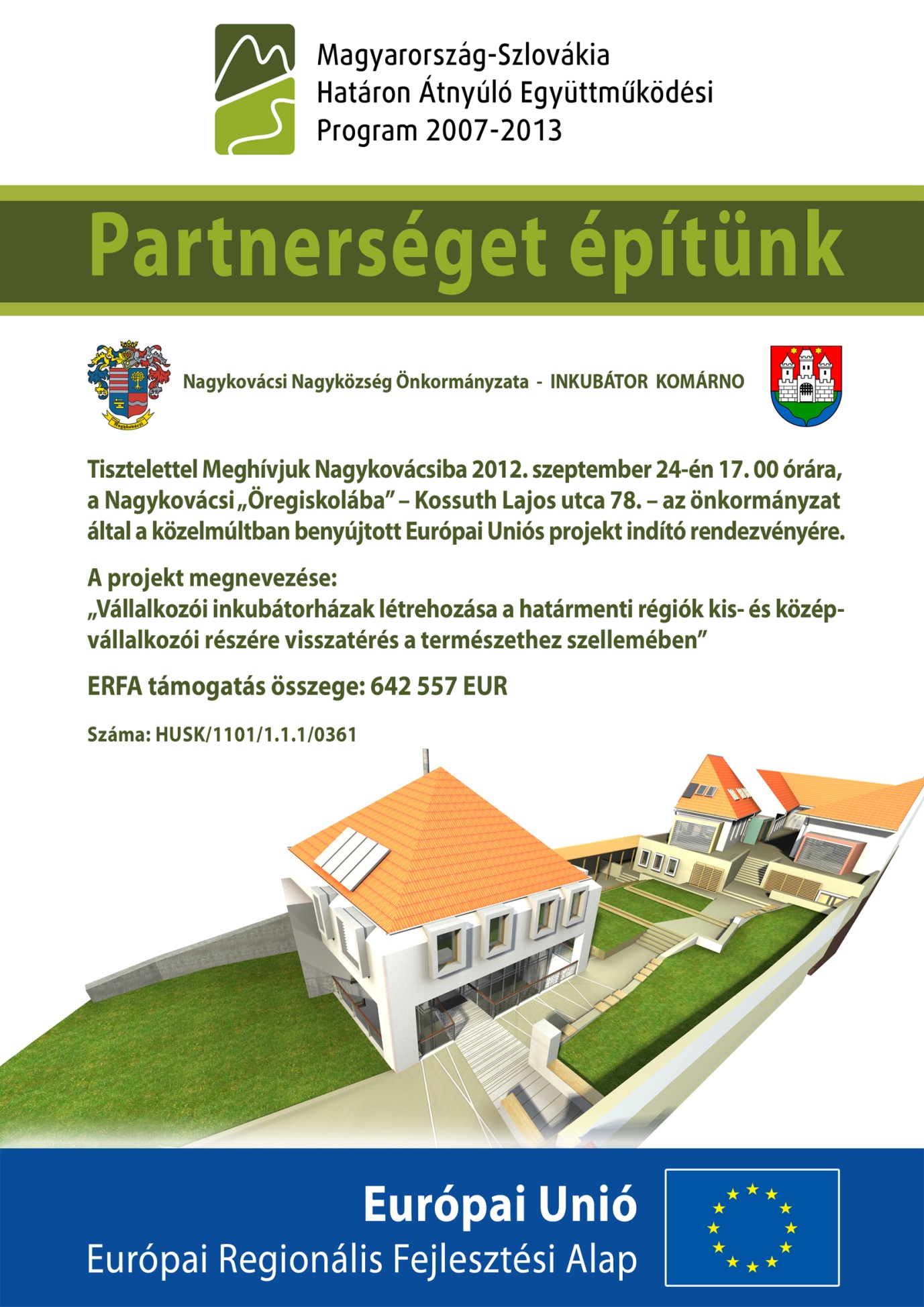 „A” Épület
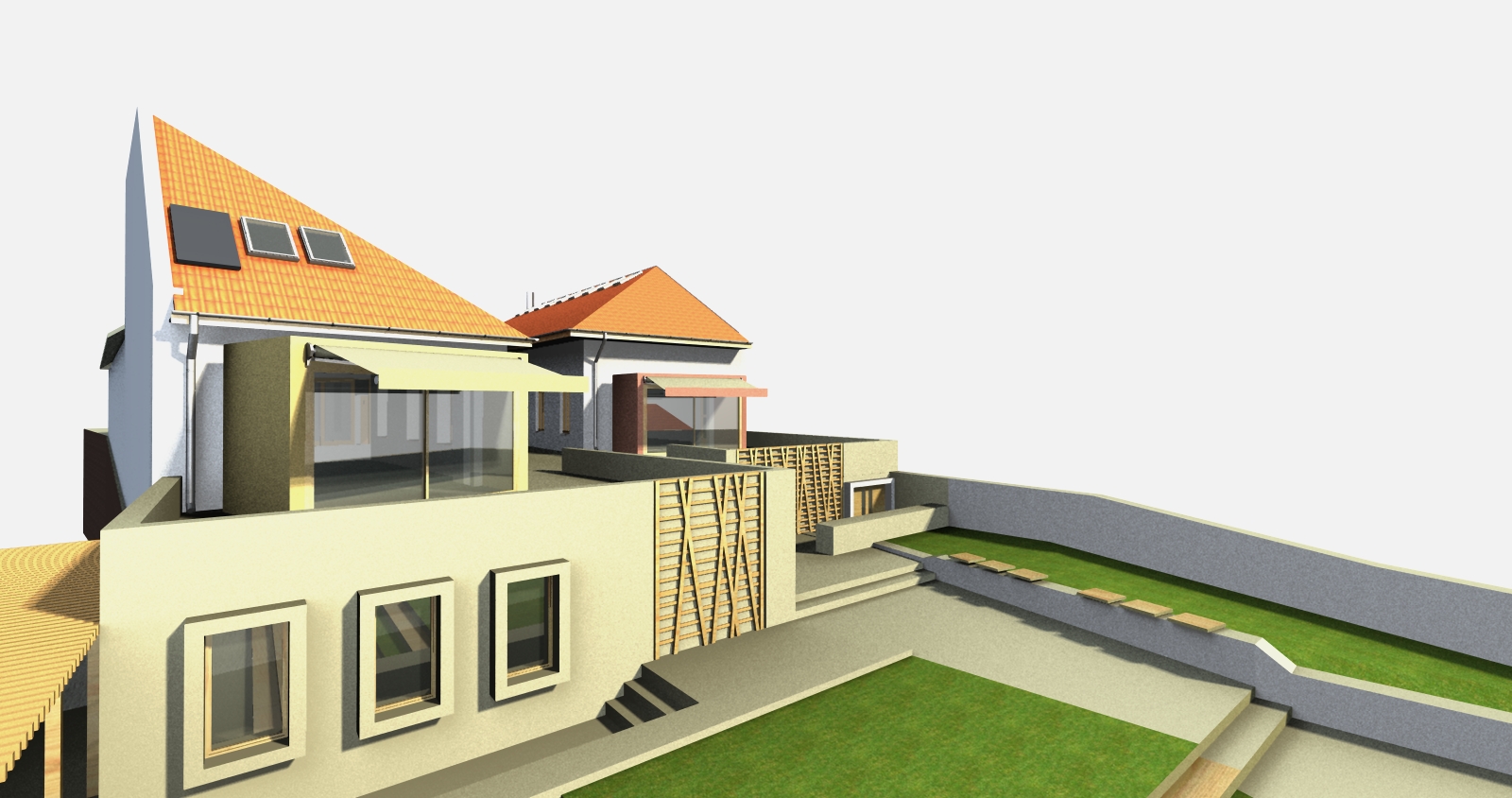 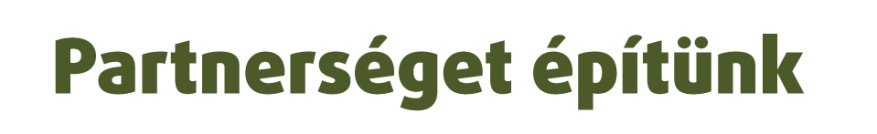 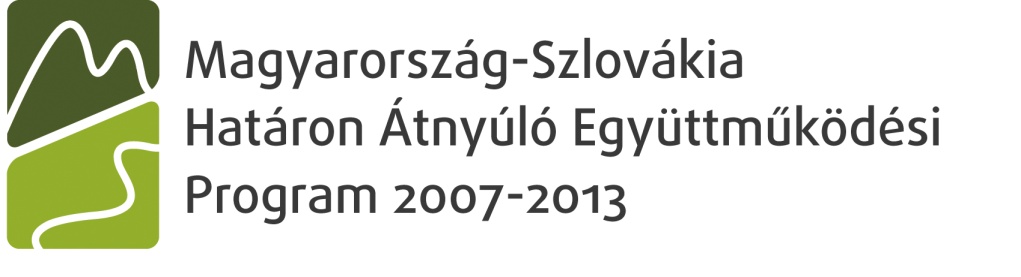 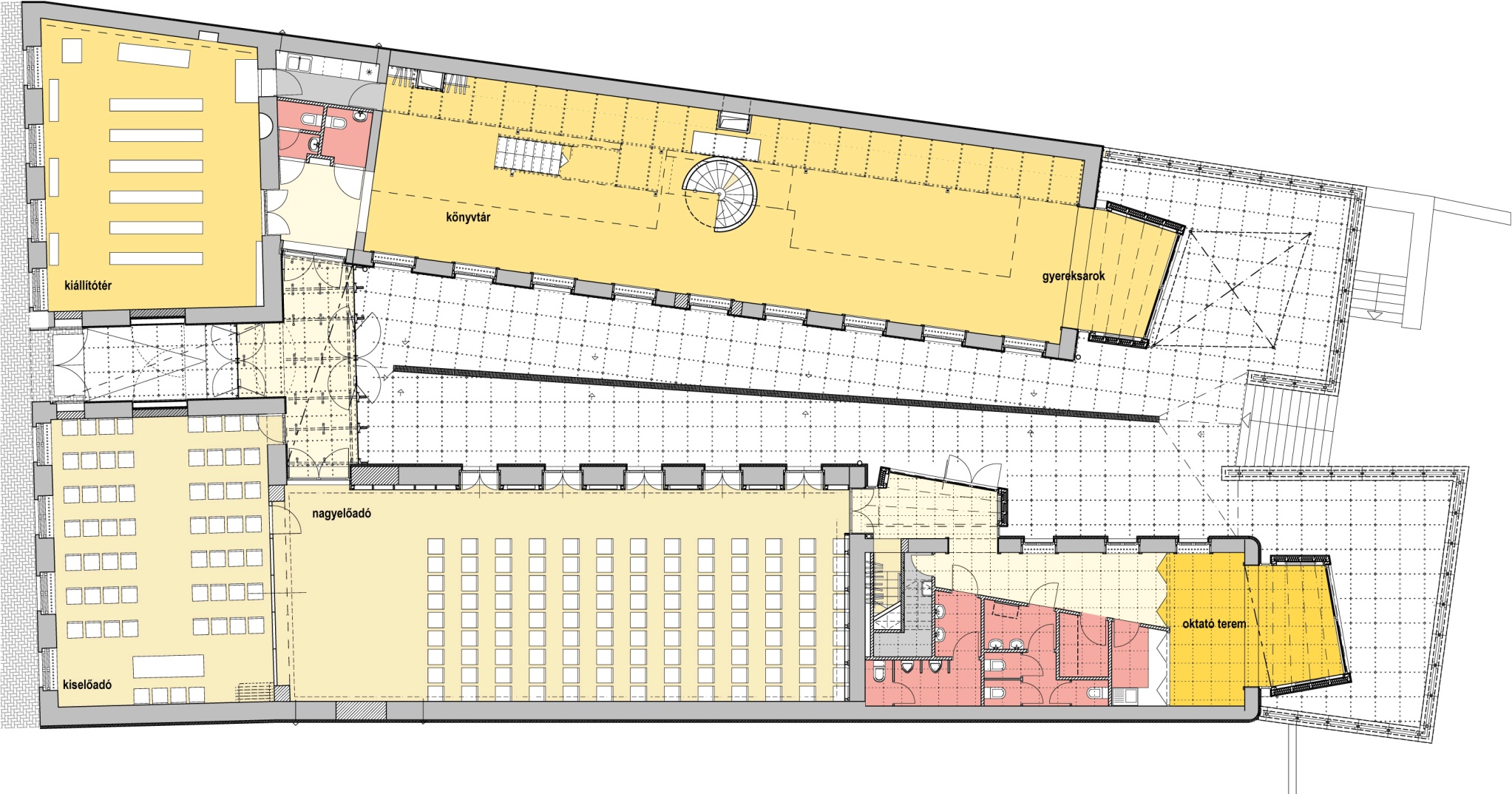 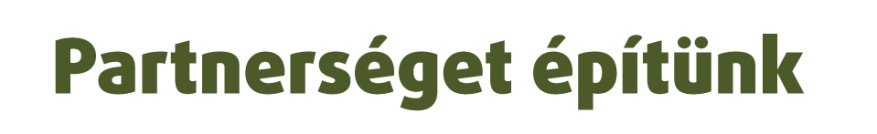 Földszint    329 m2
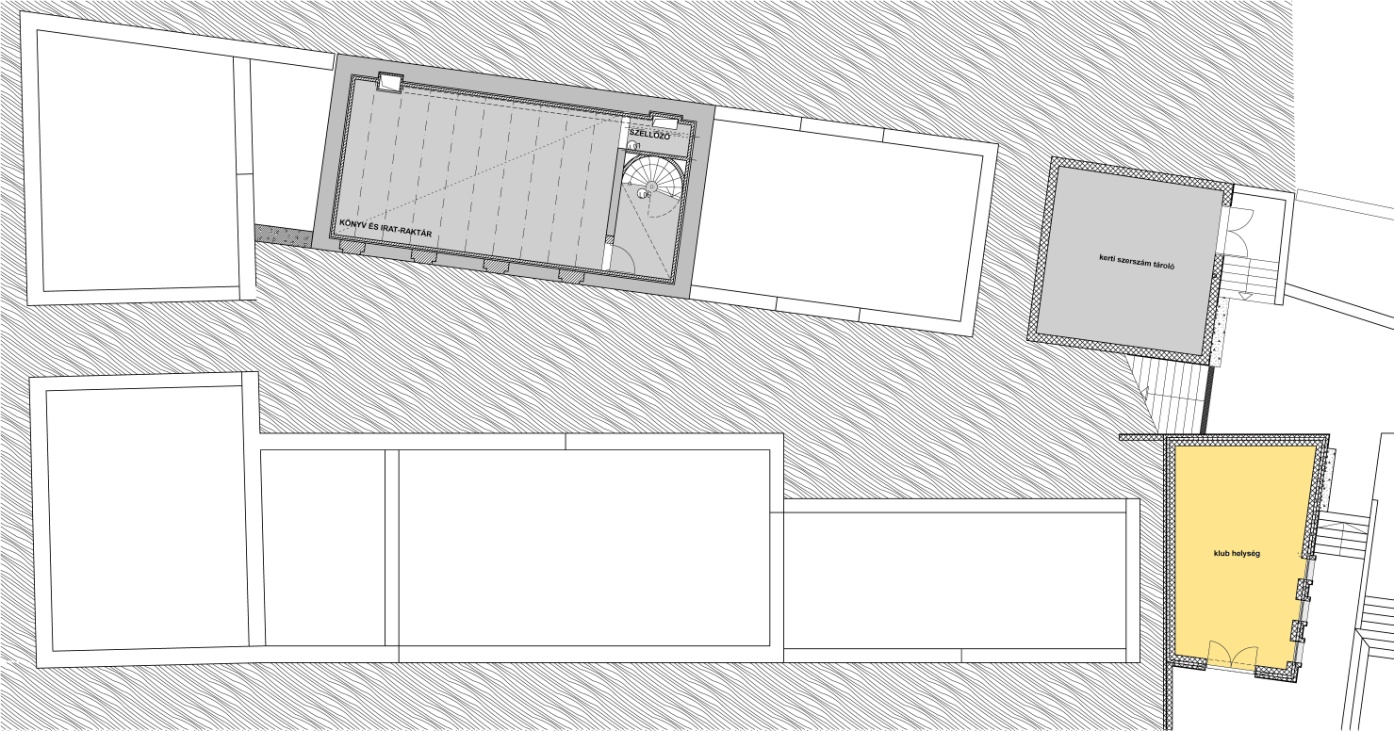 Pince   35 m2
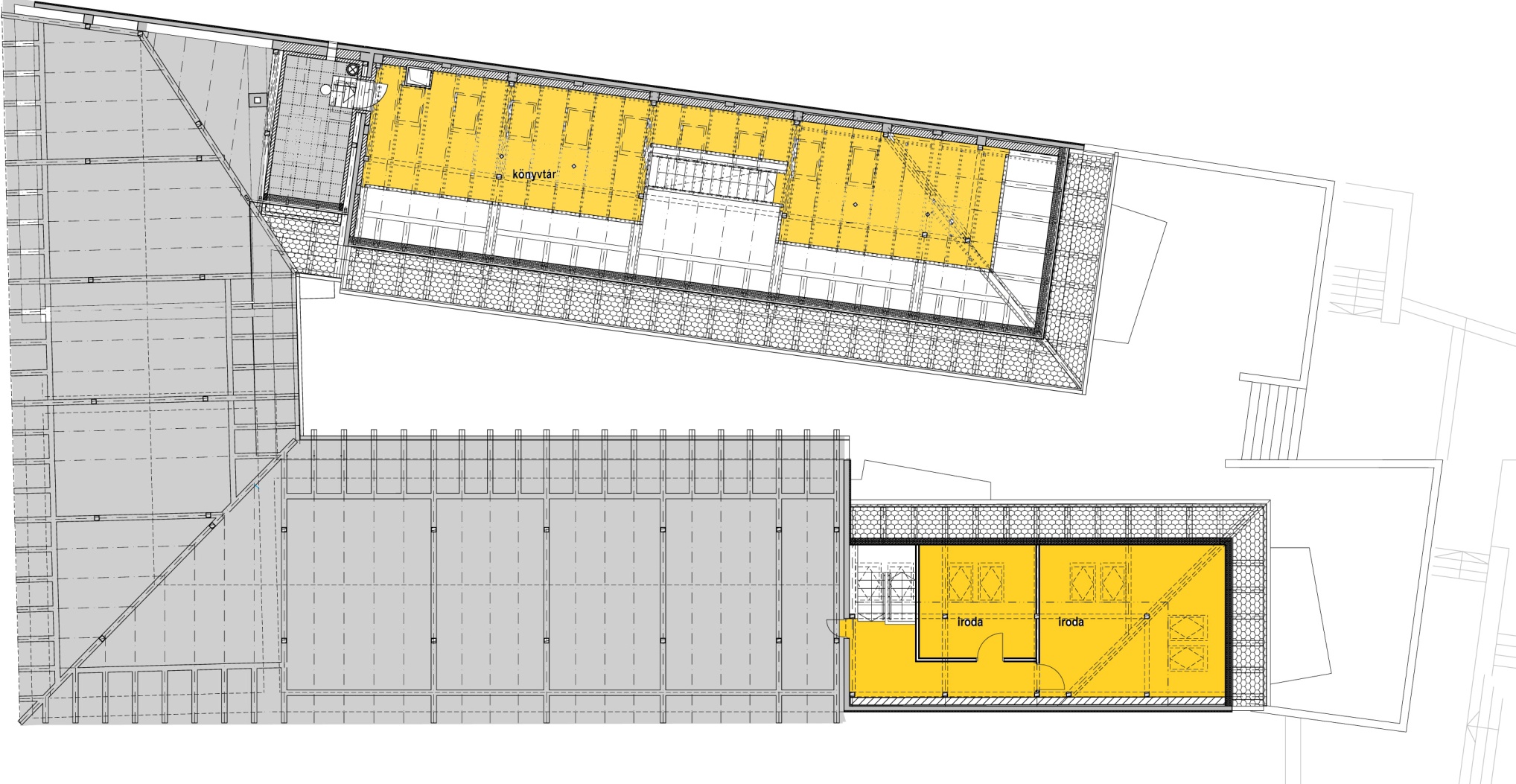 „A” Épület
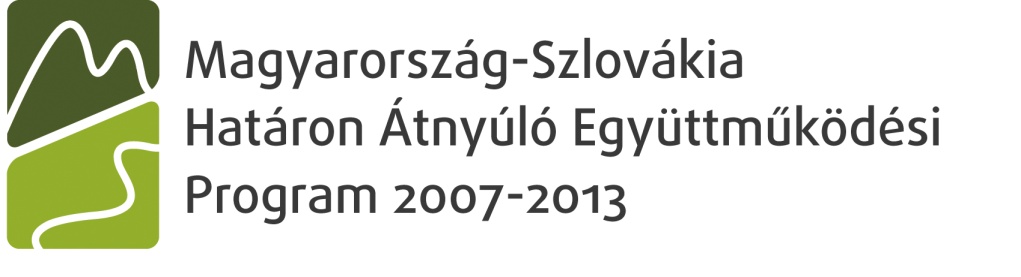 Tetőtér   35 m2
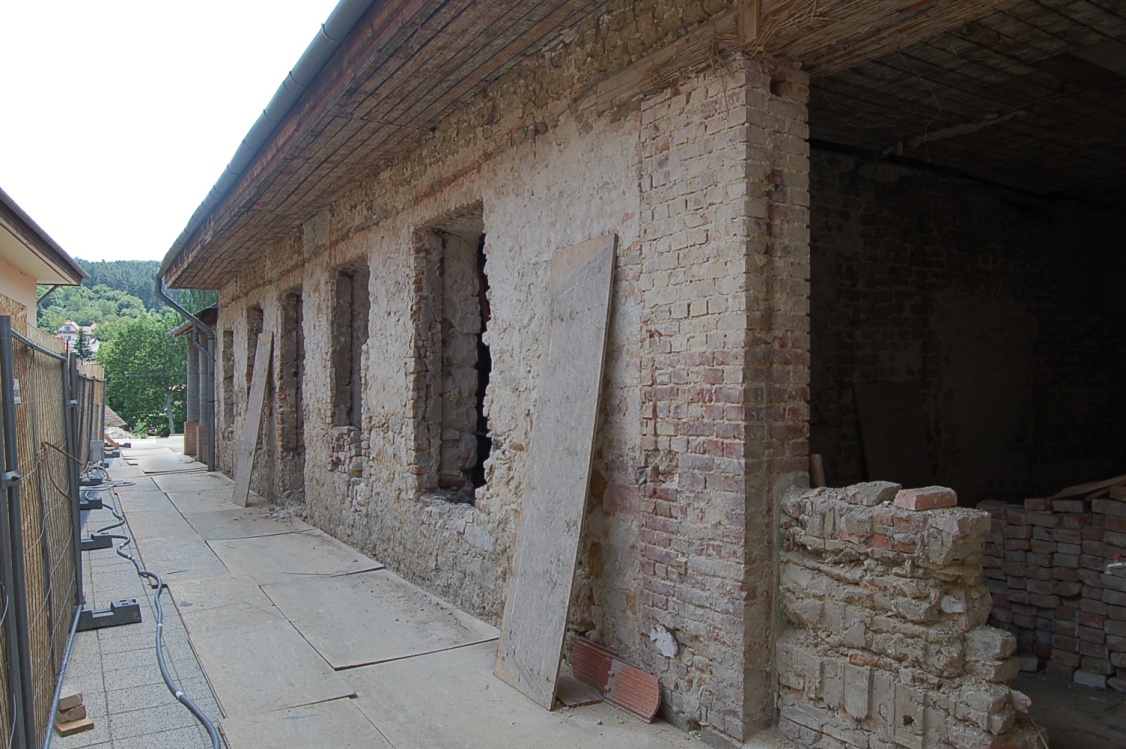 „A” Épület 
Felújítása 2013
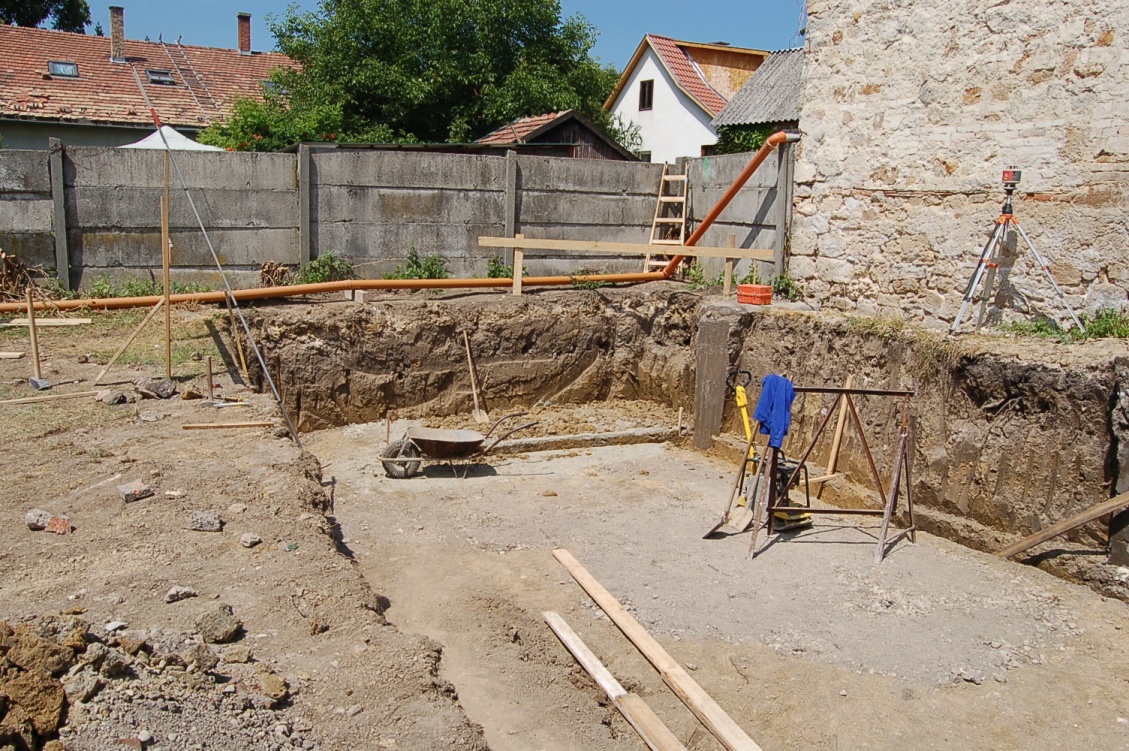 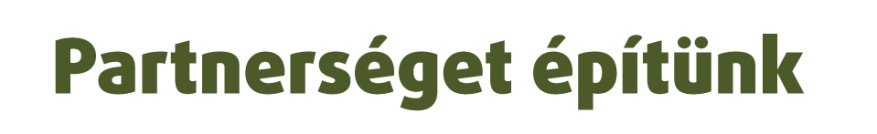 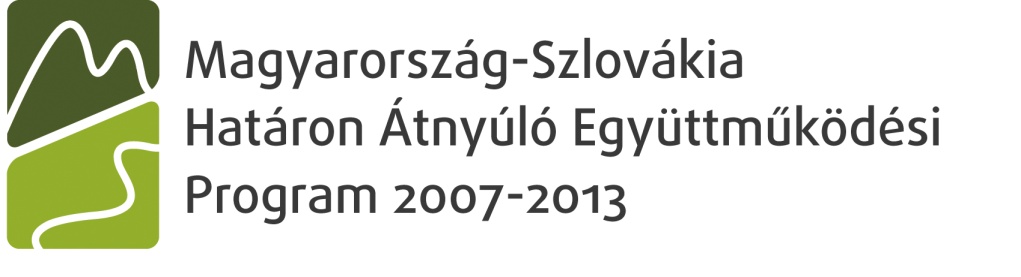 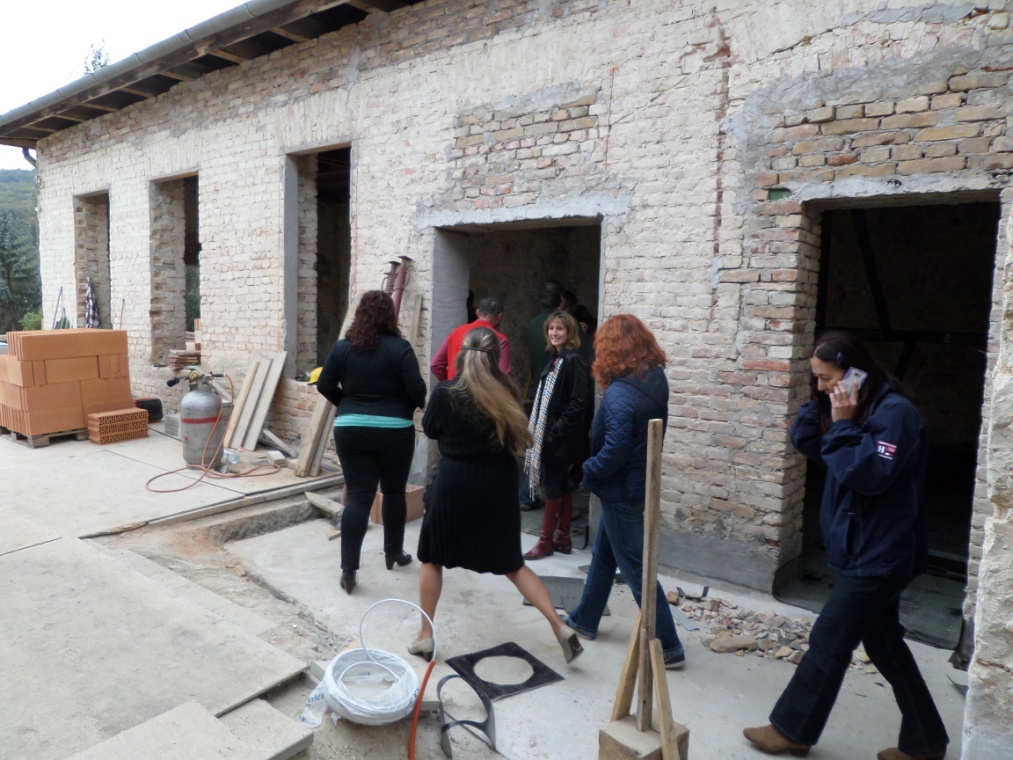 „A” Épület 
Felújítása 2013
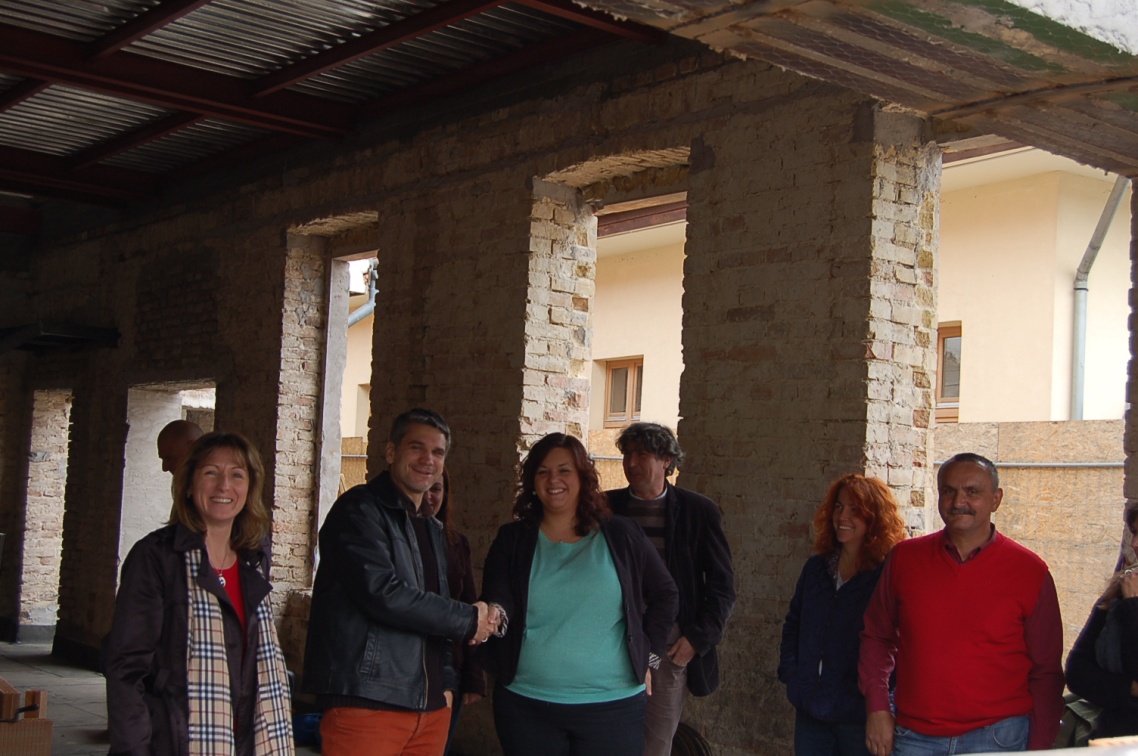 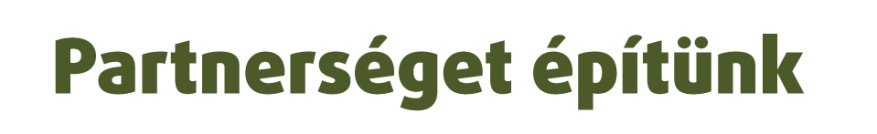 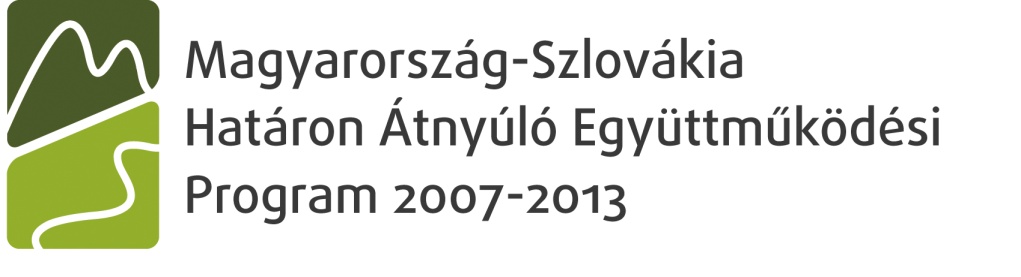 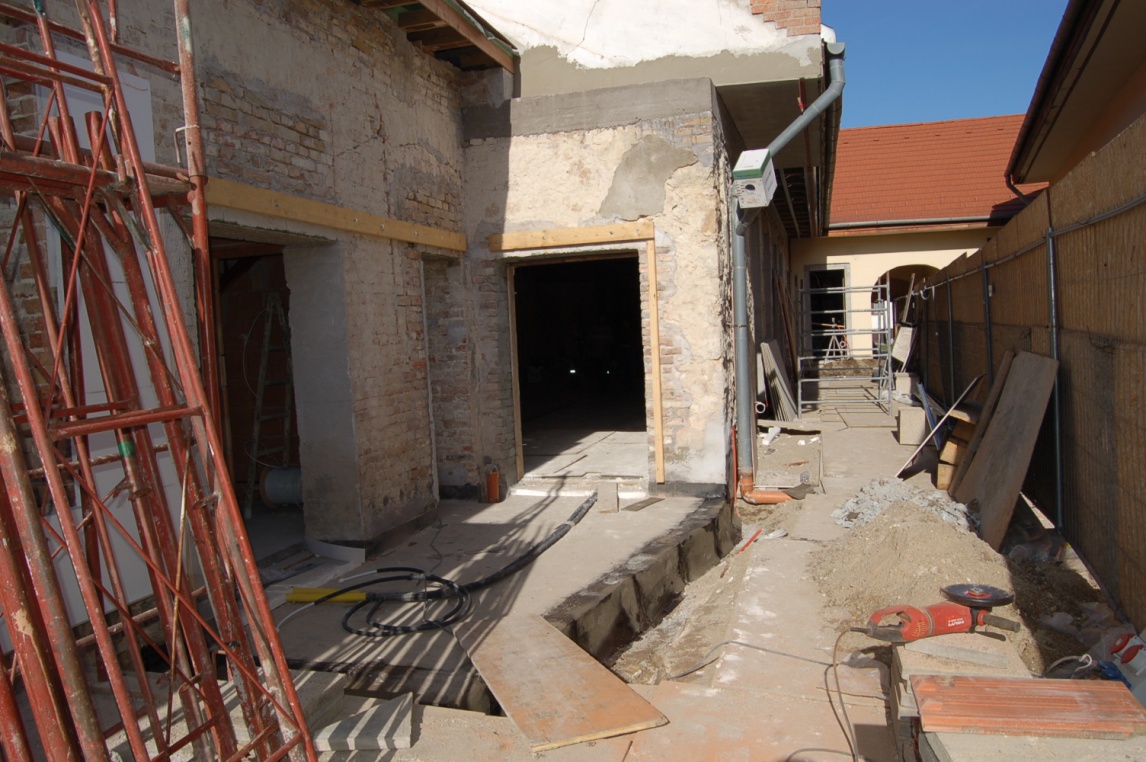 Az építés 
A kész mű
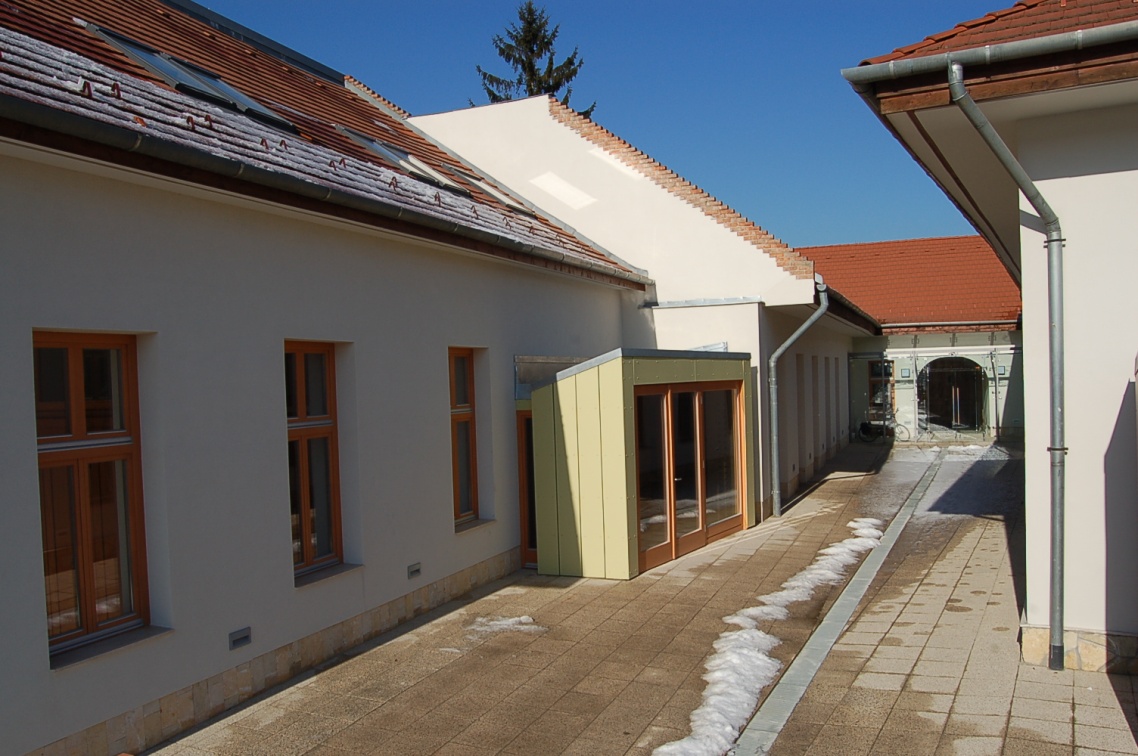 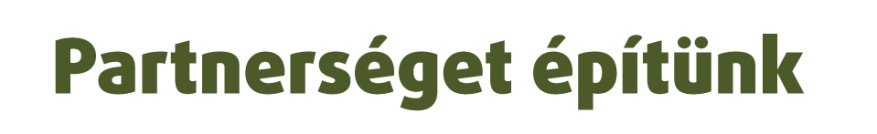 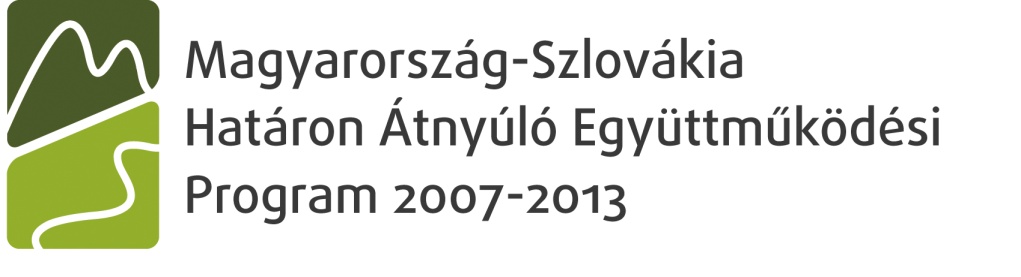 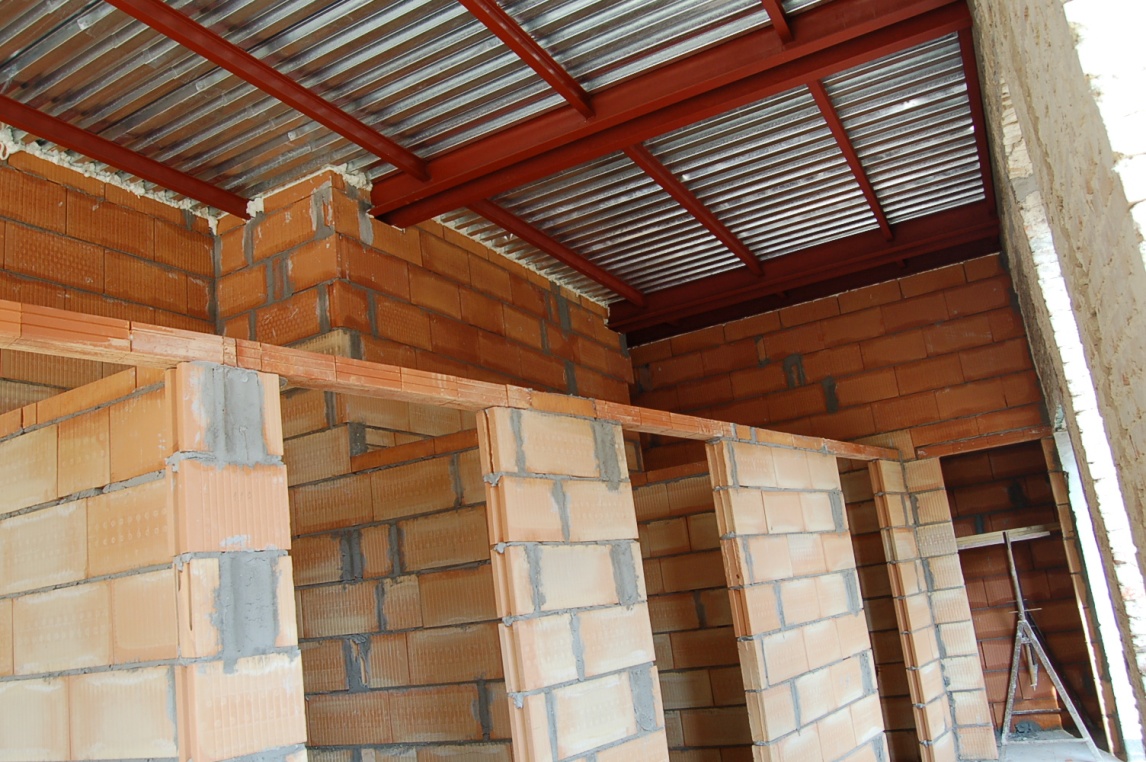 Az építés 
A kész mű
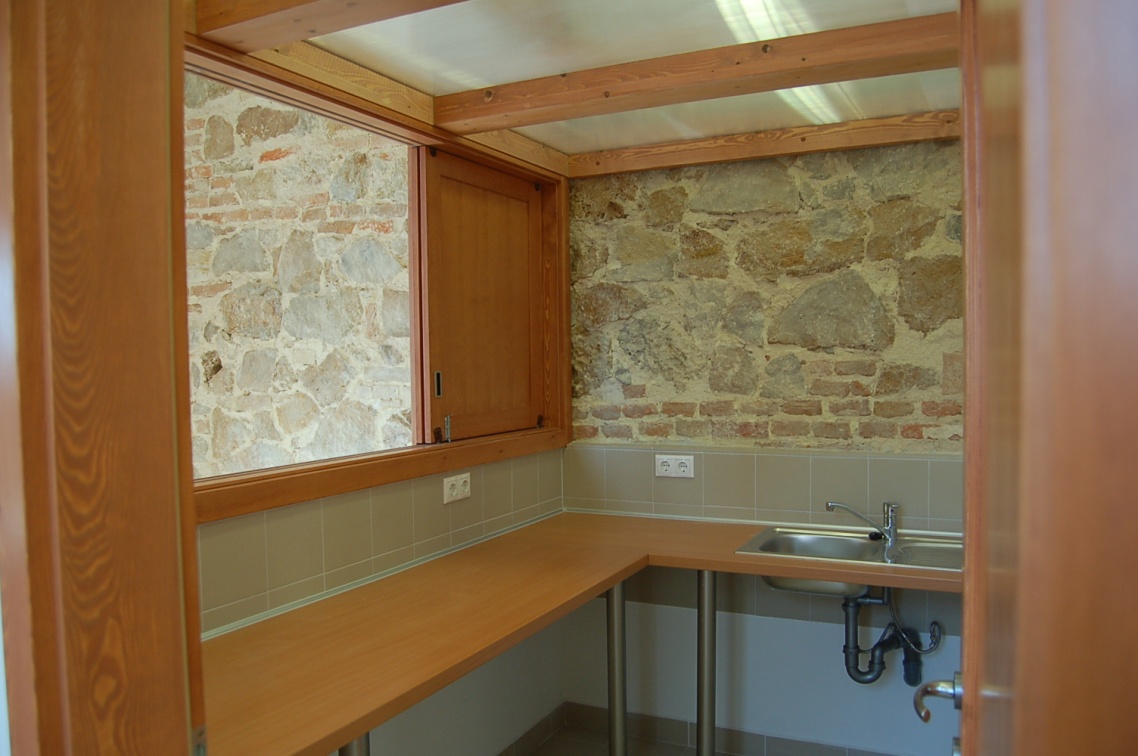 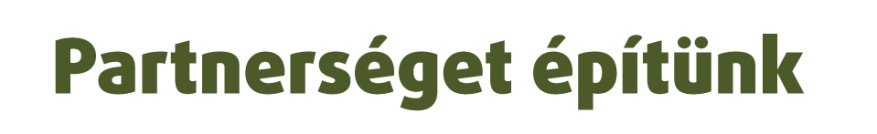 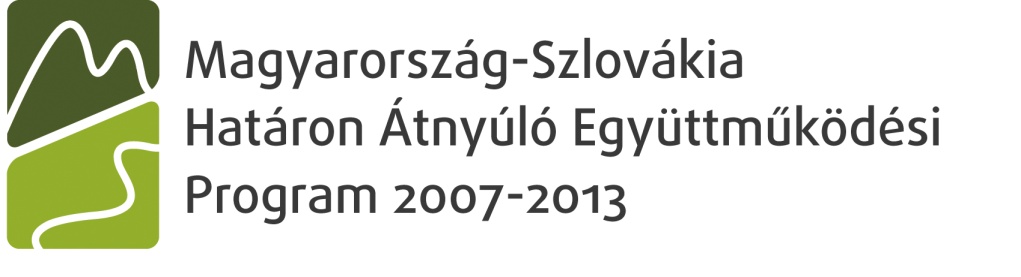 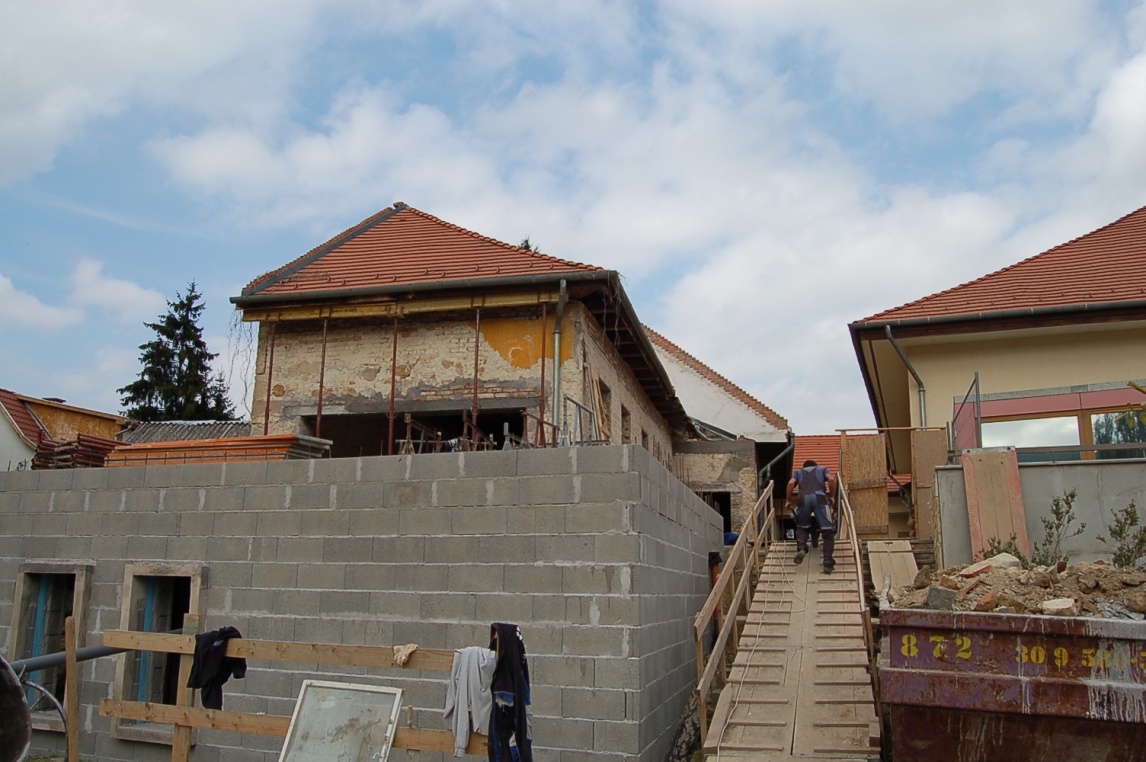 Az építés 
A kész mű
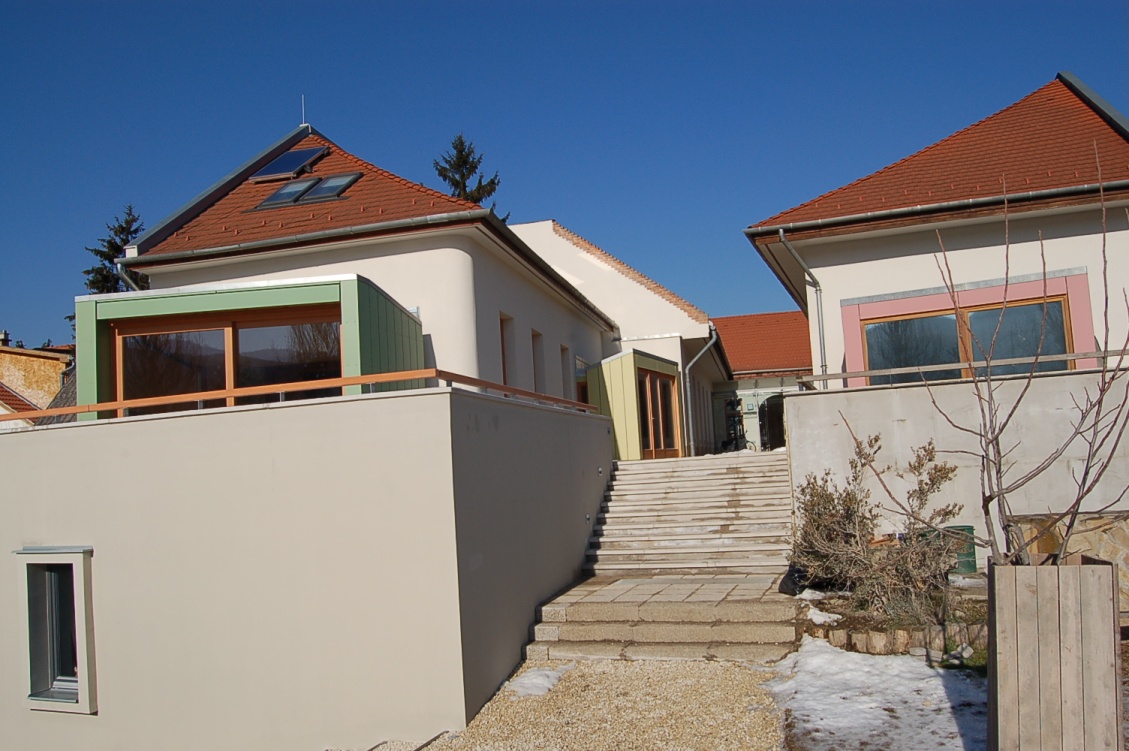 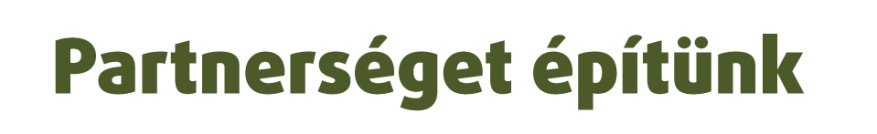 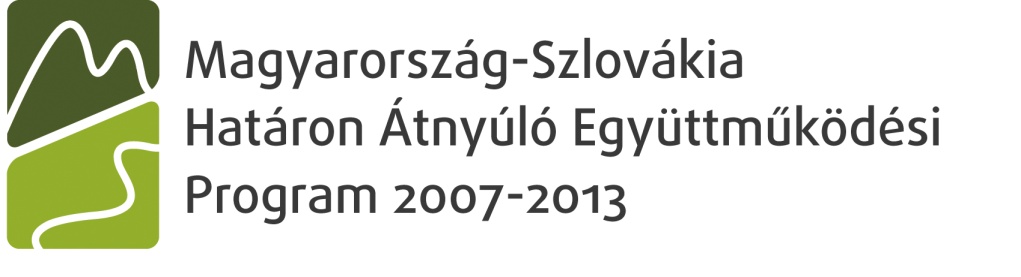 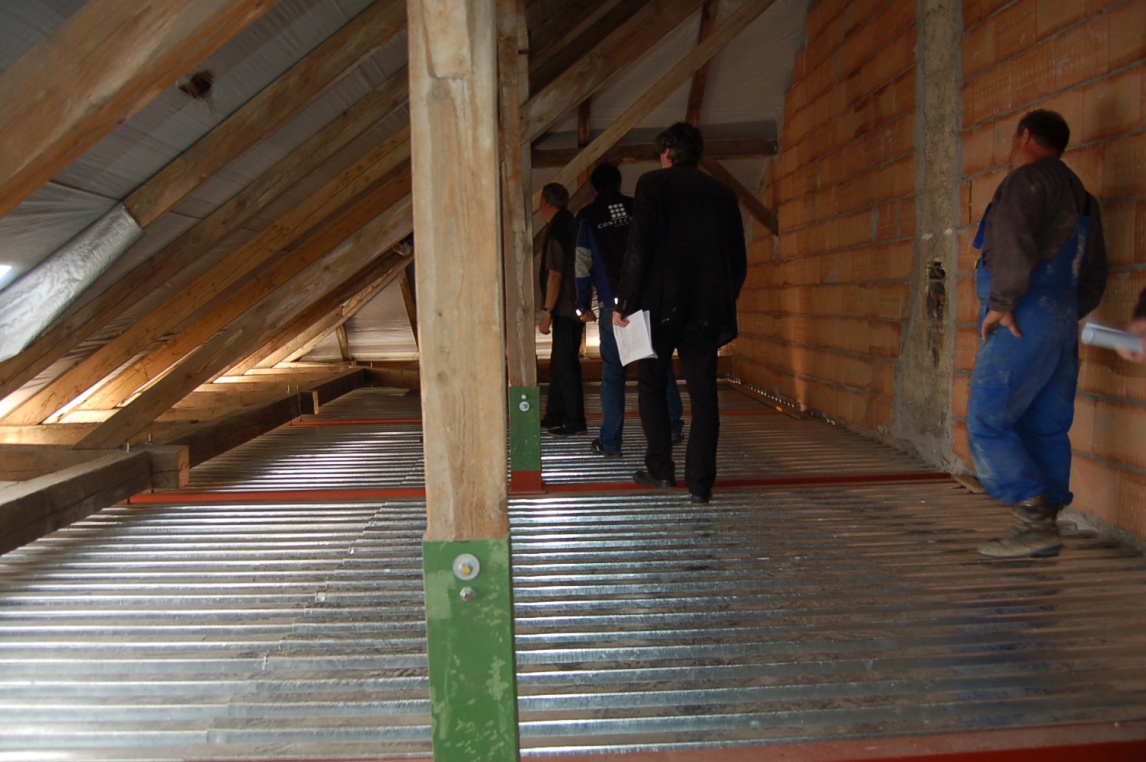 Az építés 
A kész mű
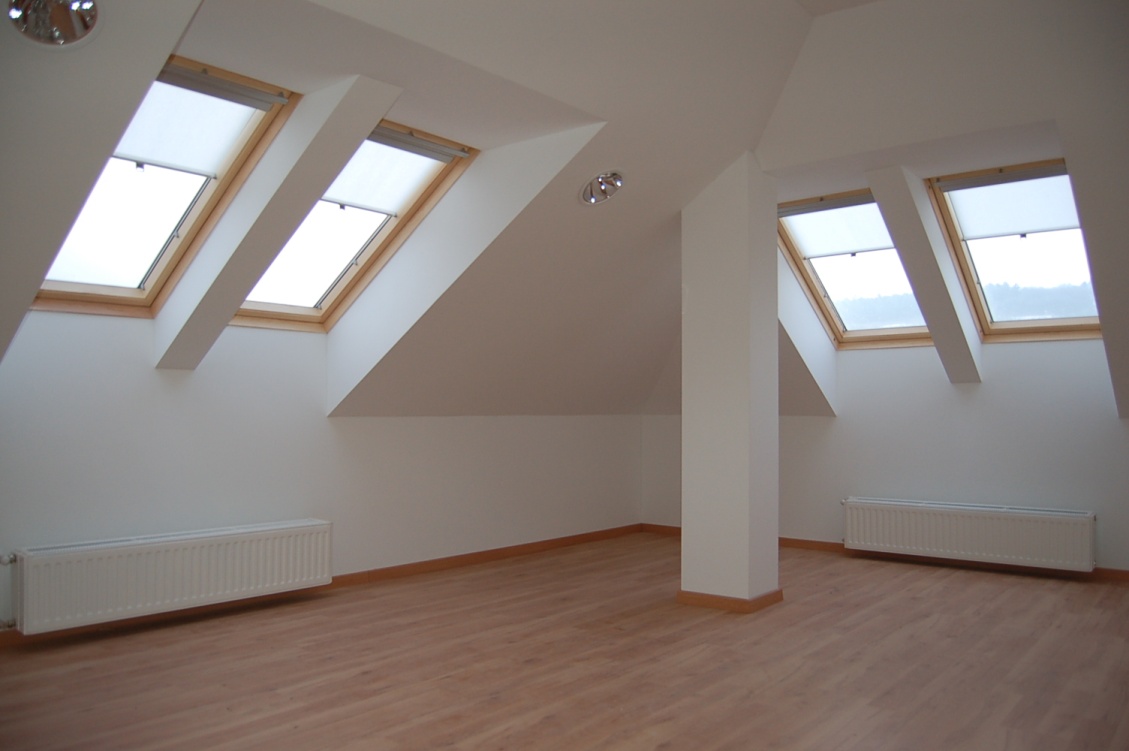 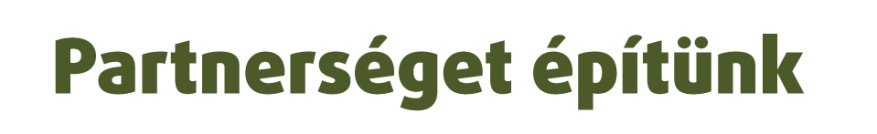 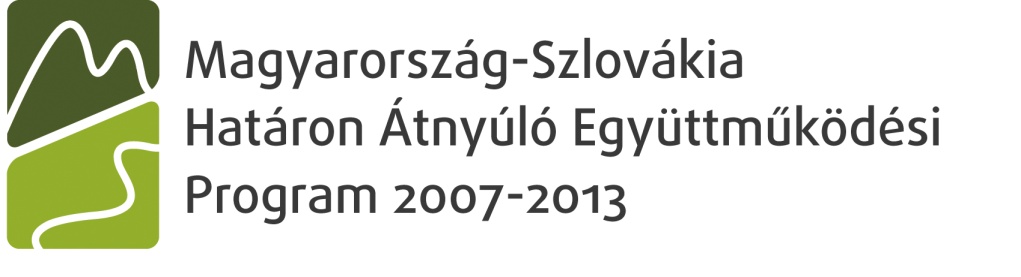 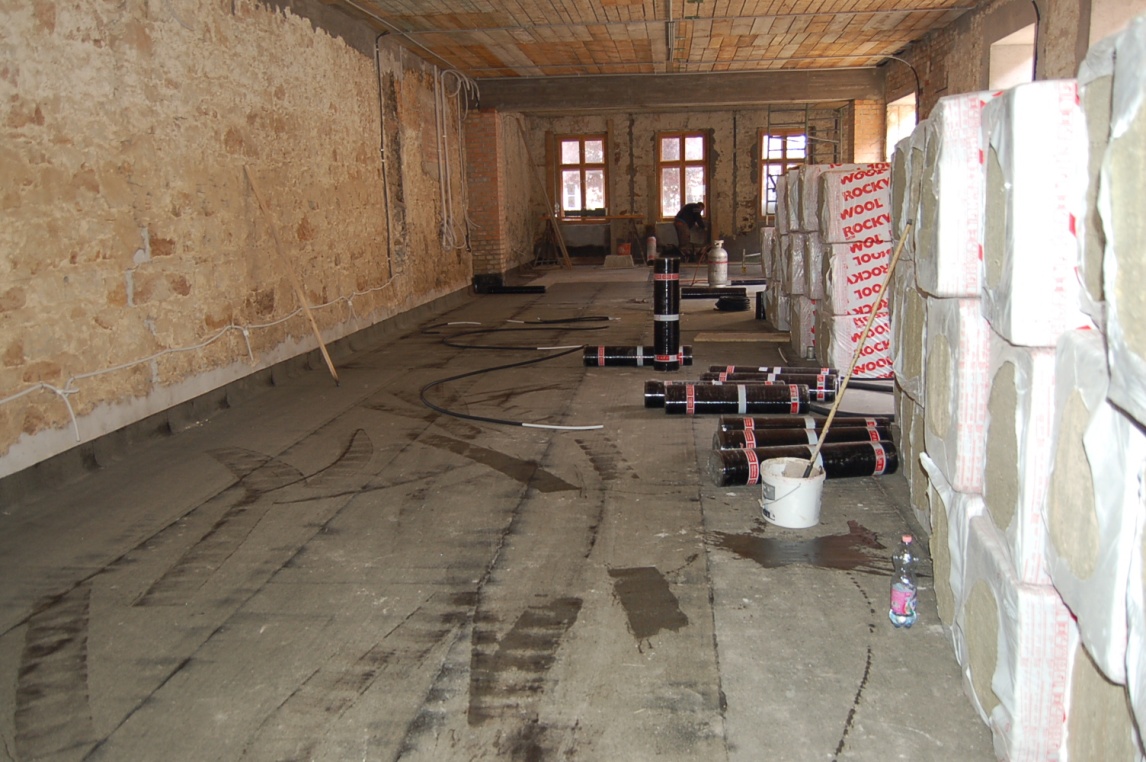 Az építés 
A kész mű
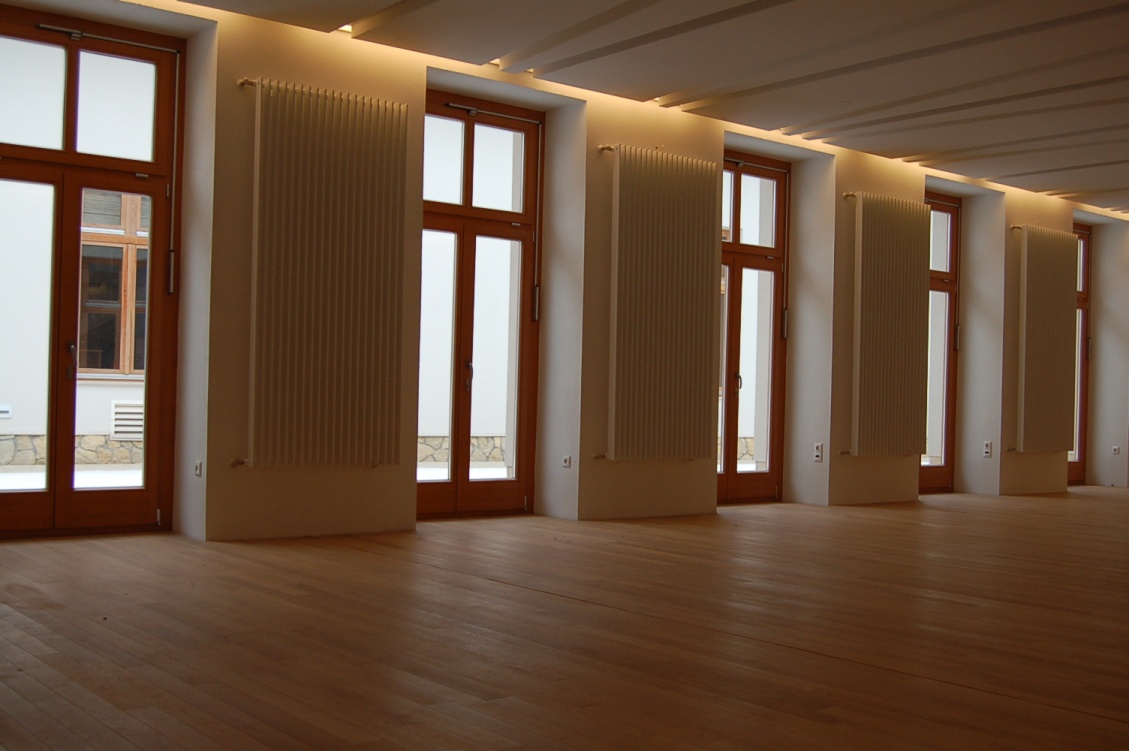 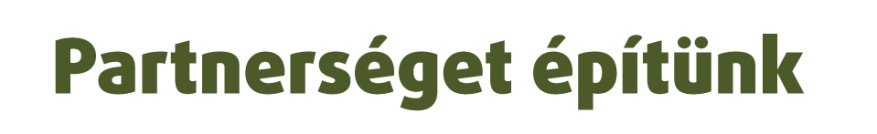 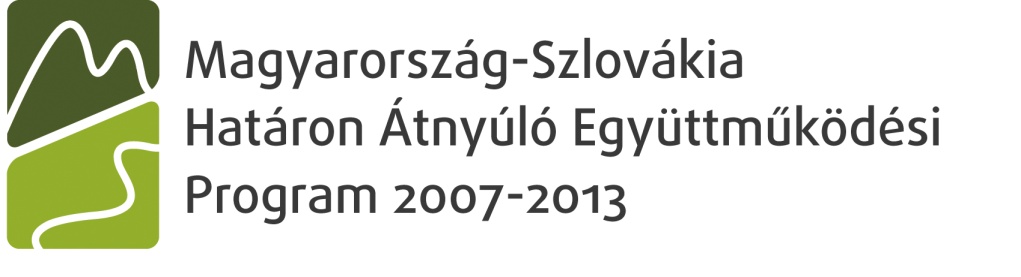 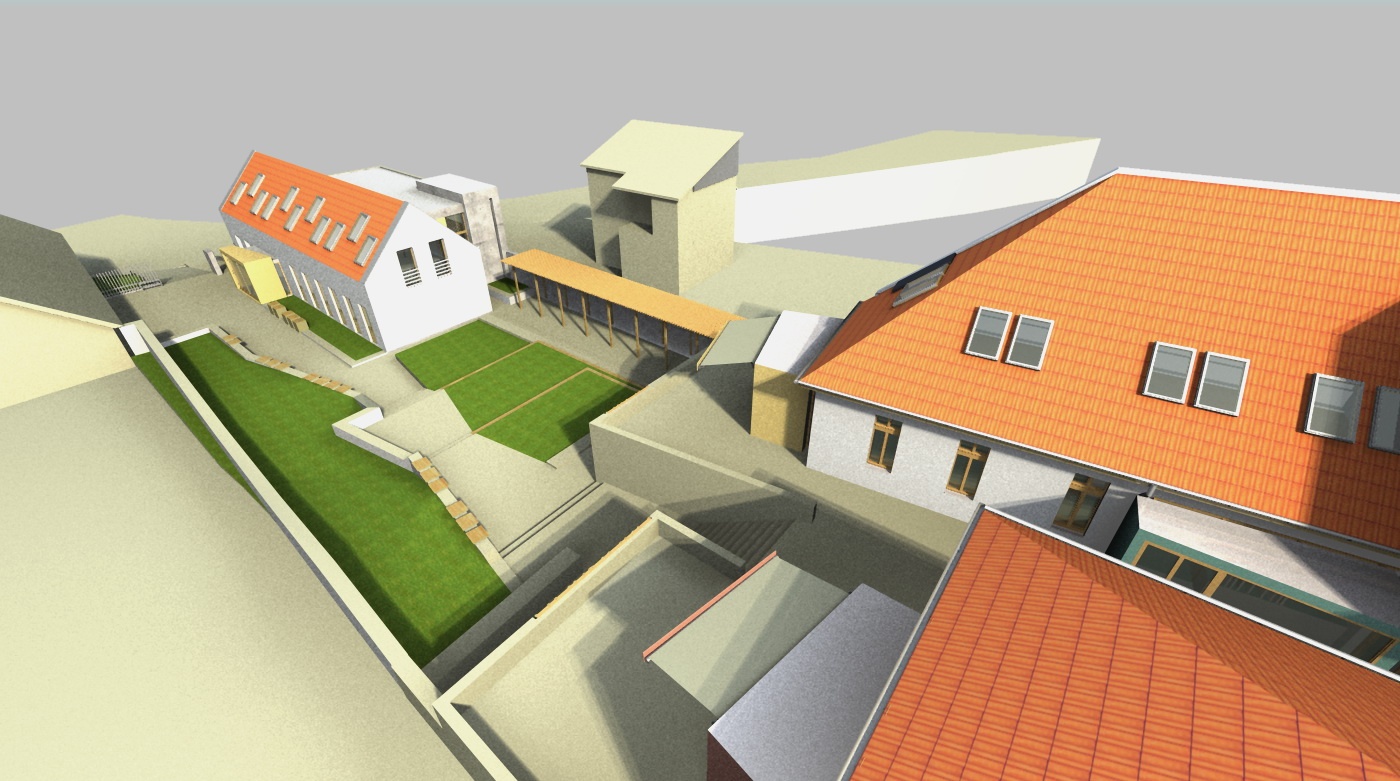 „B” Épület
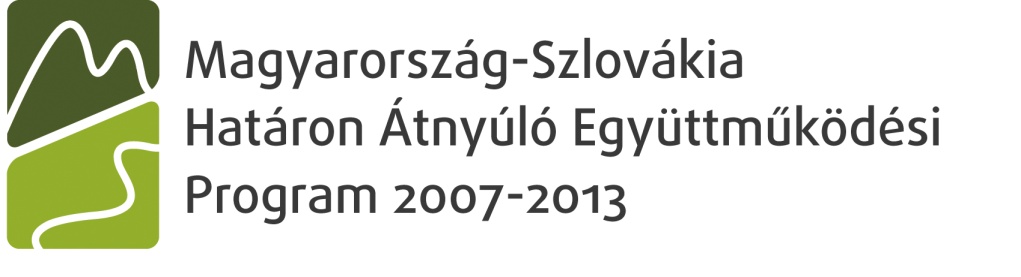 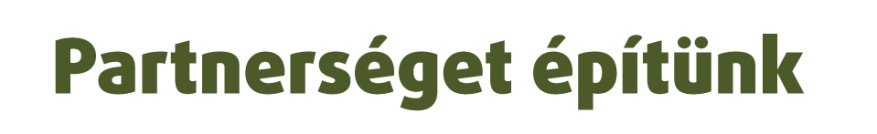 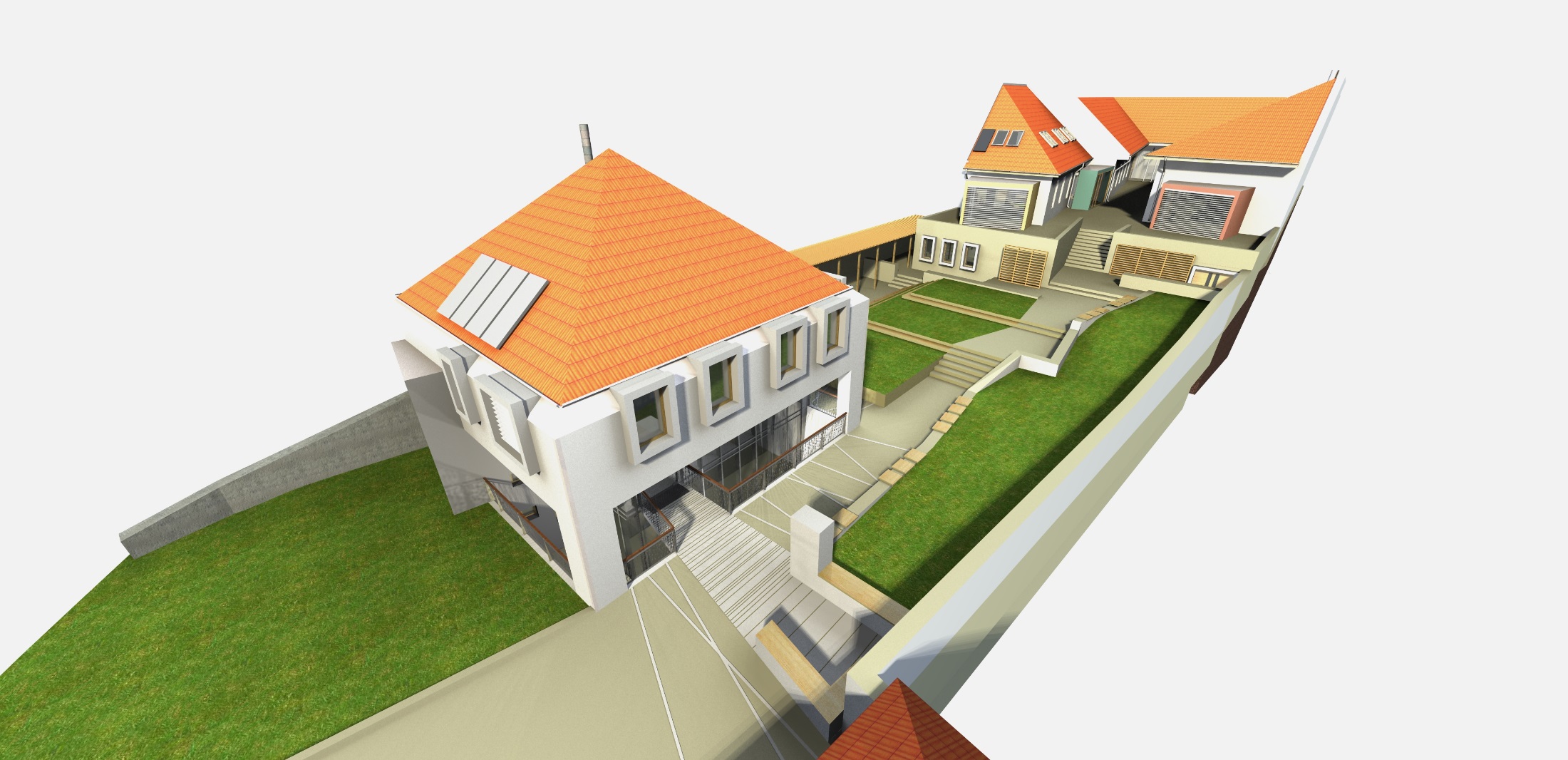 „B” Épület első terv
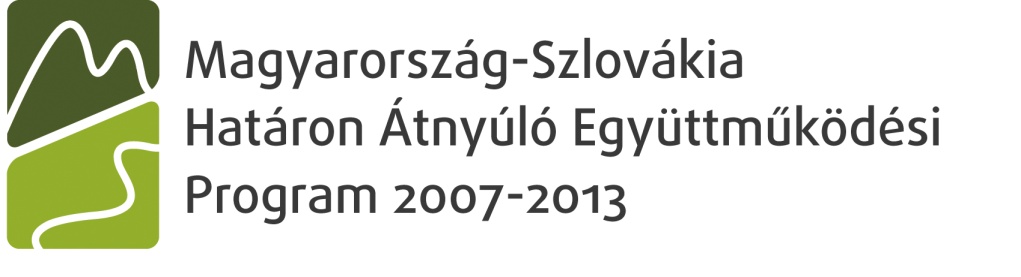 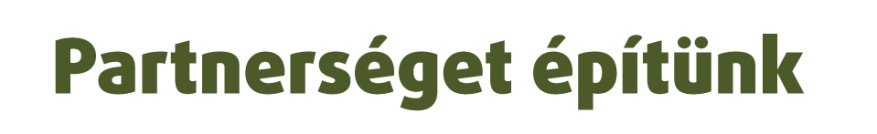 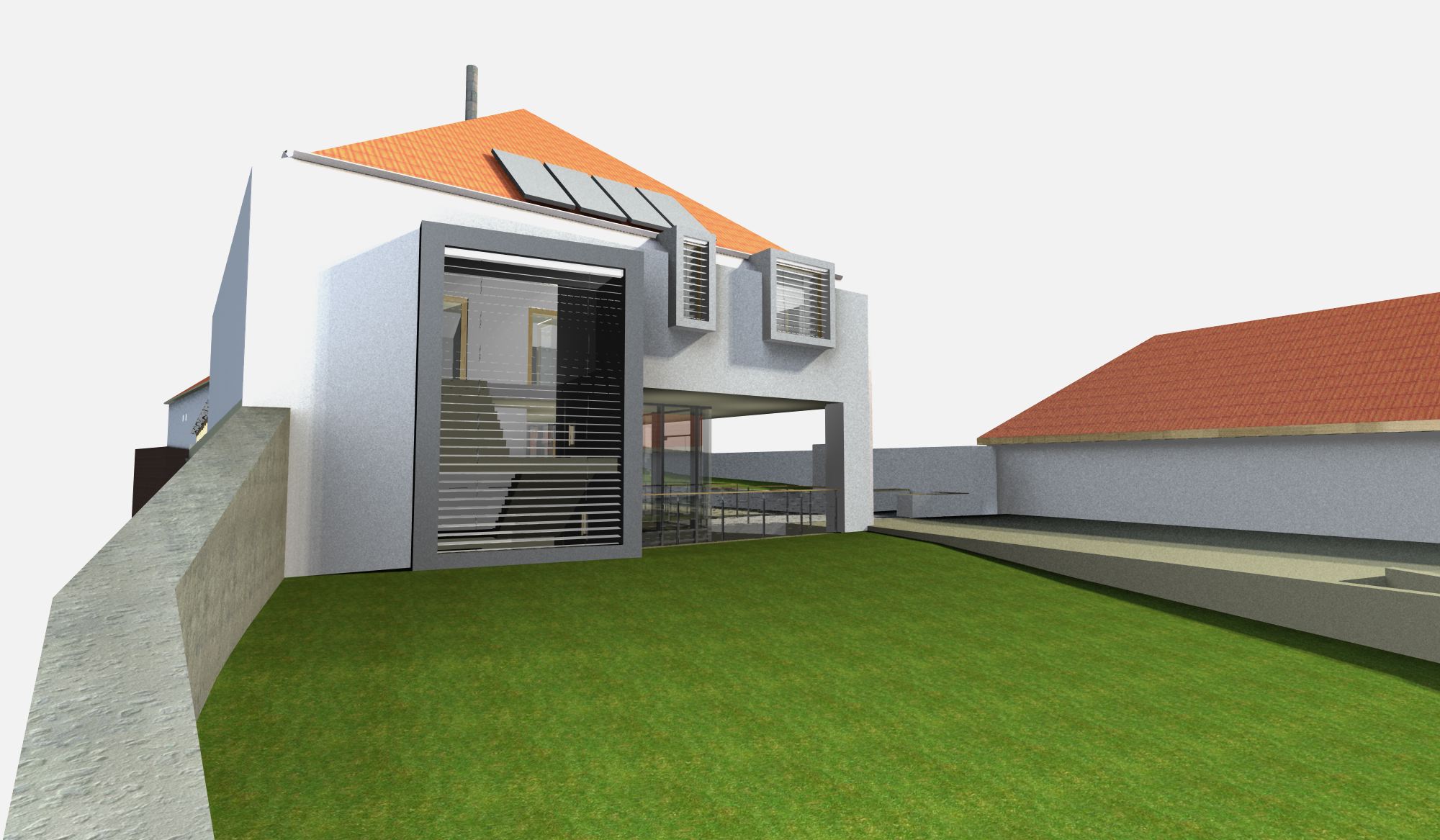 „B” Épület első terv
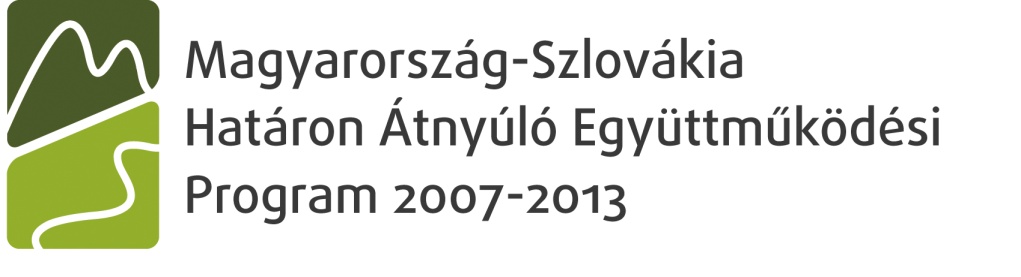 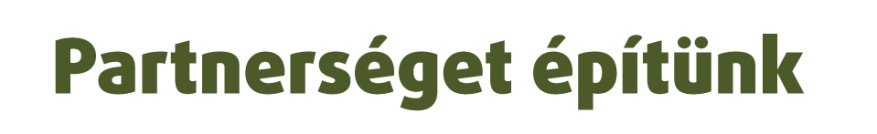 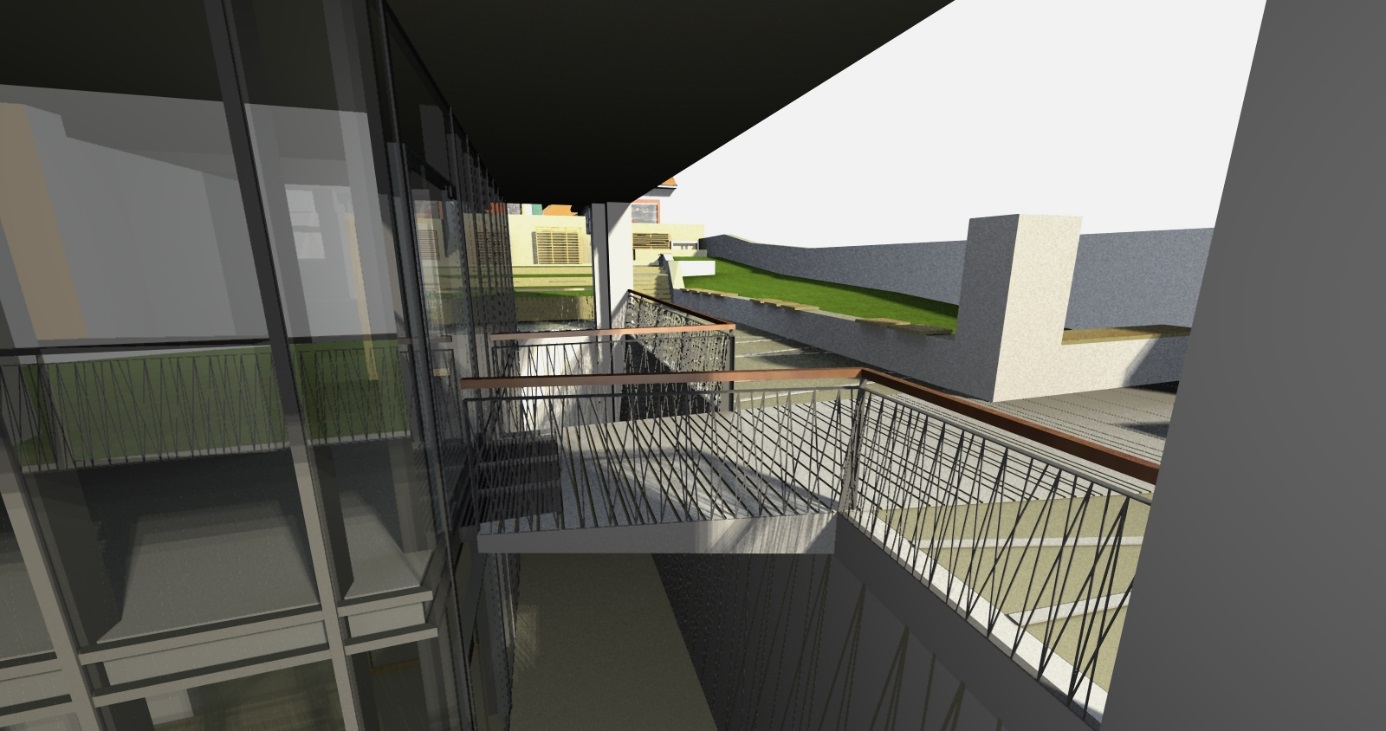 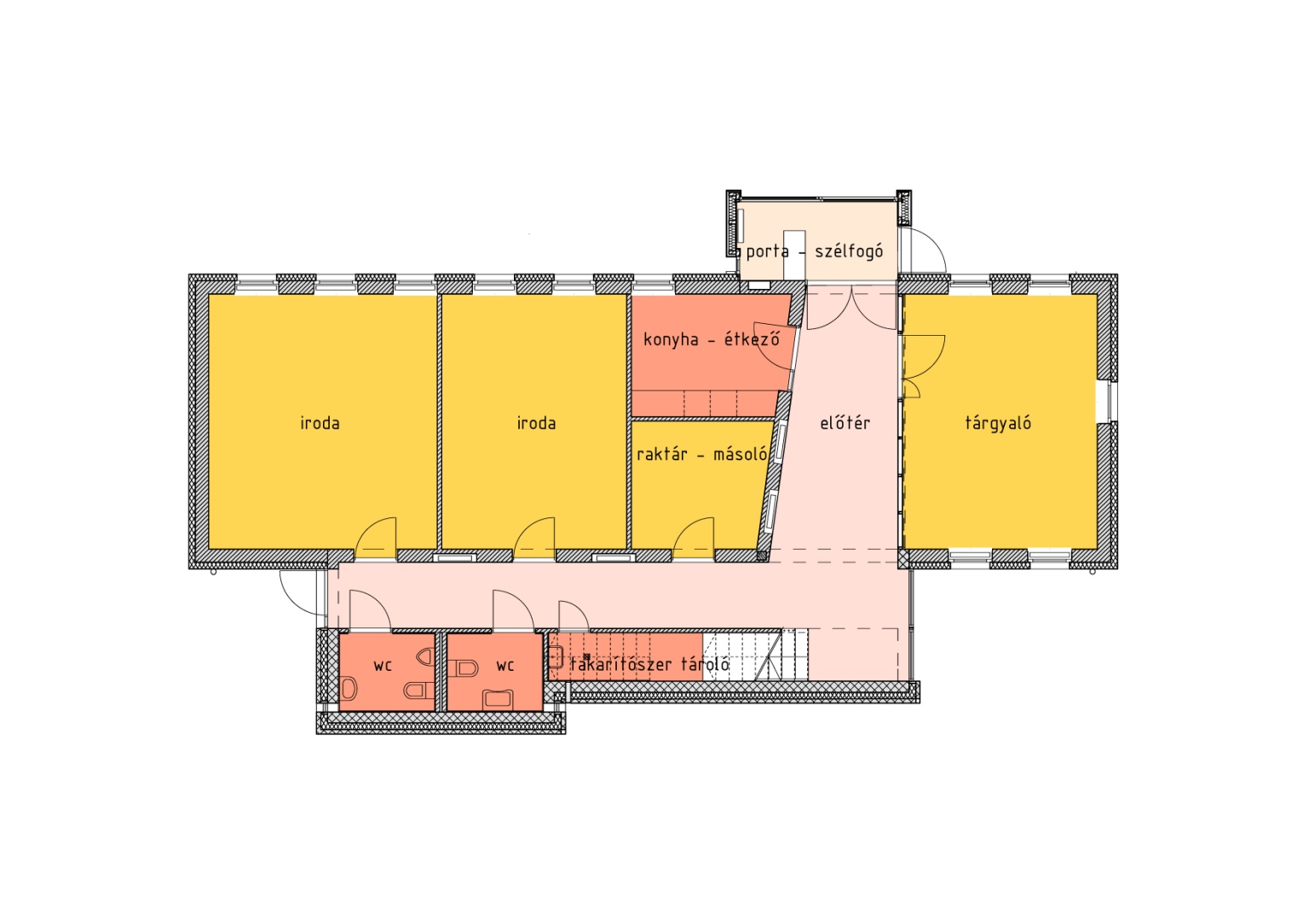 „B” Épület
Földszint   160 m2
Emelet  121 m2
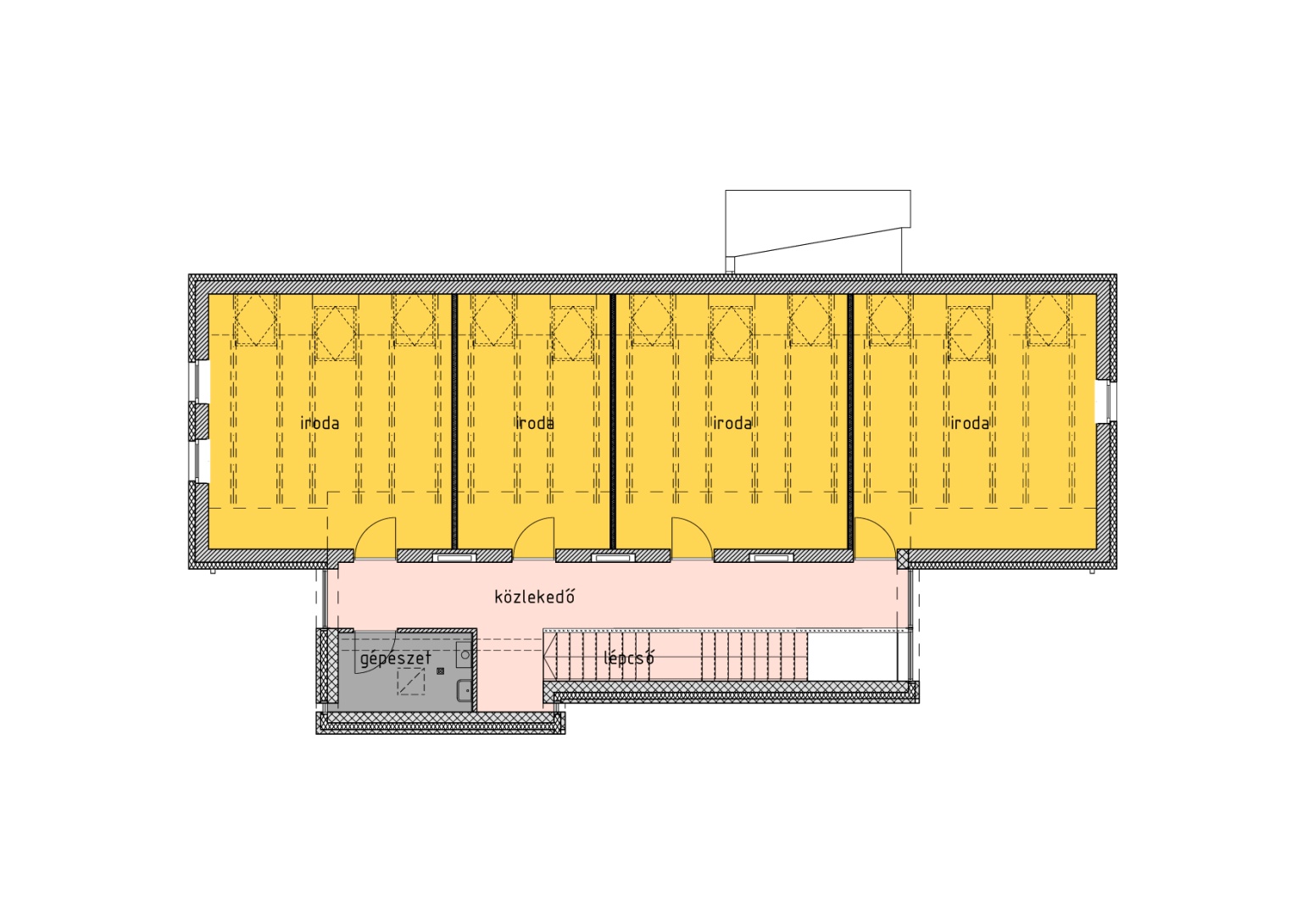 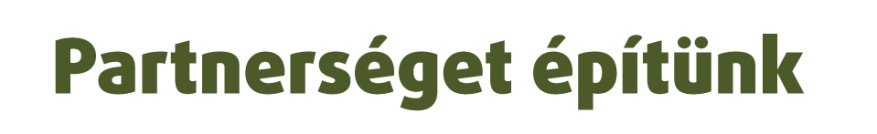 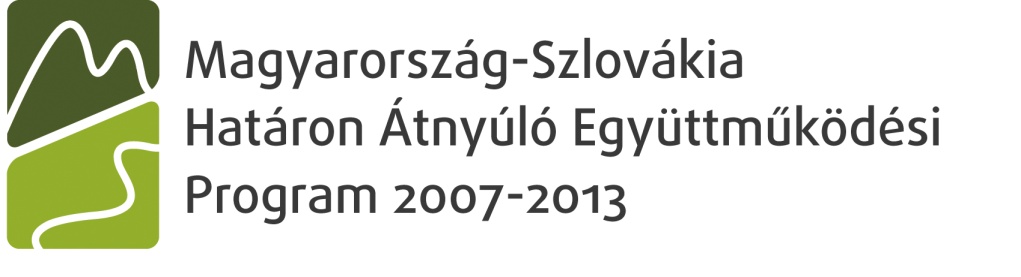 Faluház bontása
2013
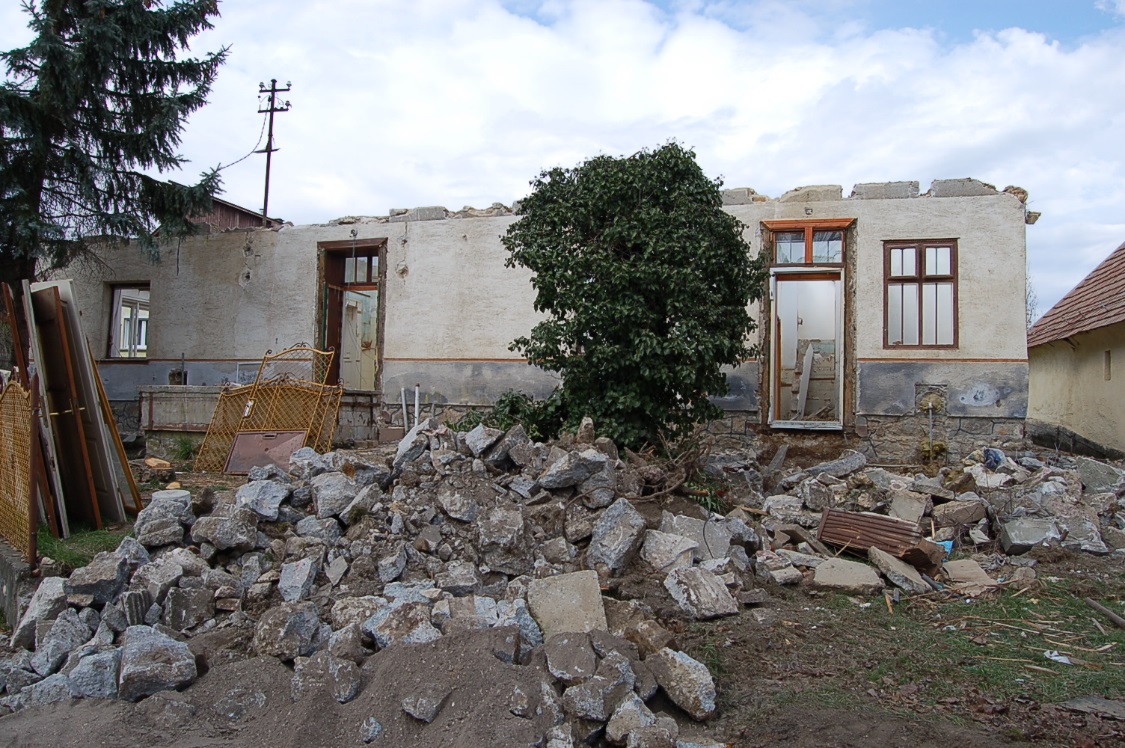 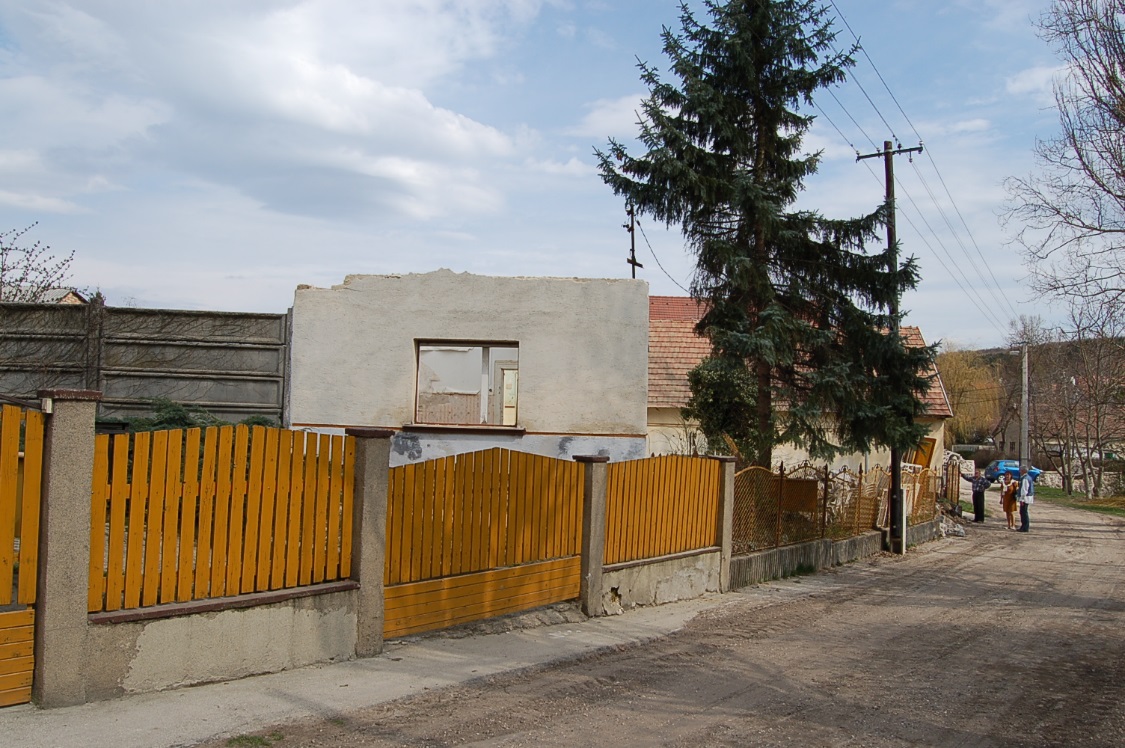 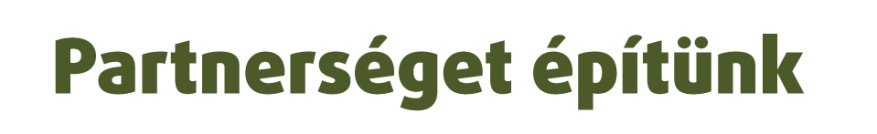 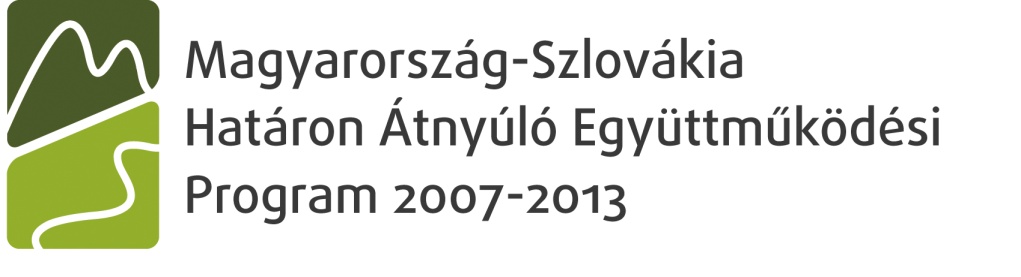 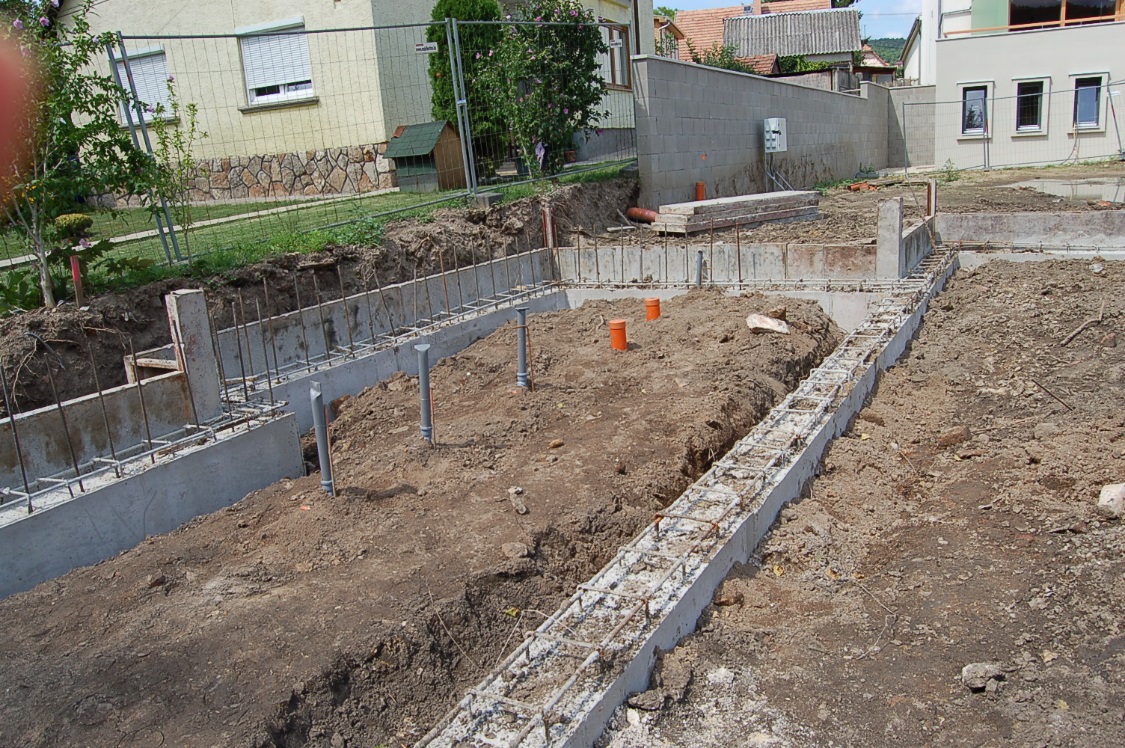 „B” Épület 
Építése 2014
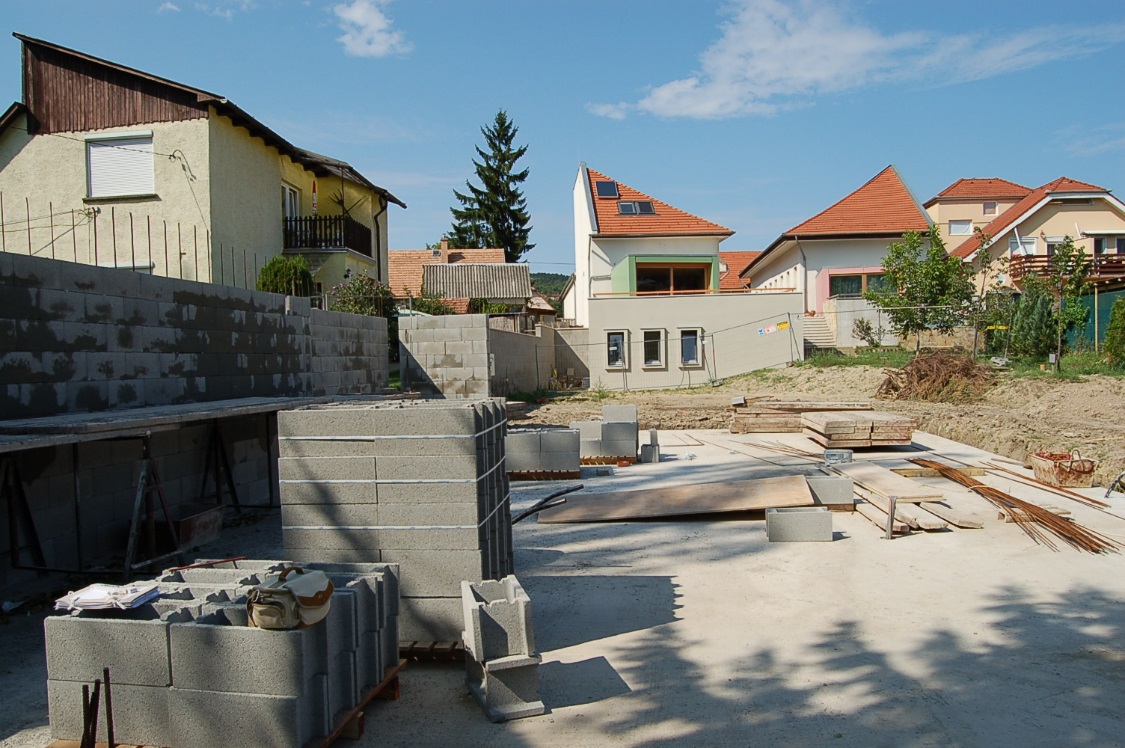 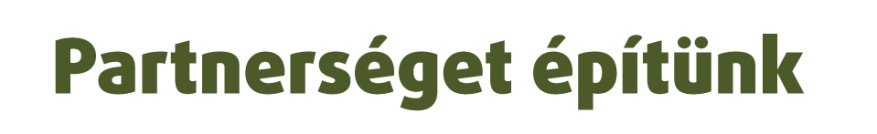 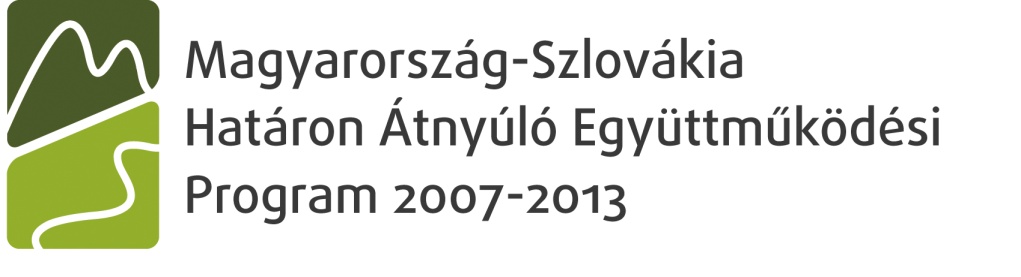 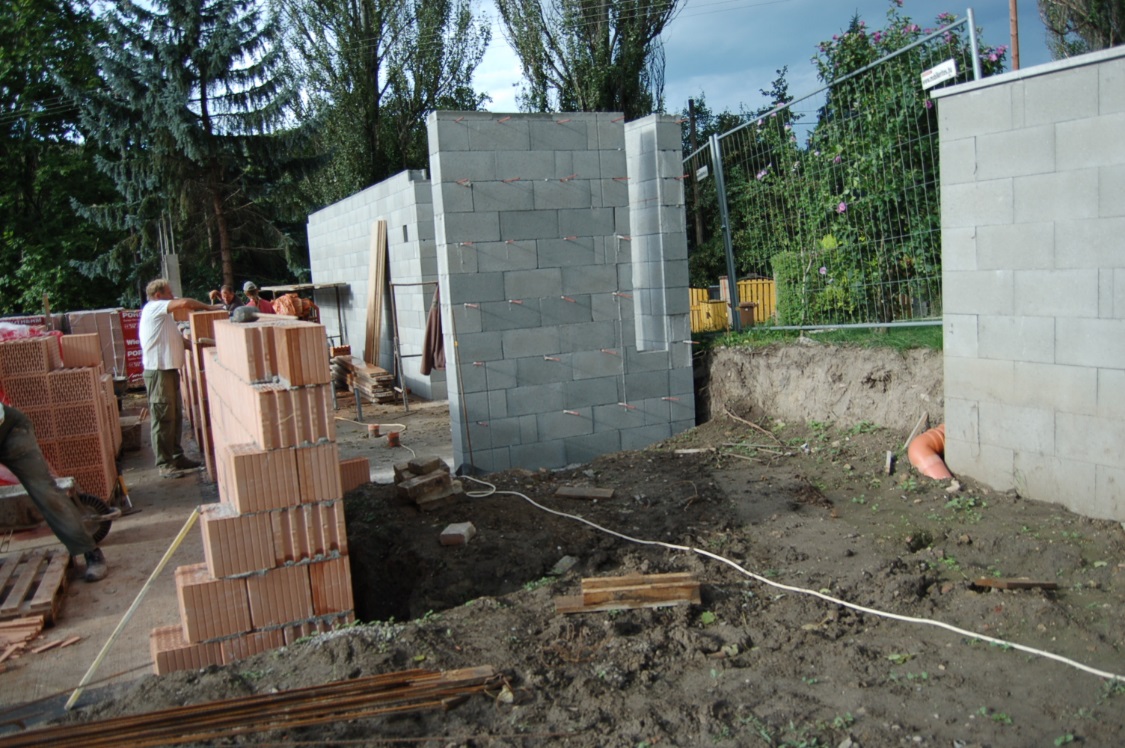 „B” Épület 
Építése 2014
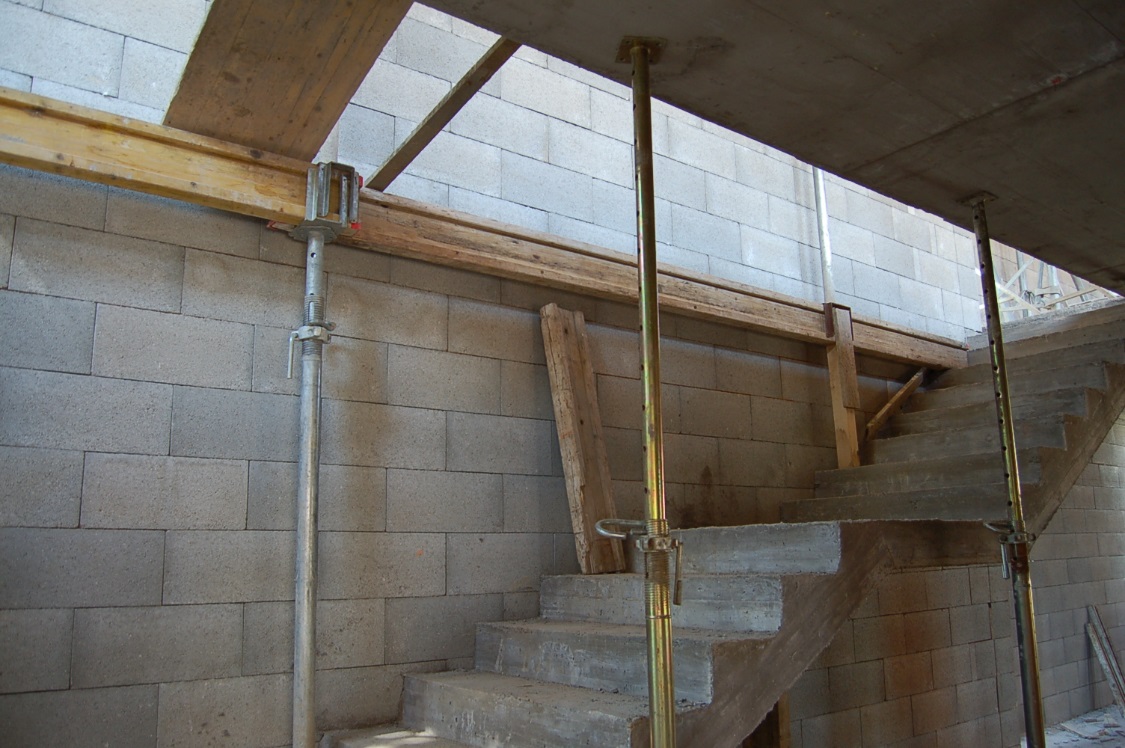 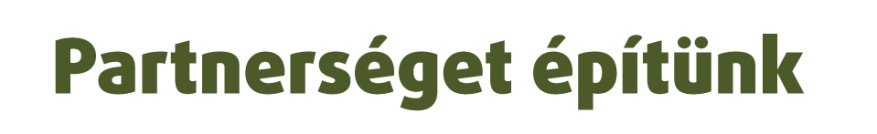 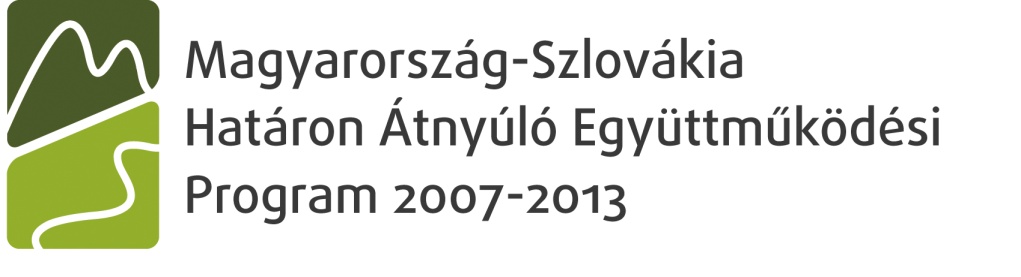 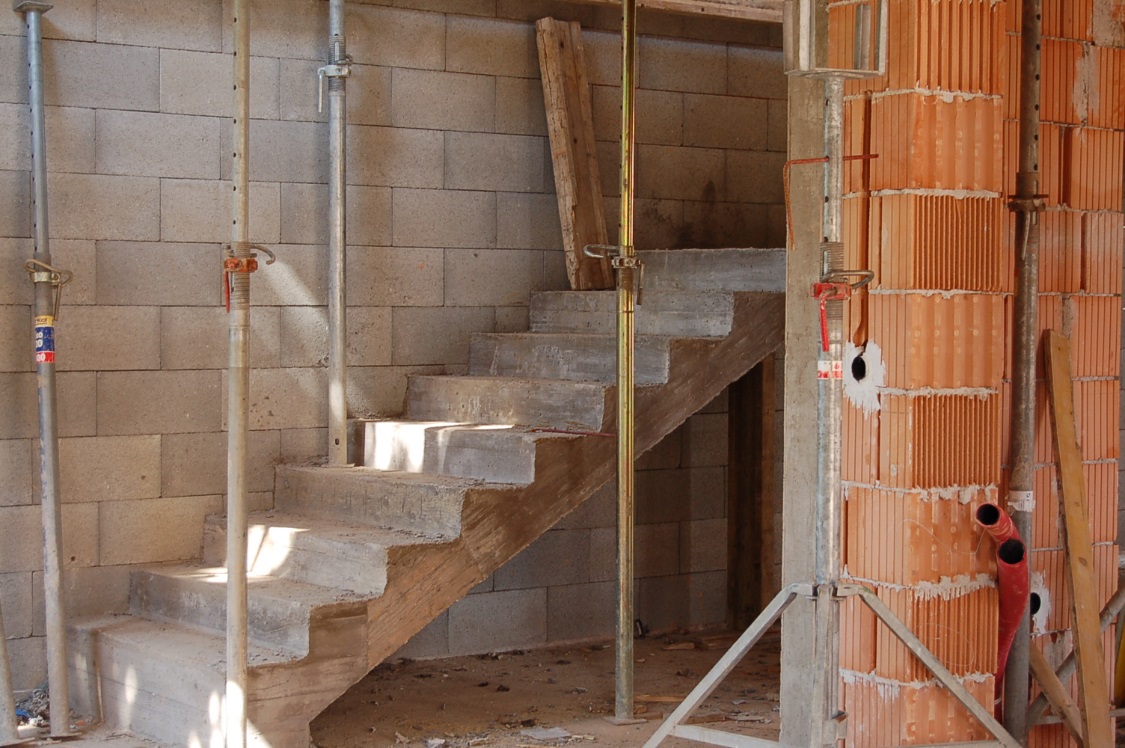 „B” Épület 
Építése 2014
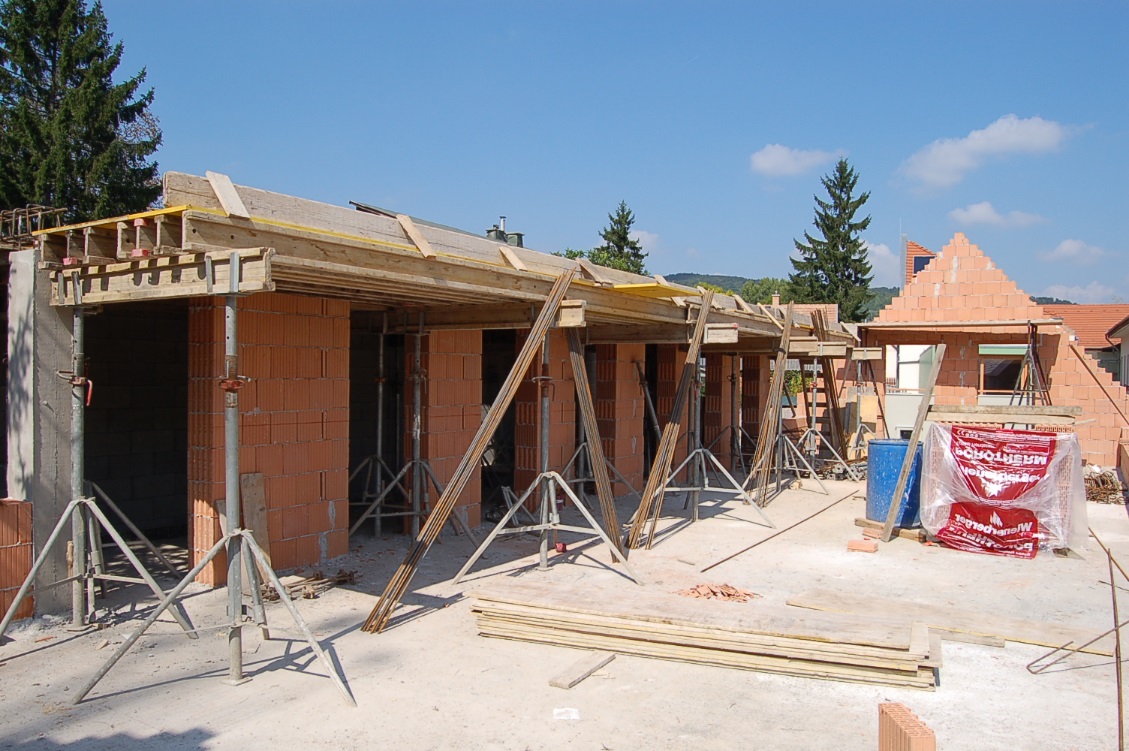 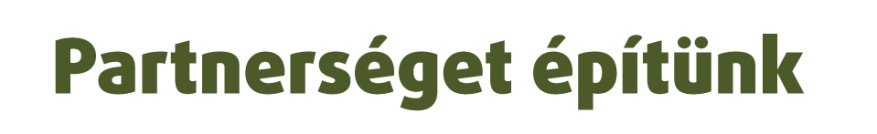 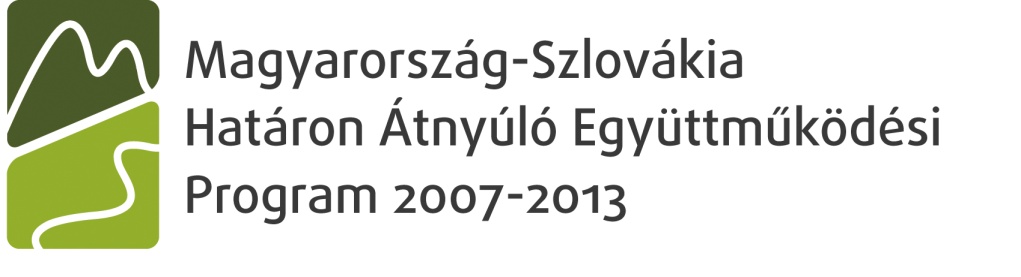 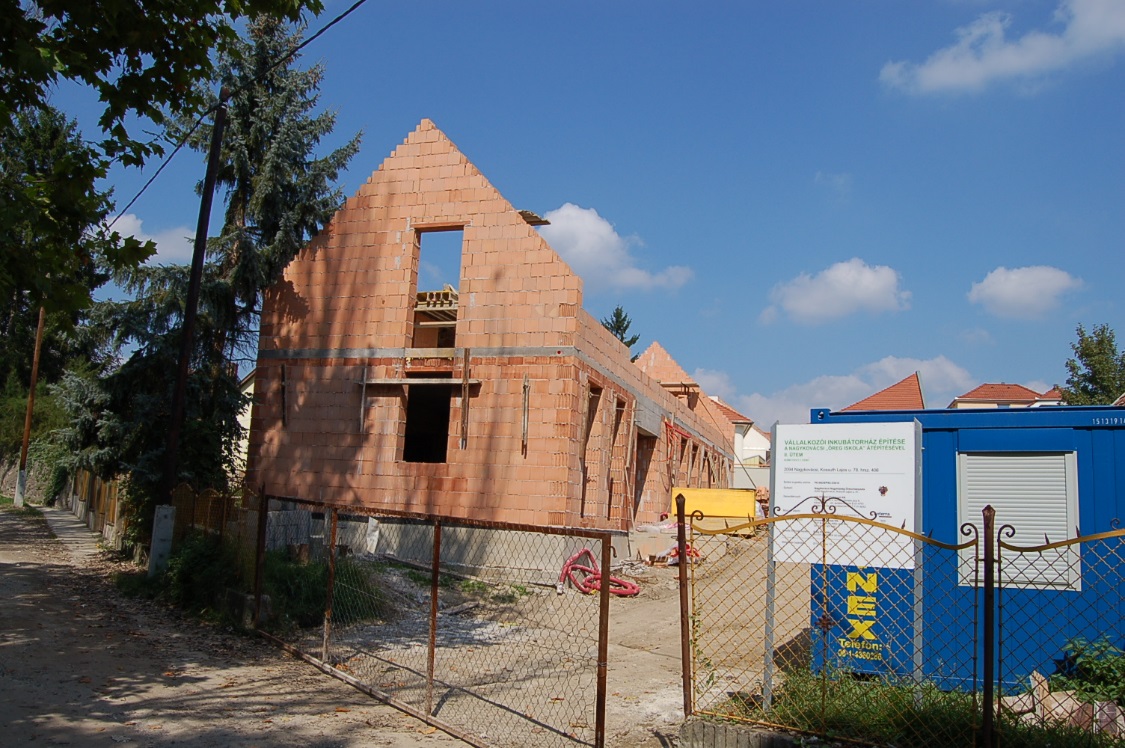 Az építés 
A kész mű
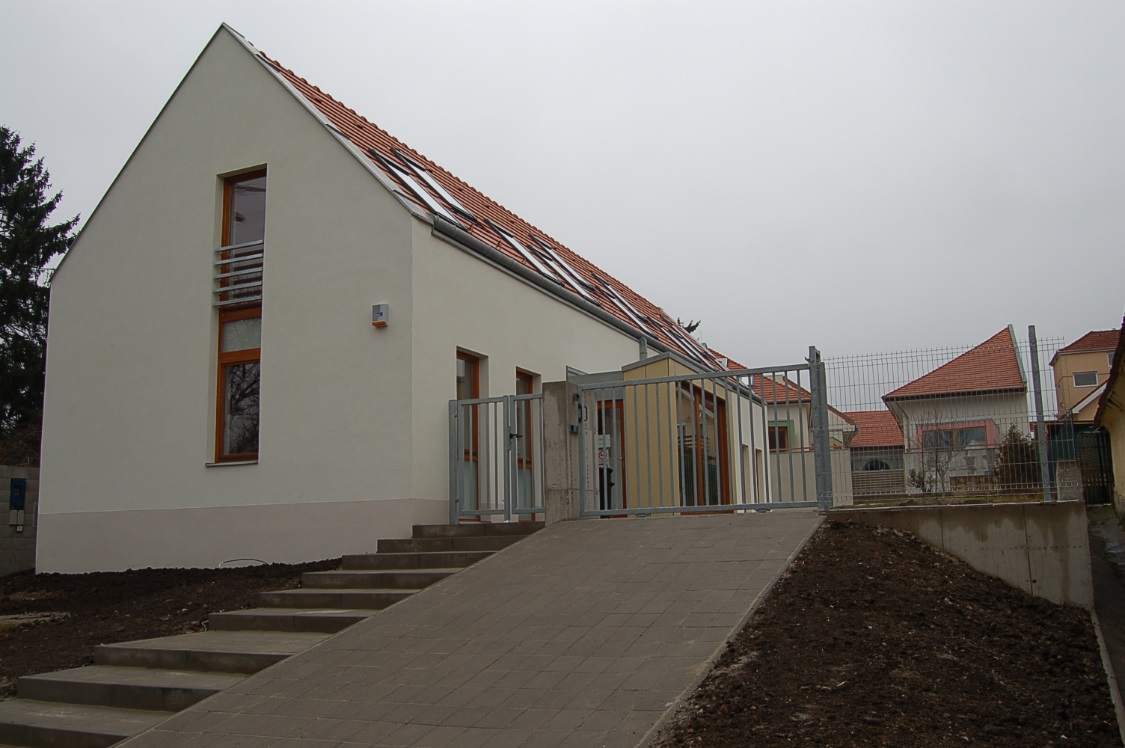 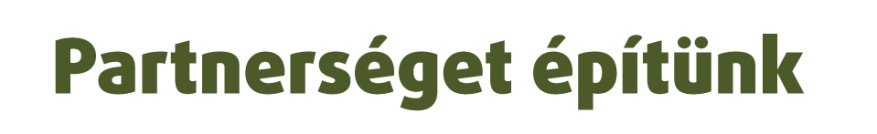 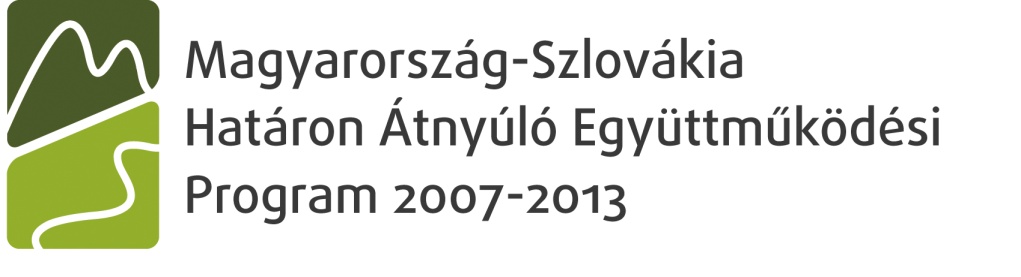 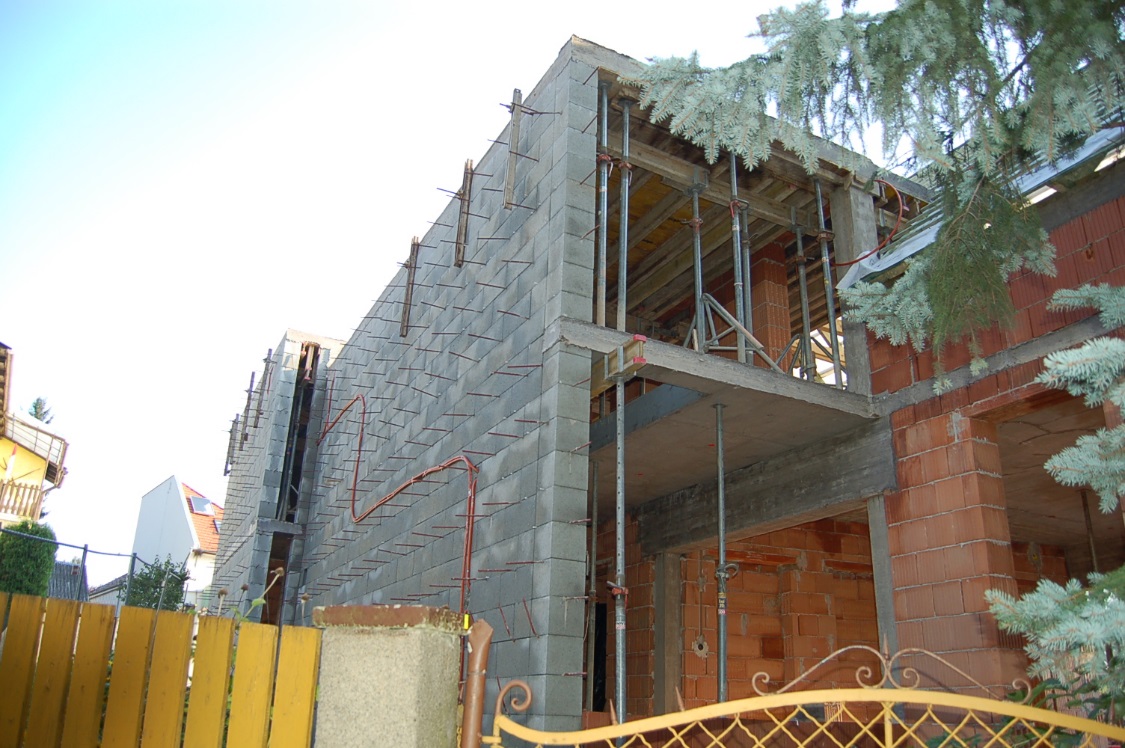 Az építés 
A kész mű
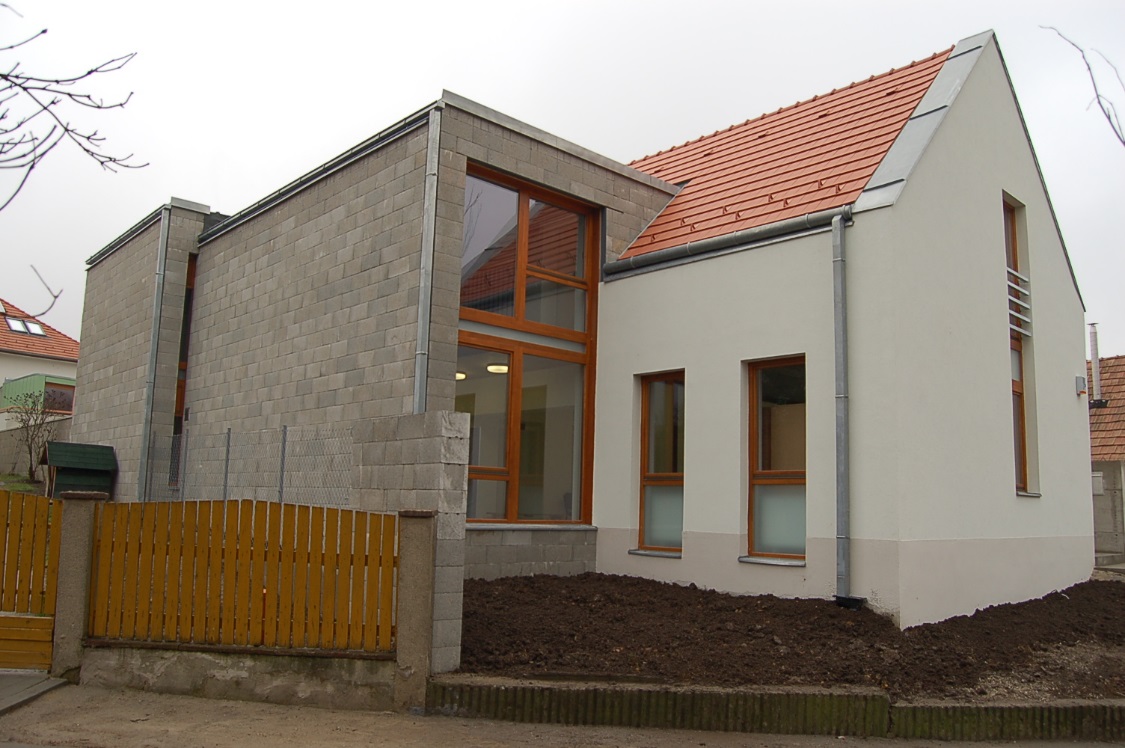 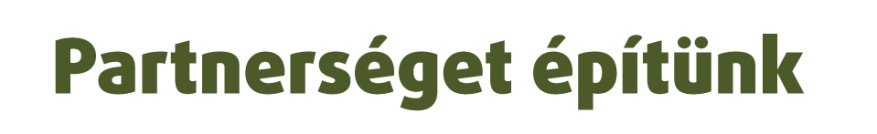 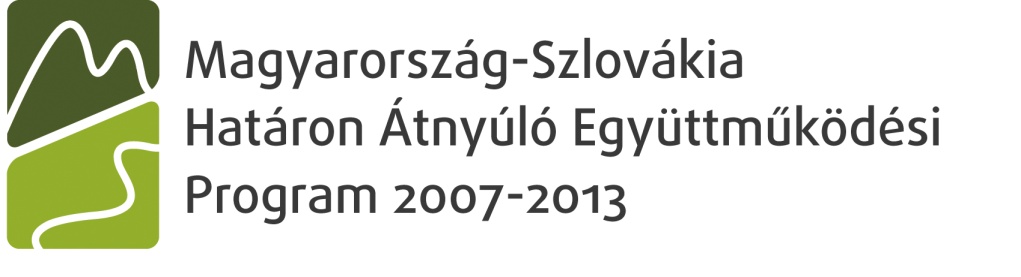 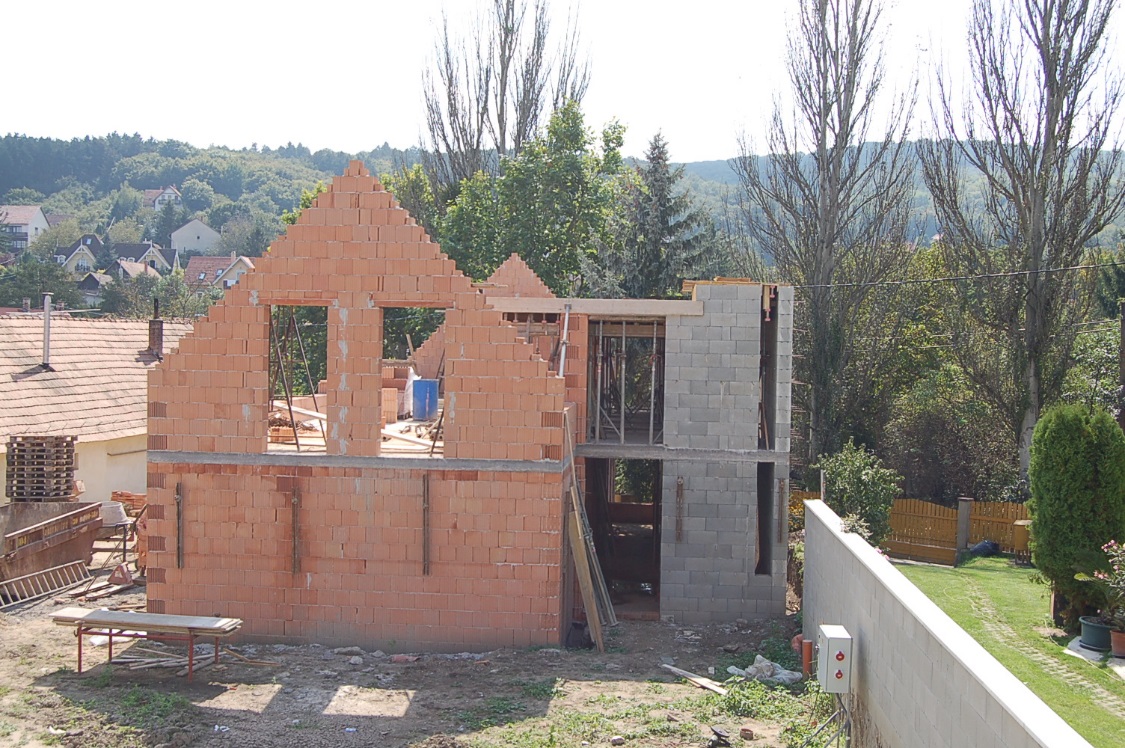 Az építés 
A kész mű
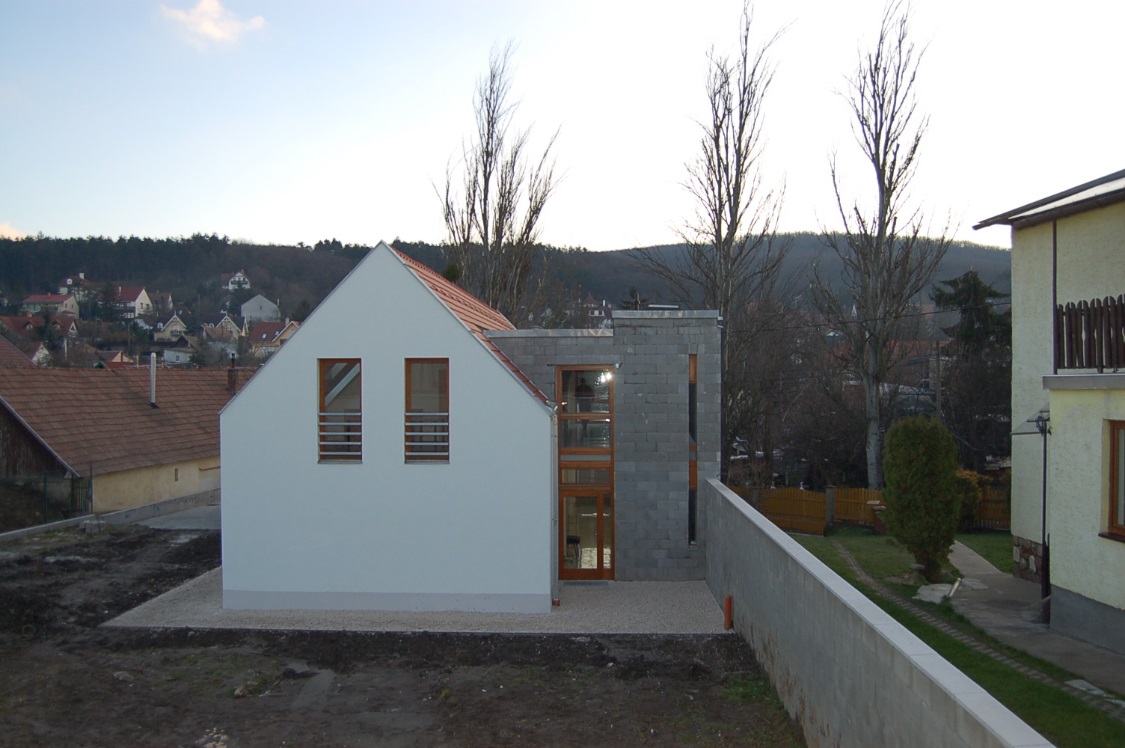 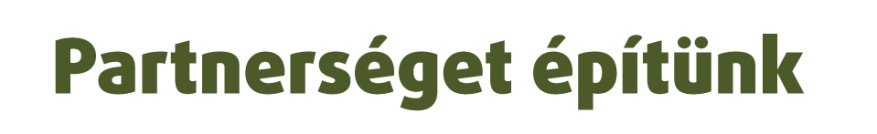 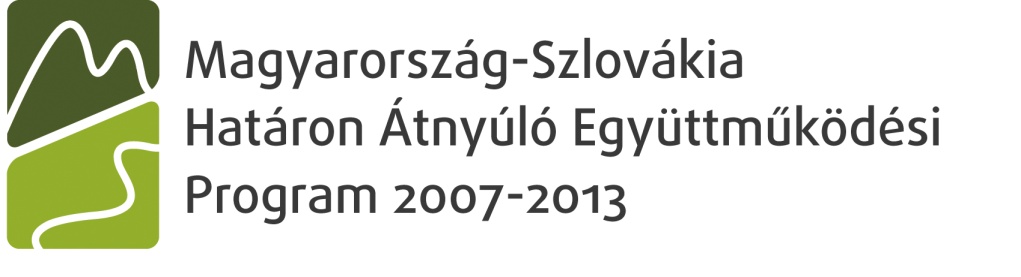 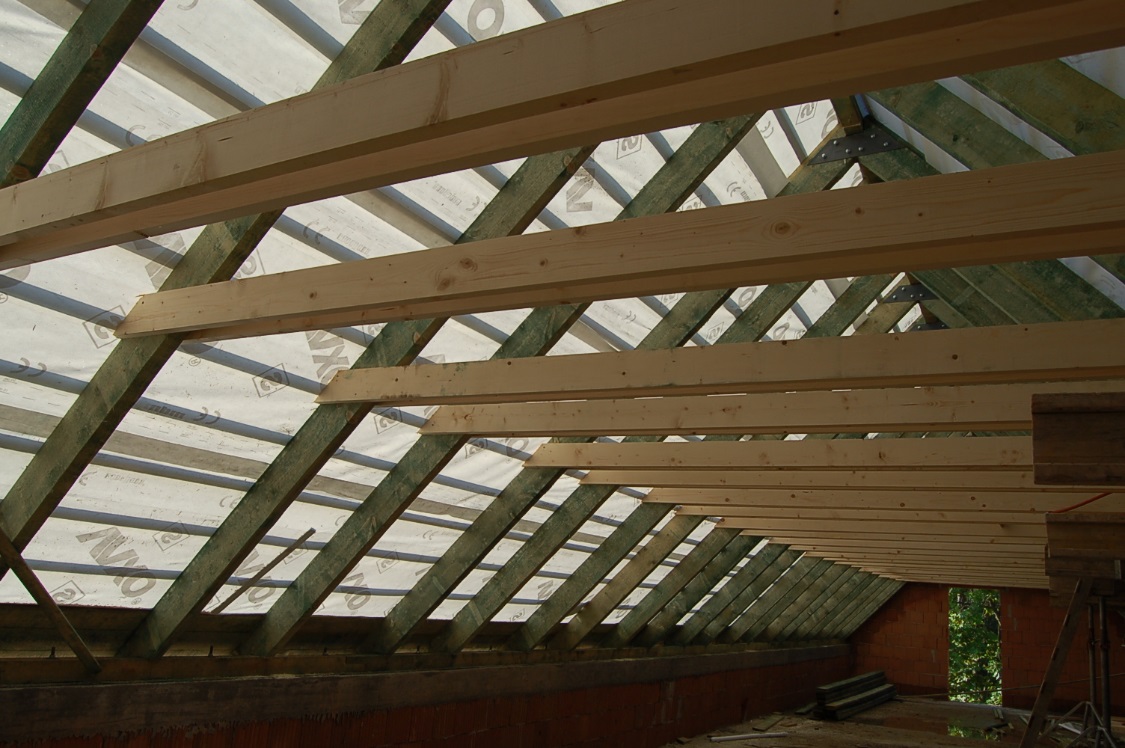 Az építés 
A kész mű
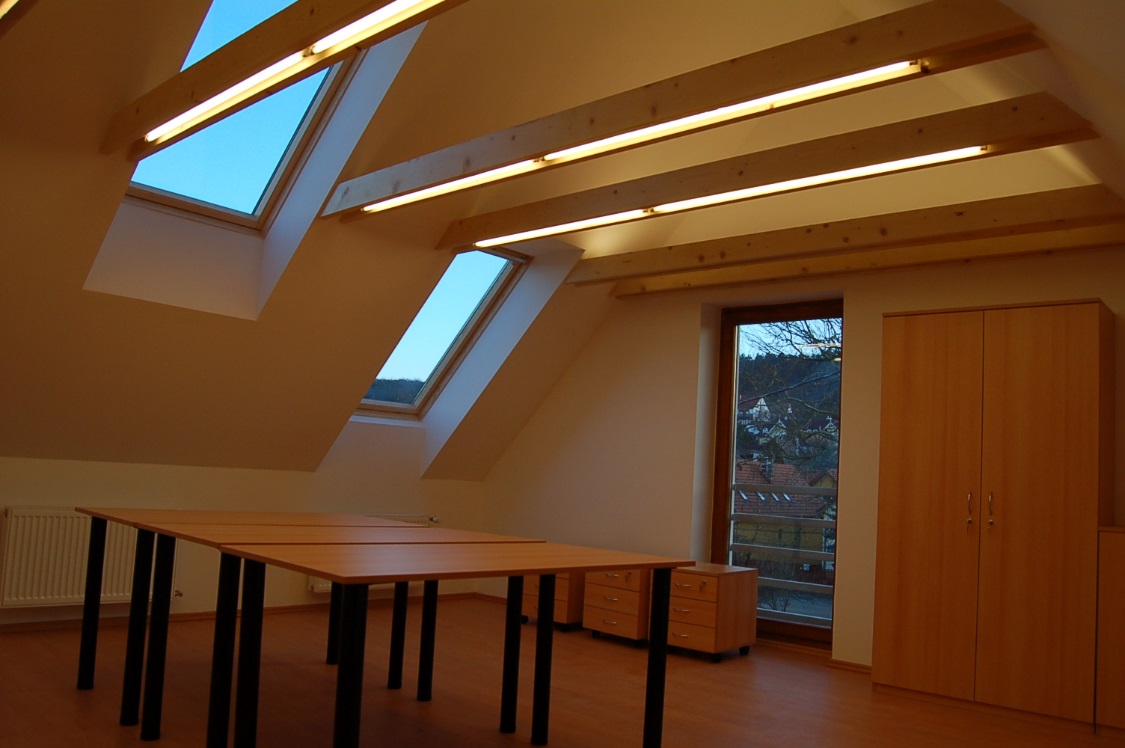 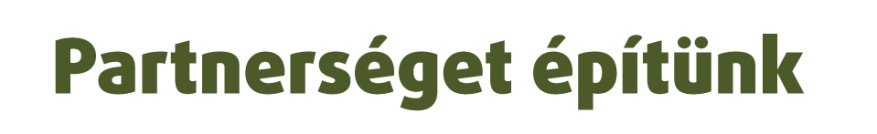 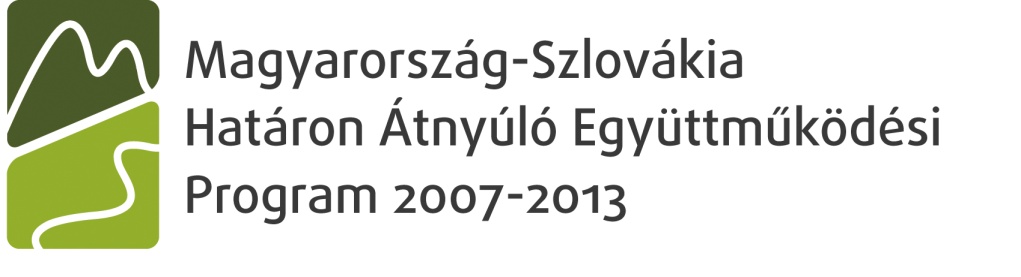 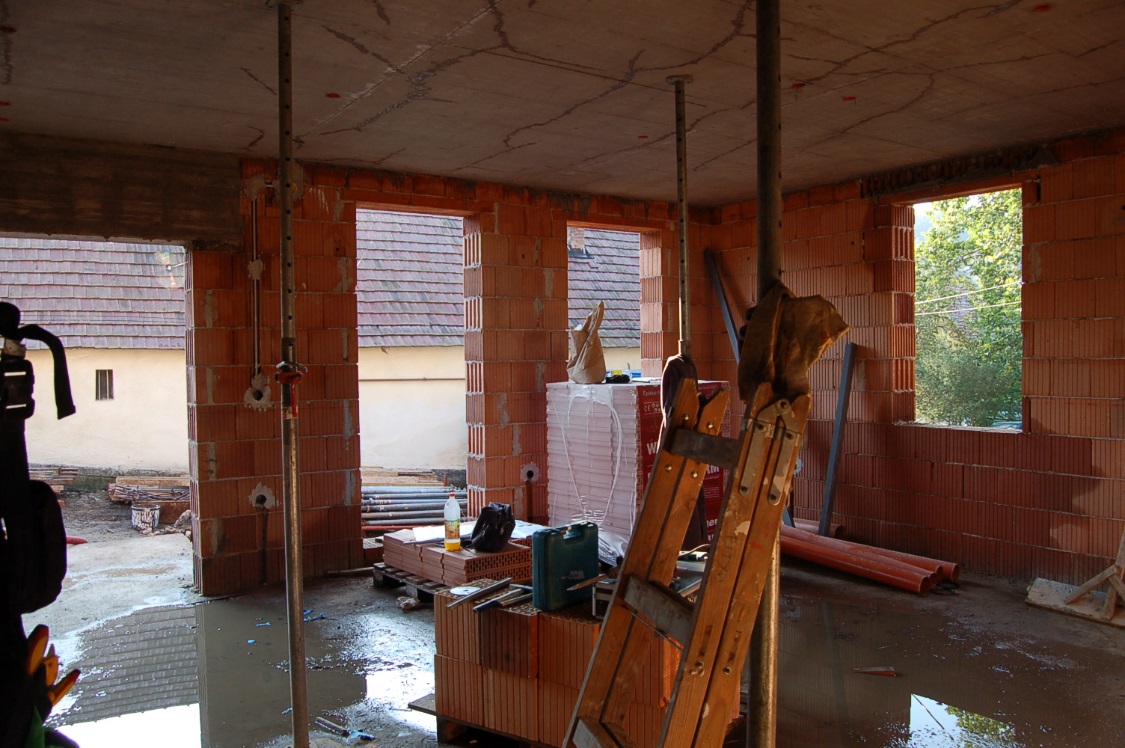 Az építés 
A kész mű
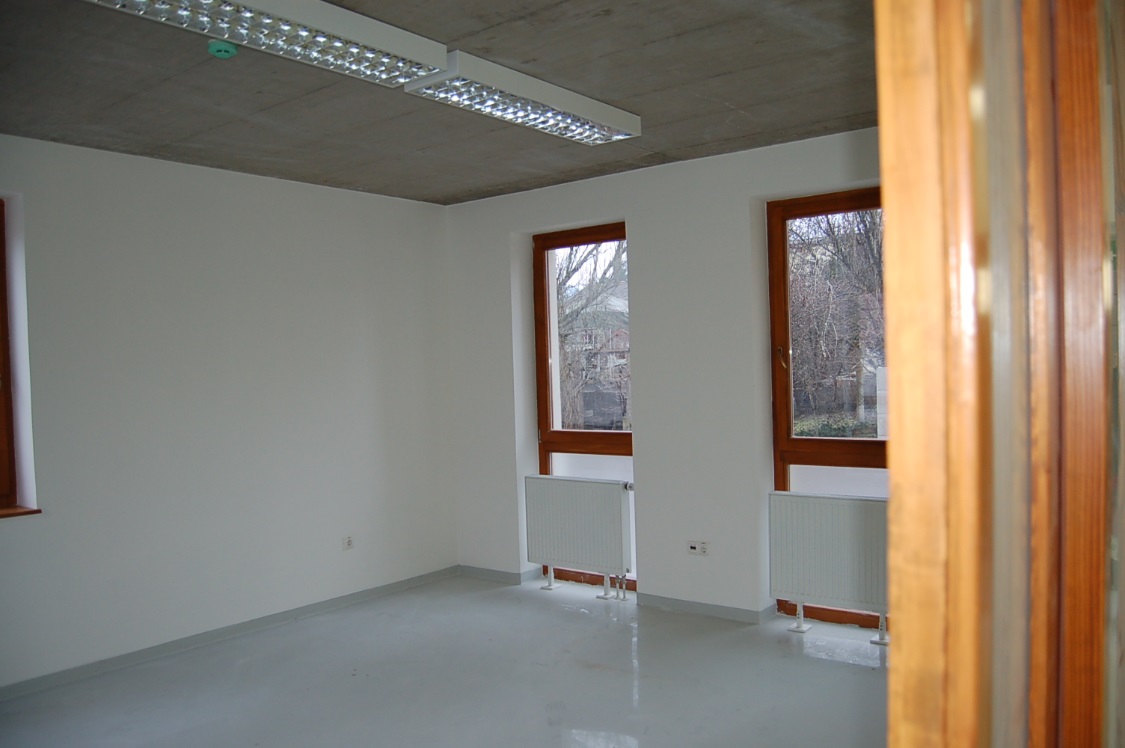 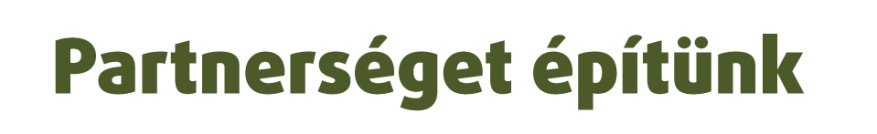 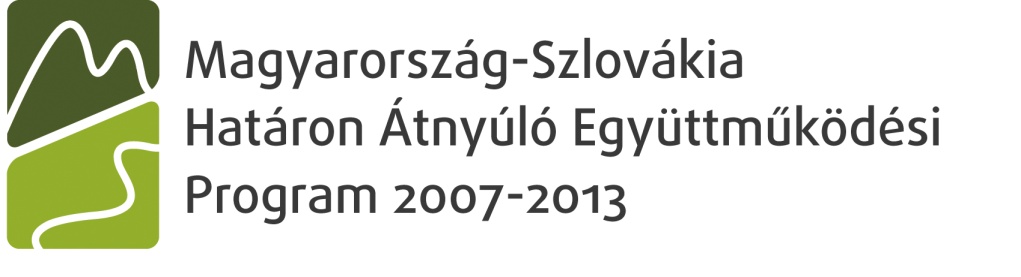 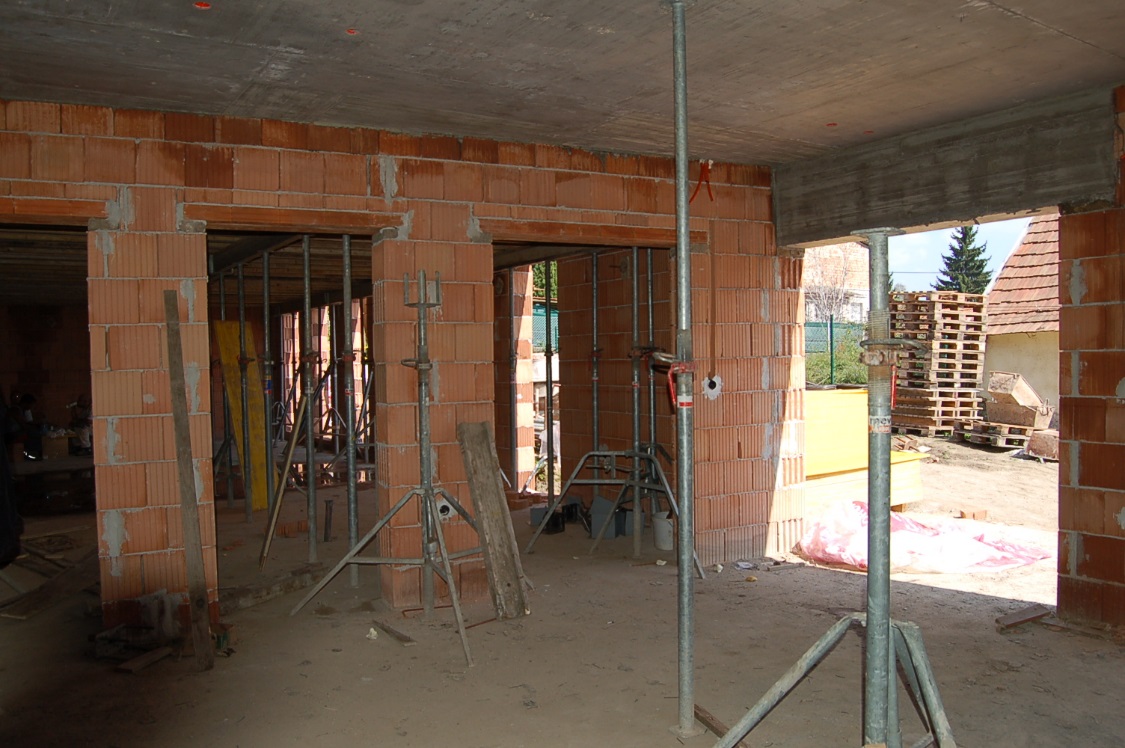 Az építés 
A kész mű
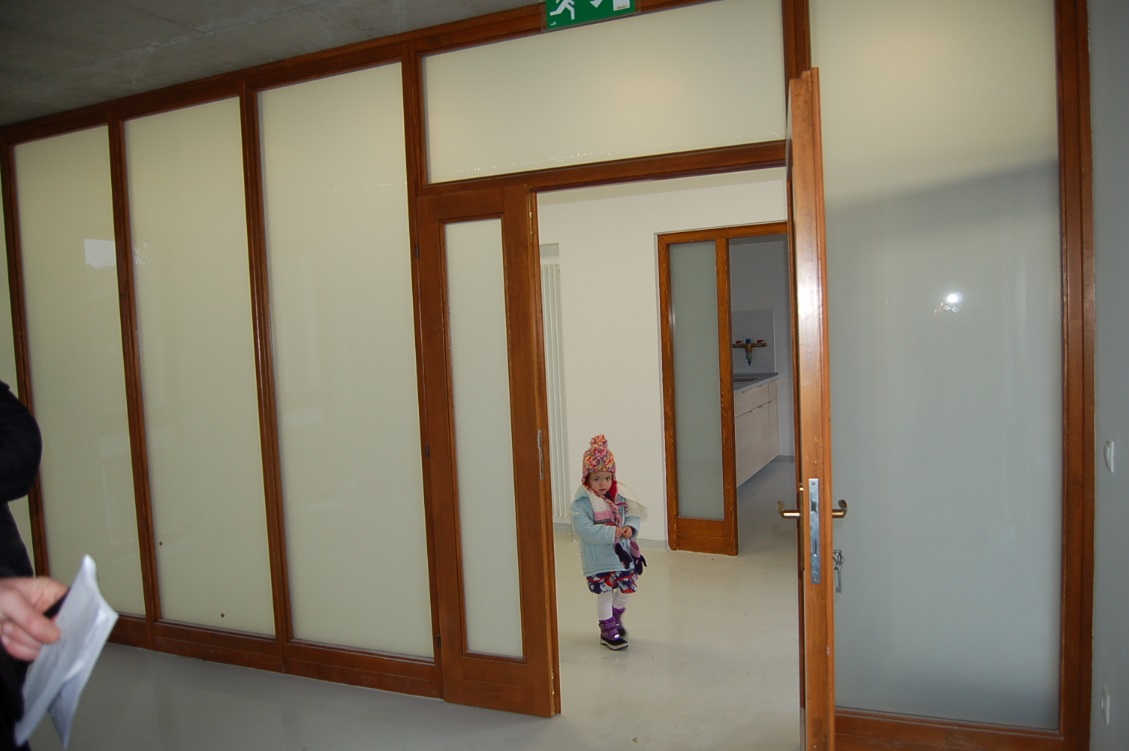 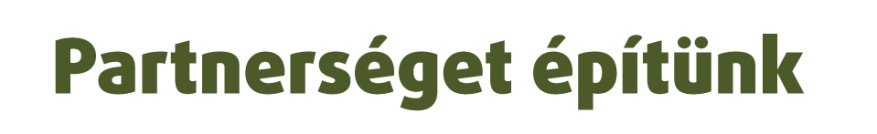 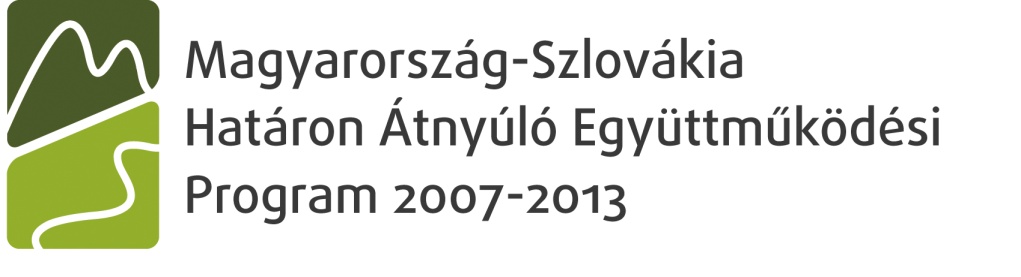 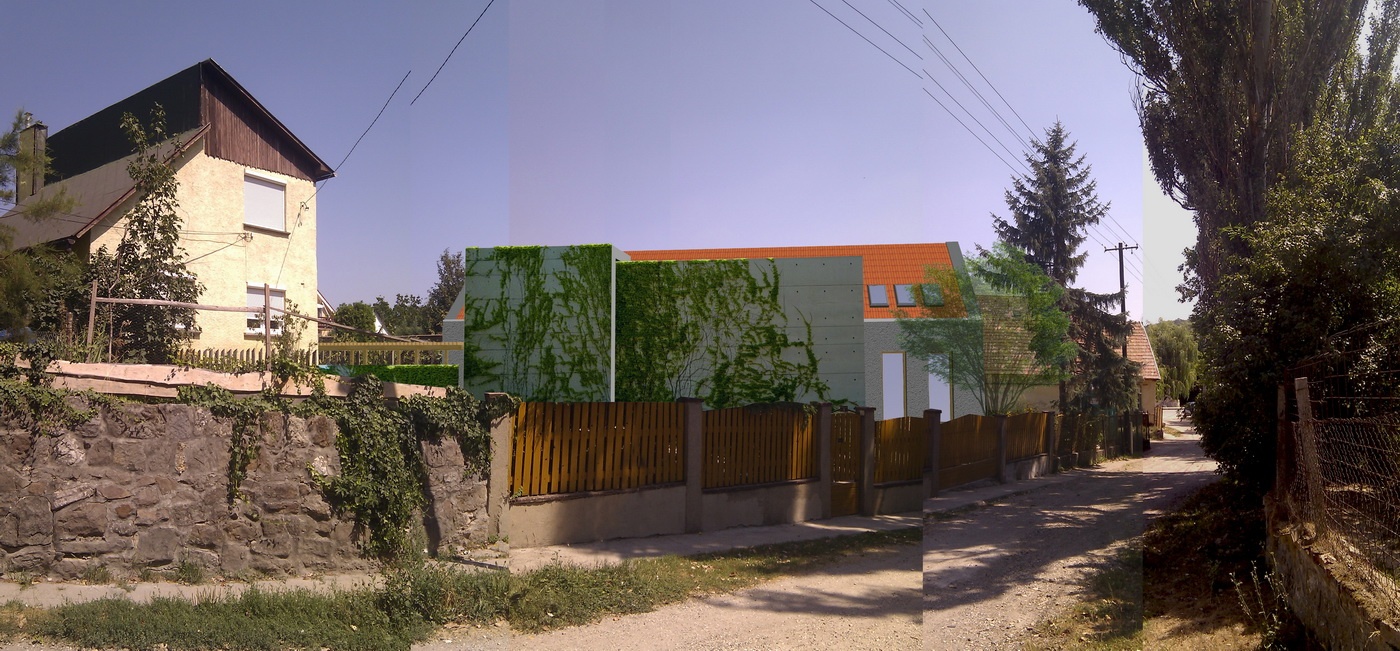 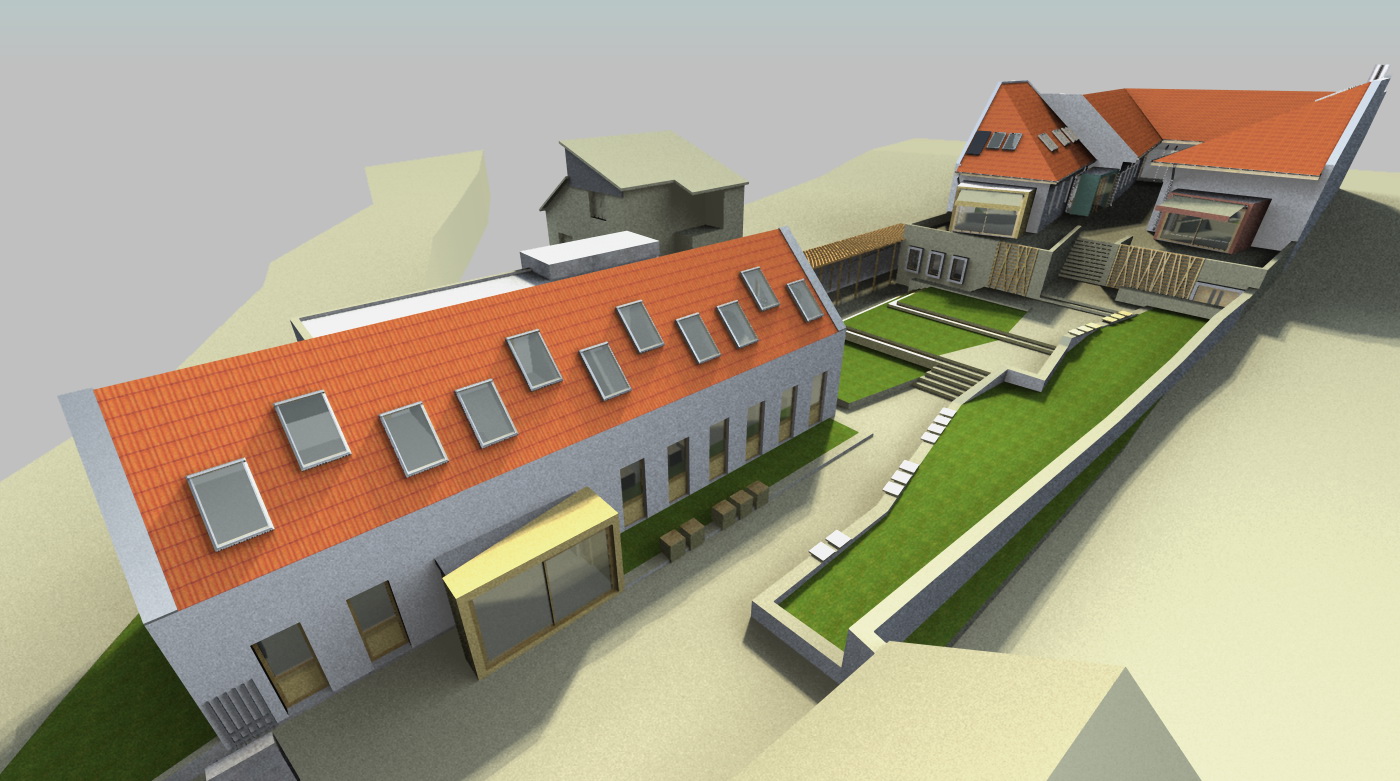 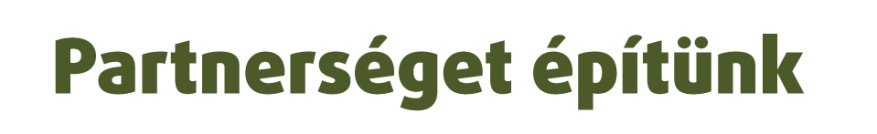 Köszönöm a figyelmet 

Györgyi Zoltán
főépítész
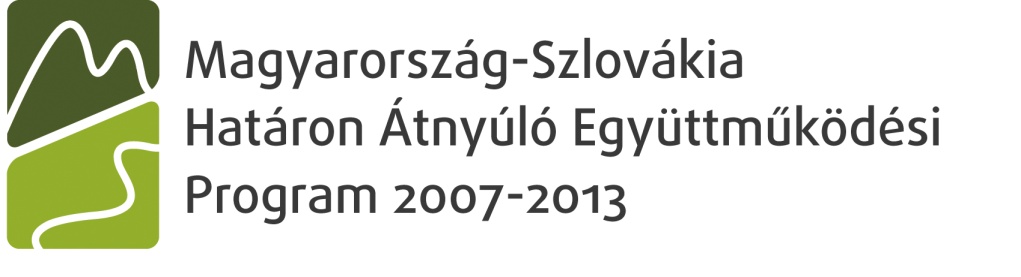